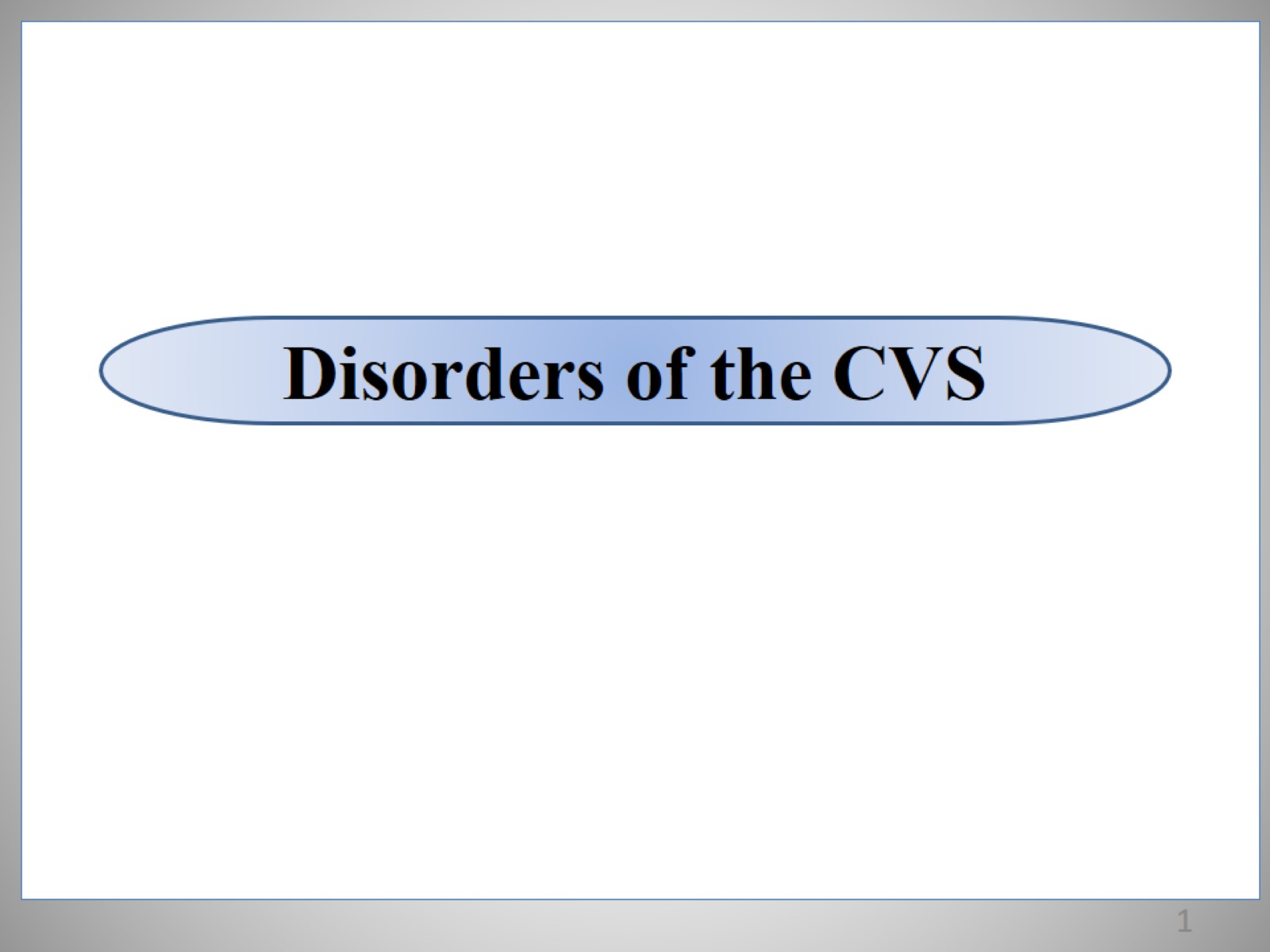 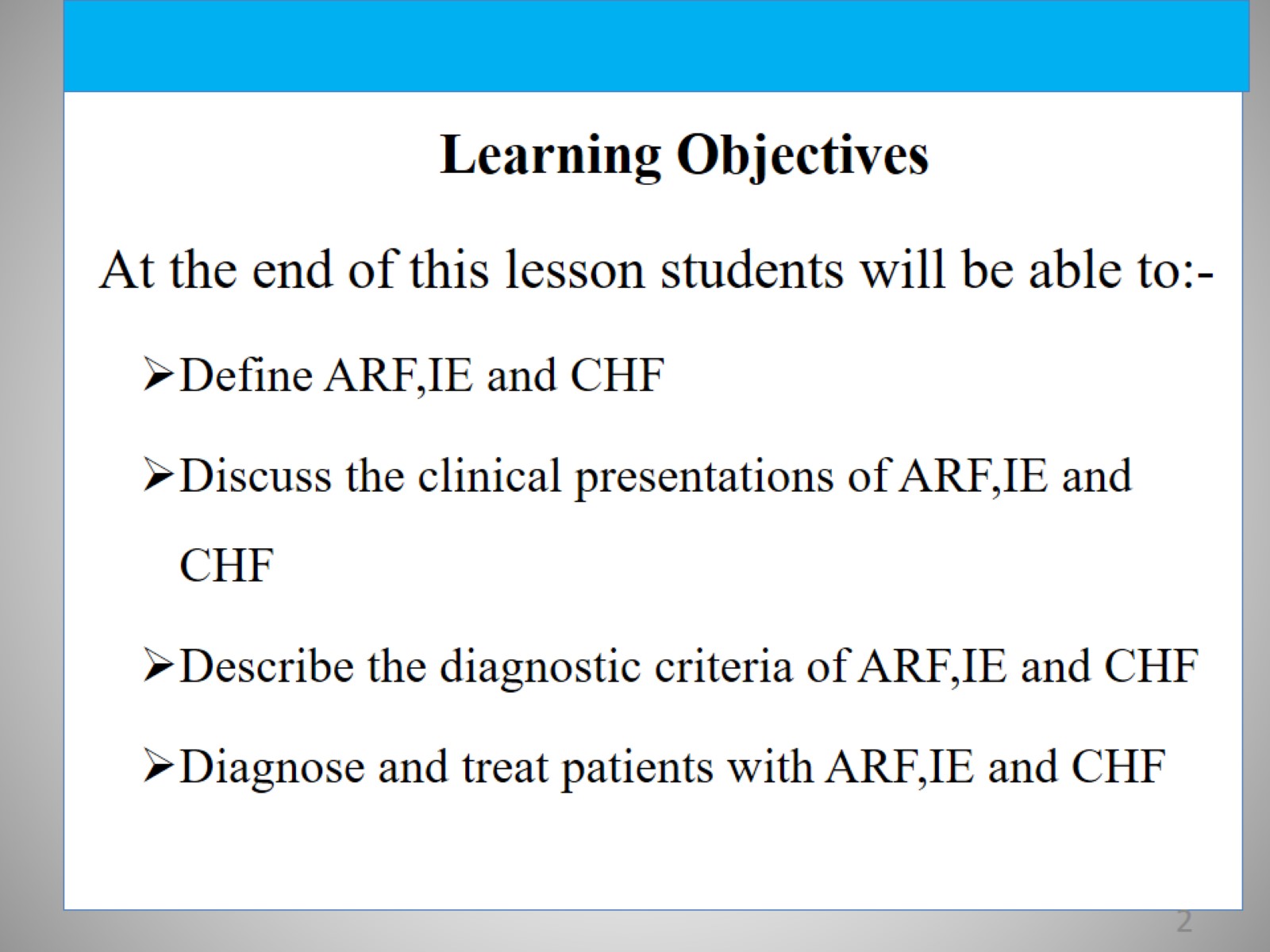 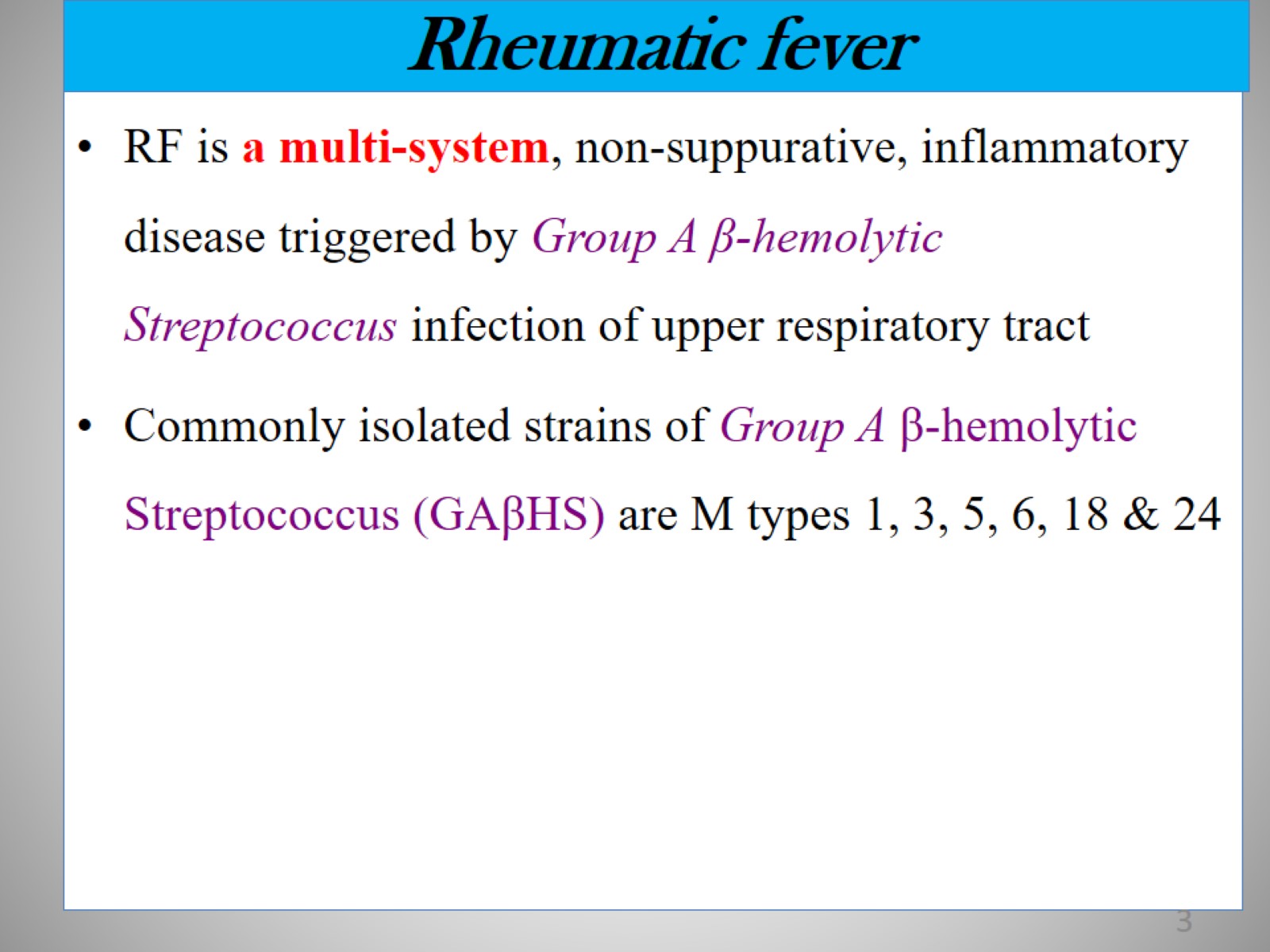 Rheumatic fever
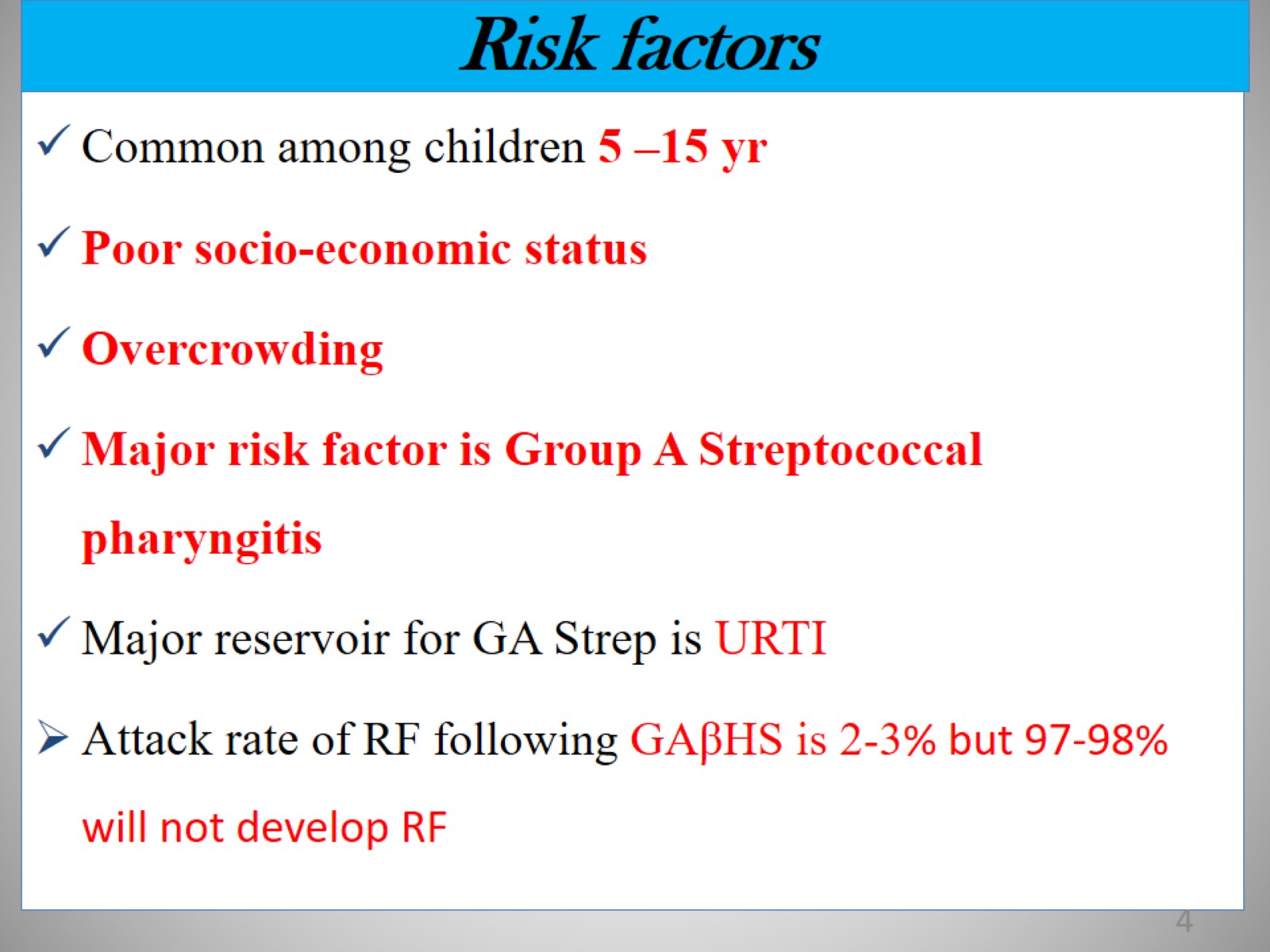 Risk factors
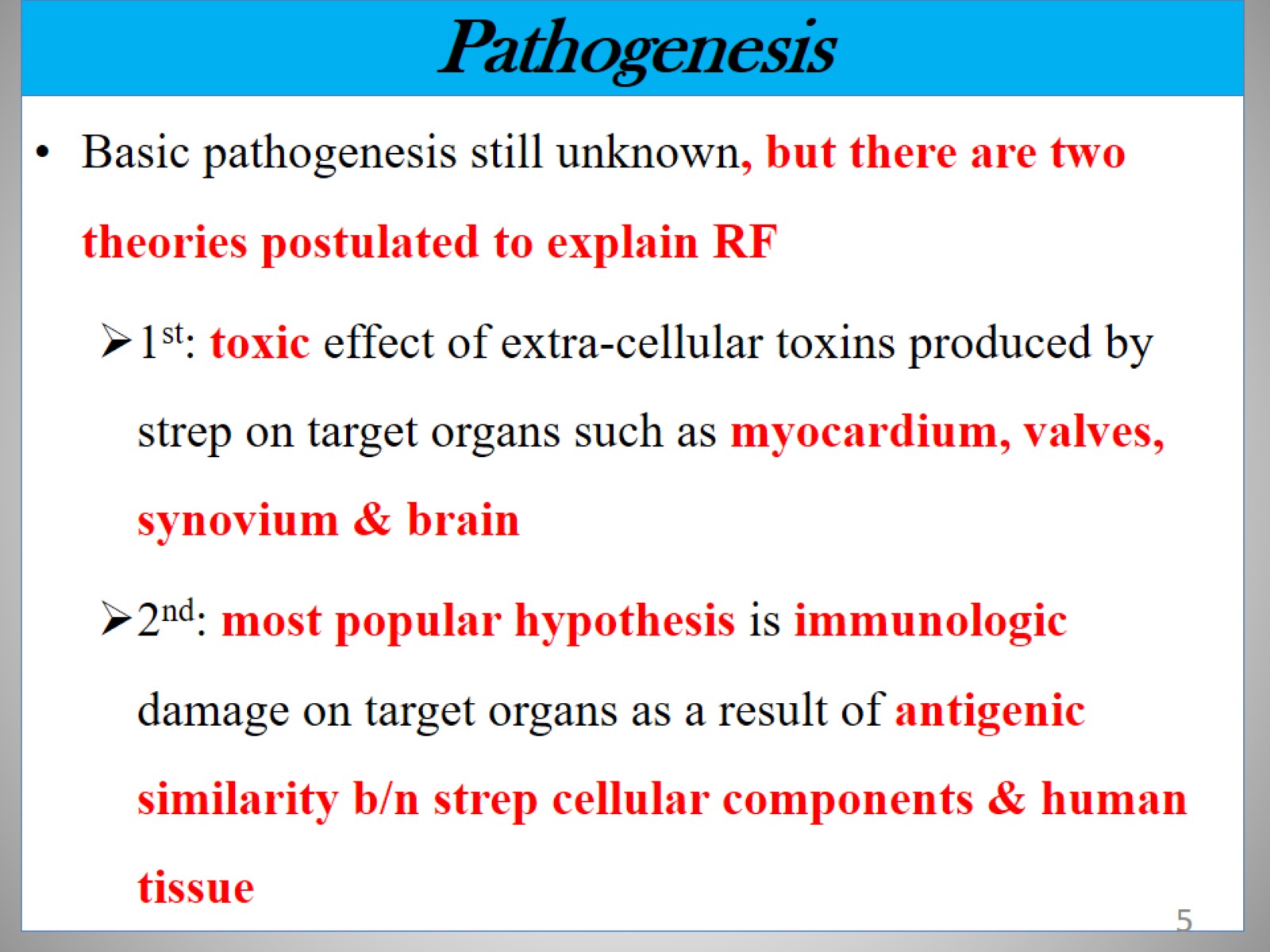 Pathogenesis
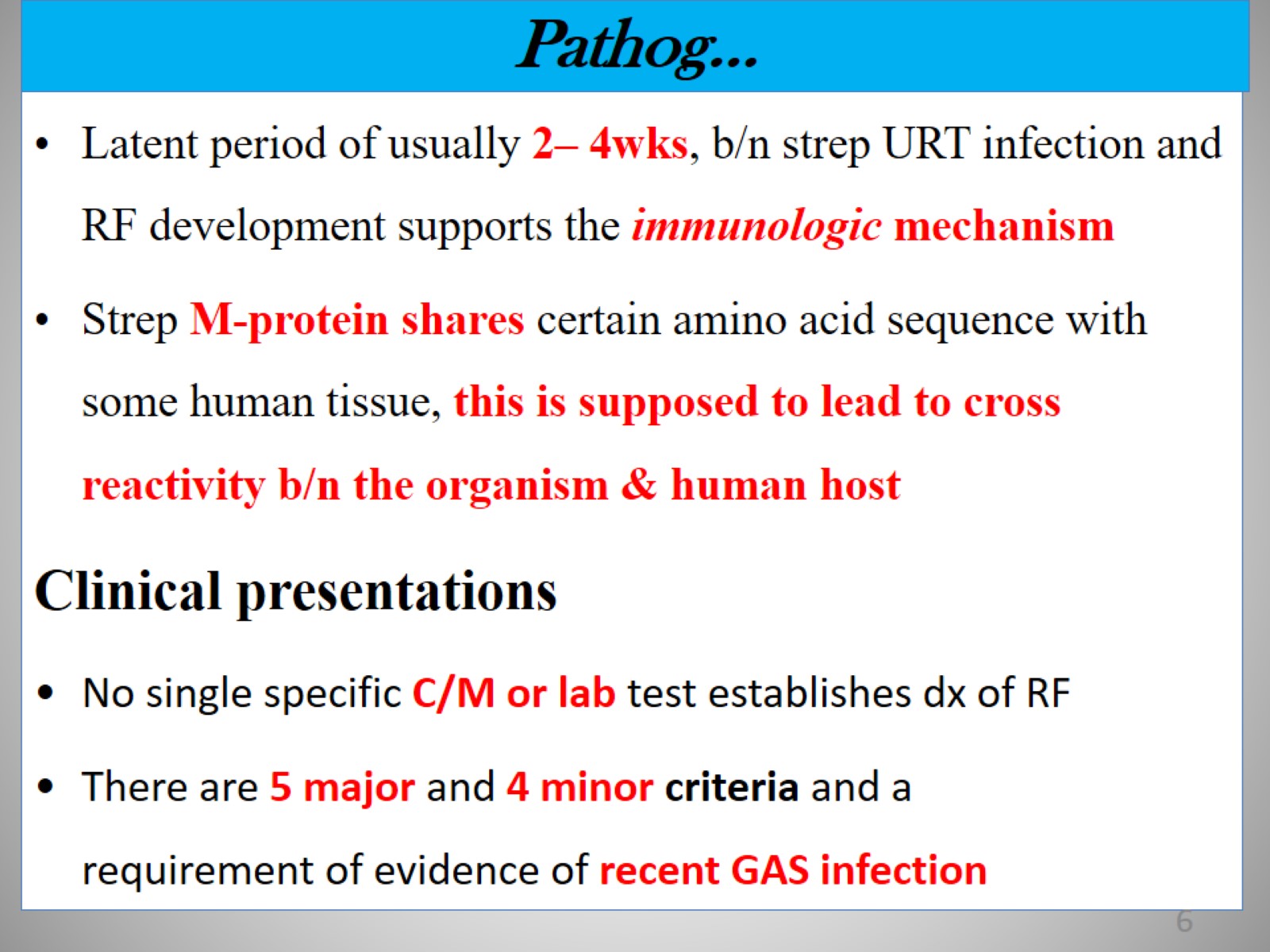 Pathog…
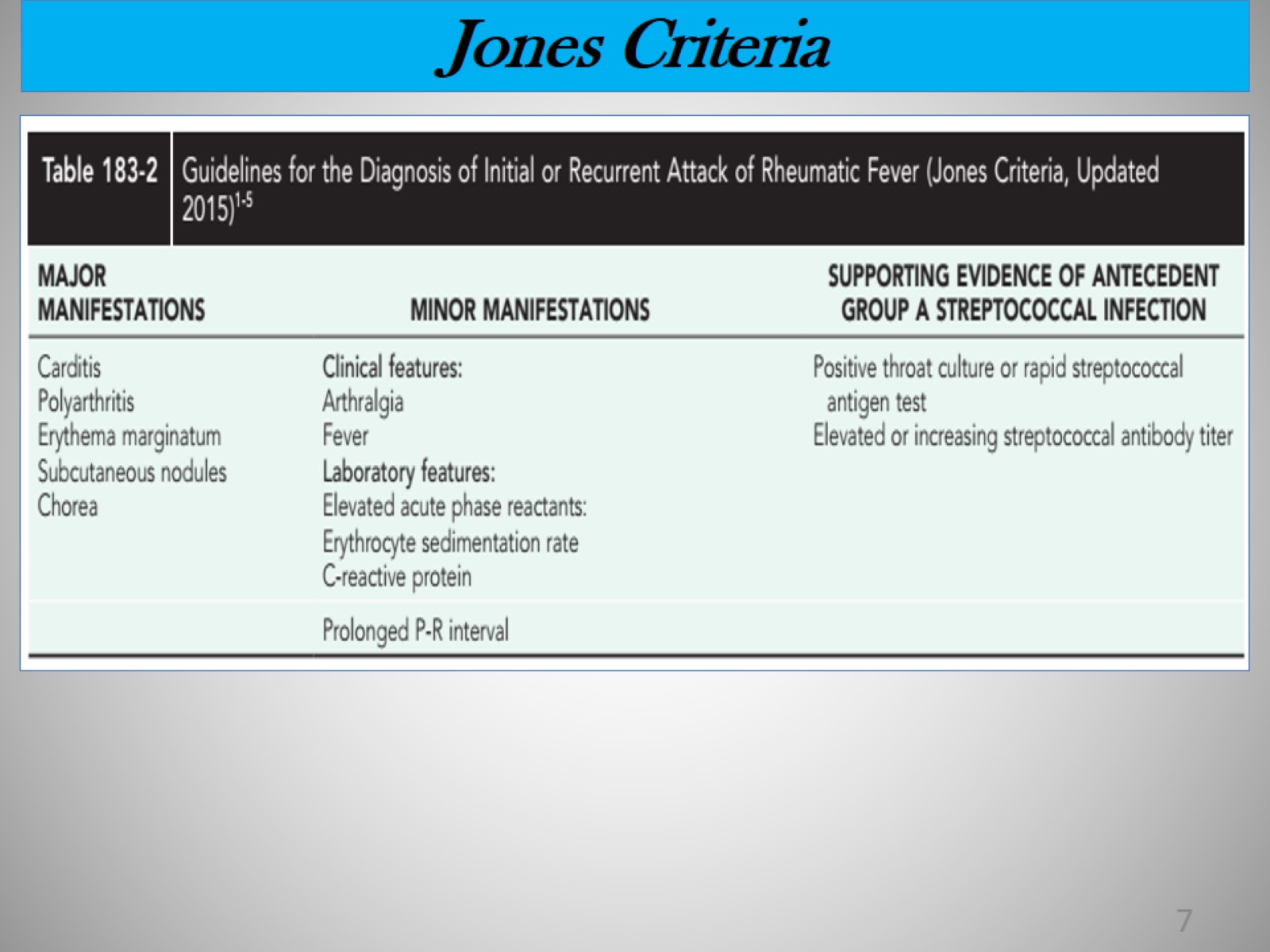 Jones Criteria
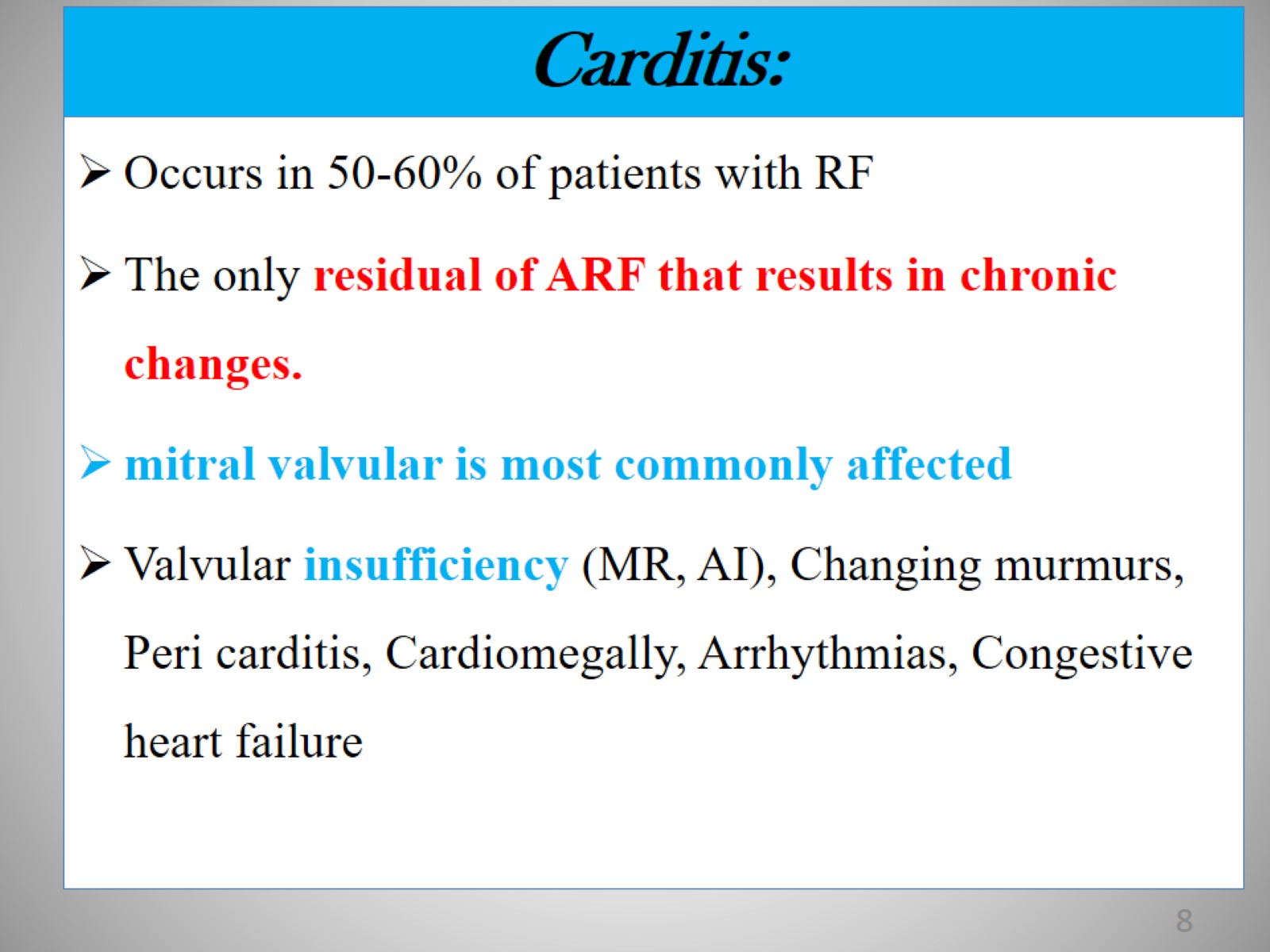 Carditis:
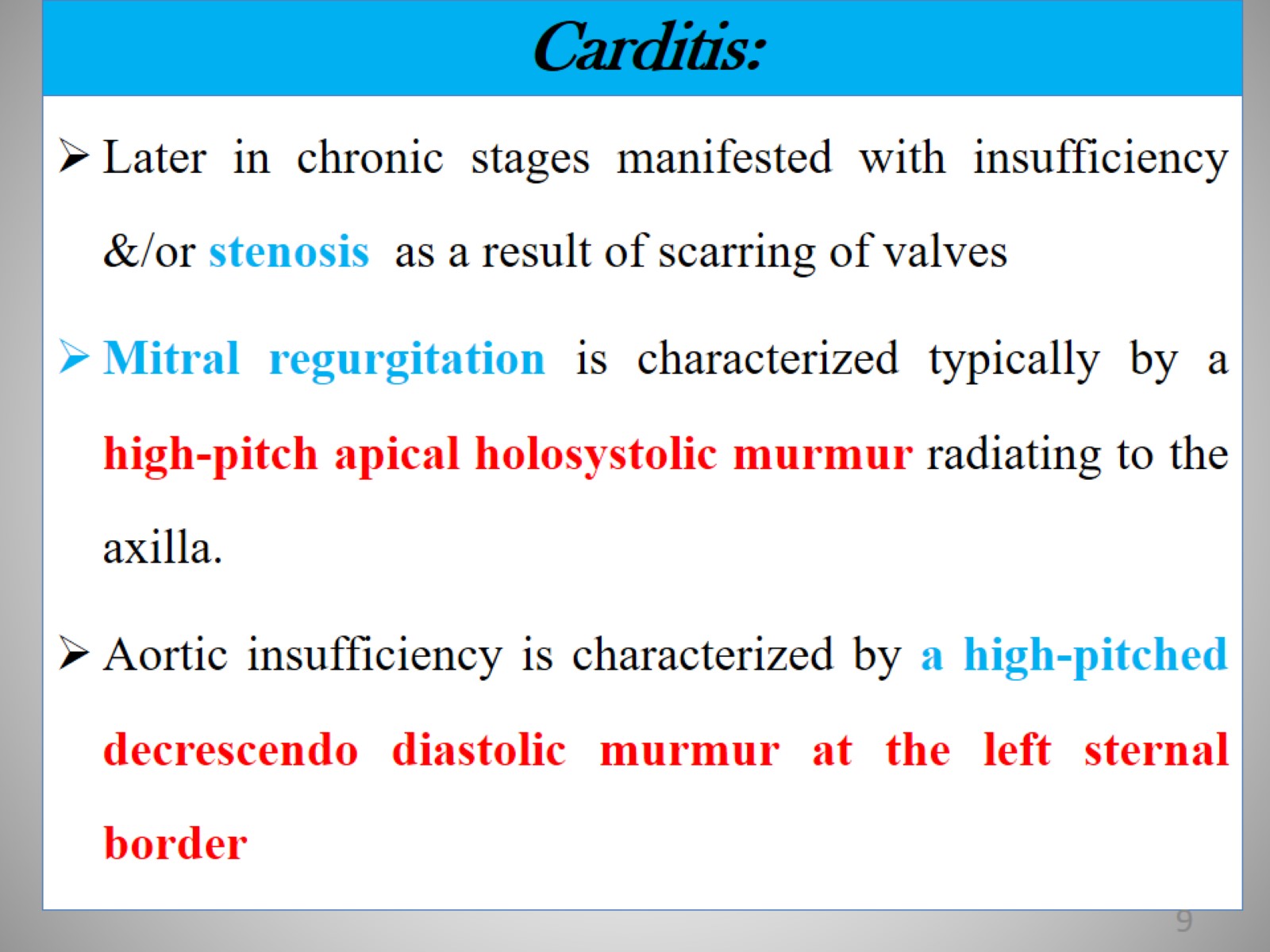 Carditis:
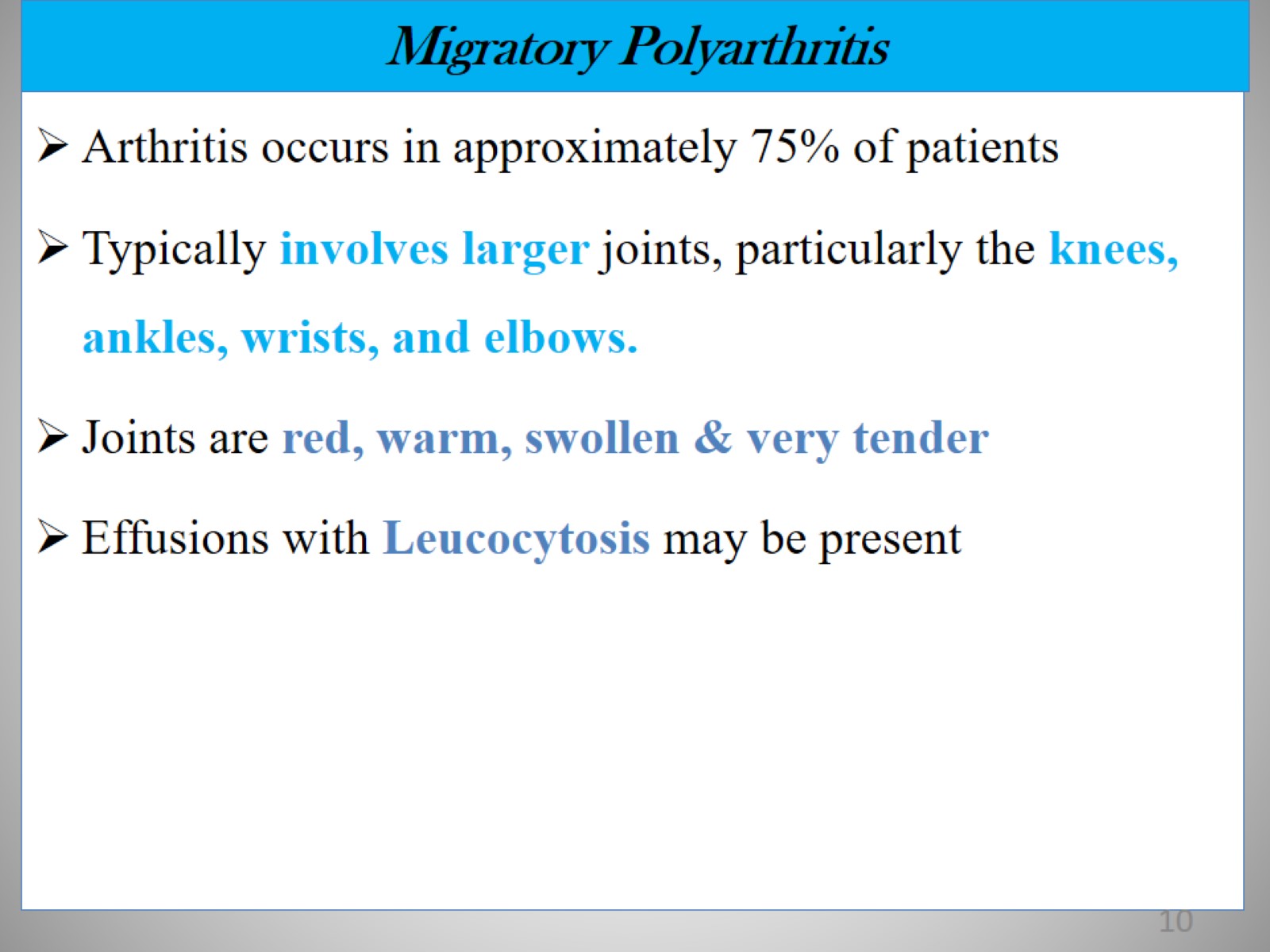 Migratory Polyarthritis
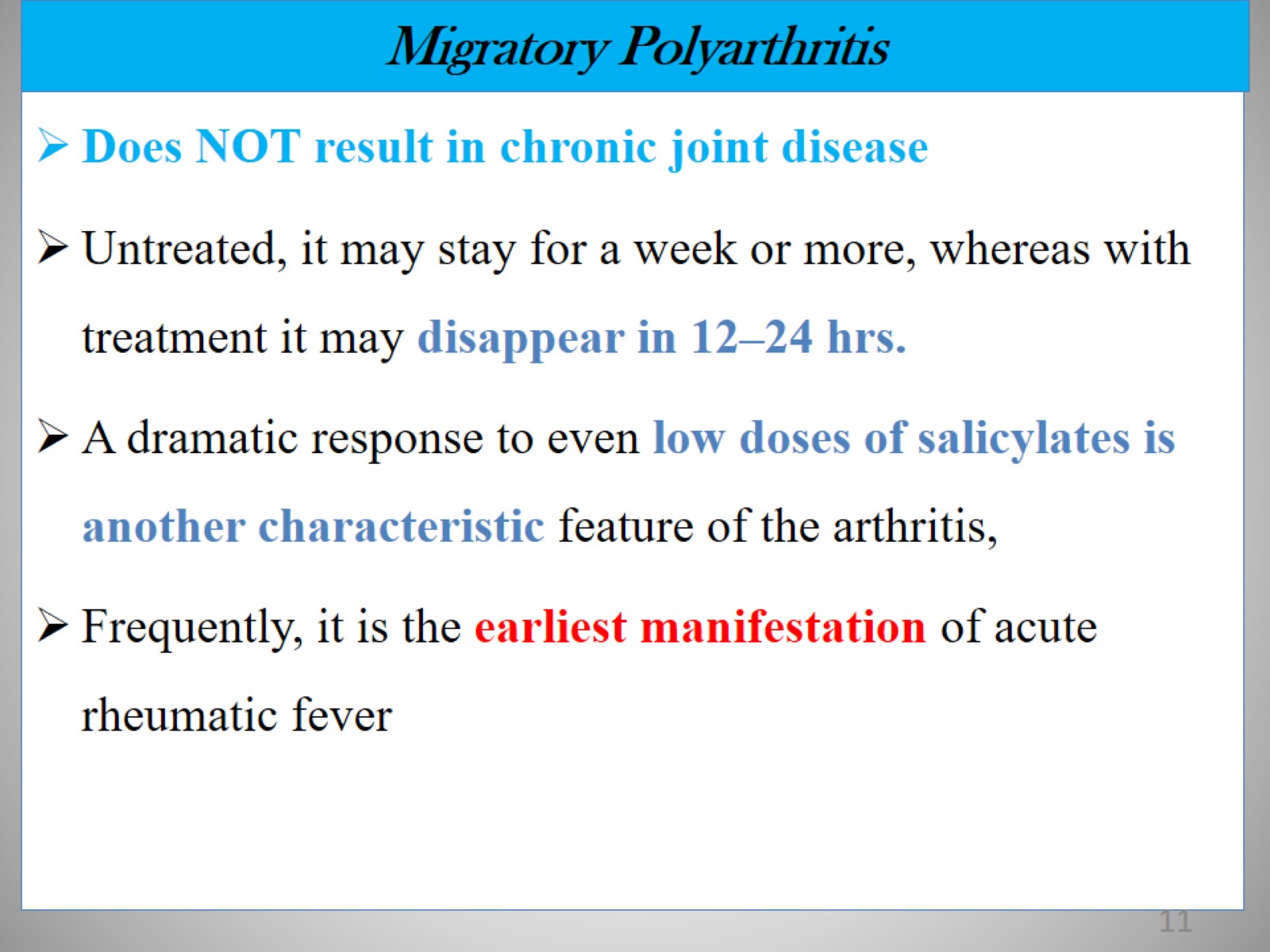 Migratory Polyarthritis
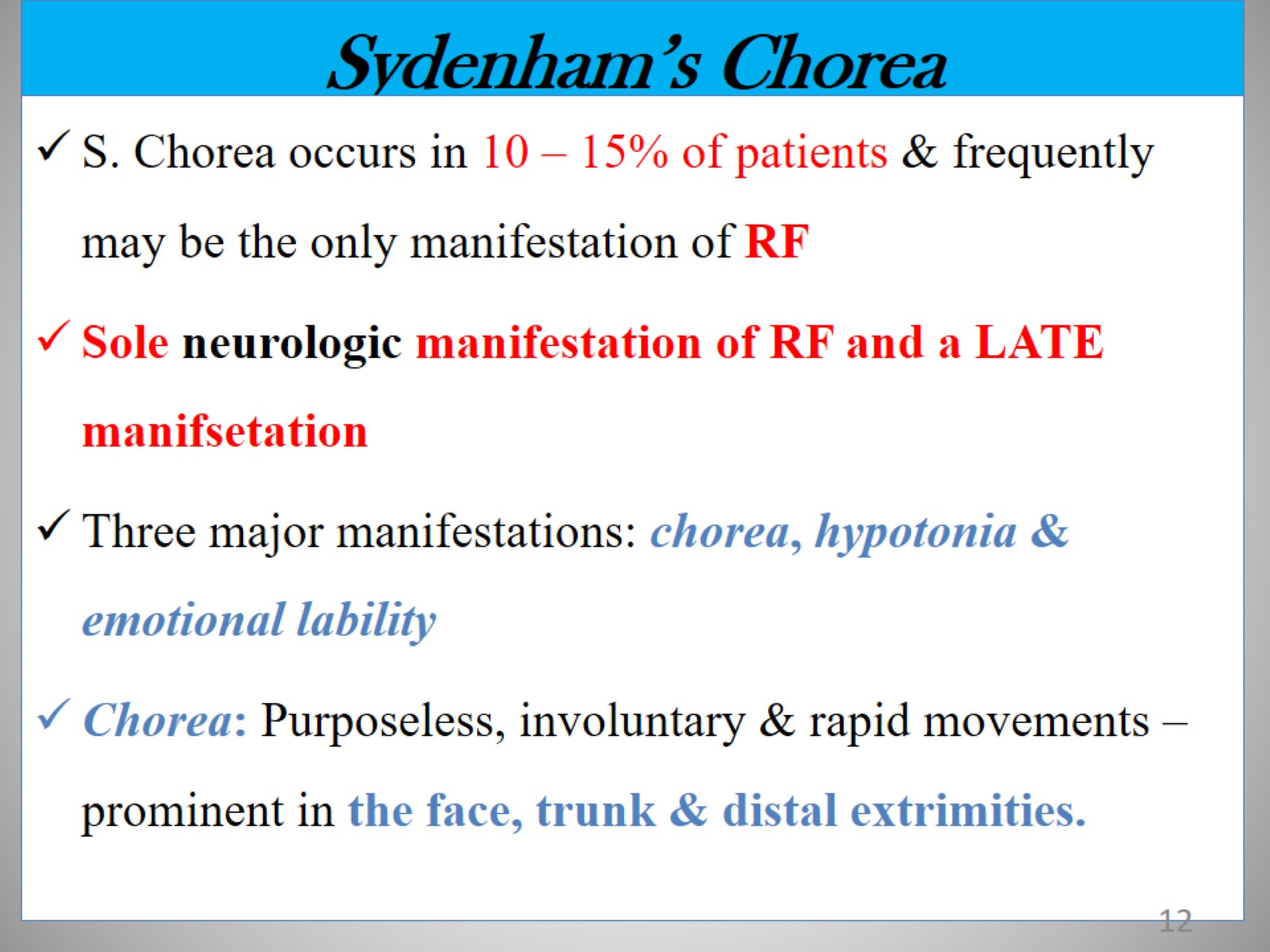 Sydenham’s Chorea
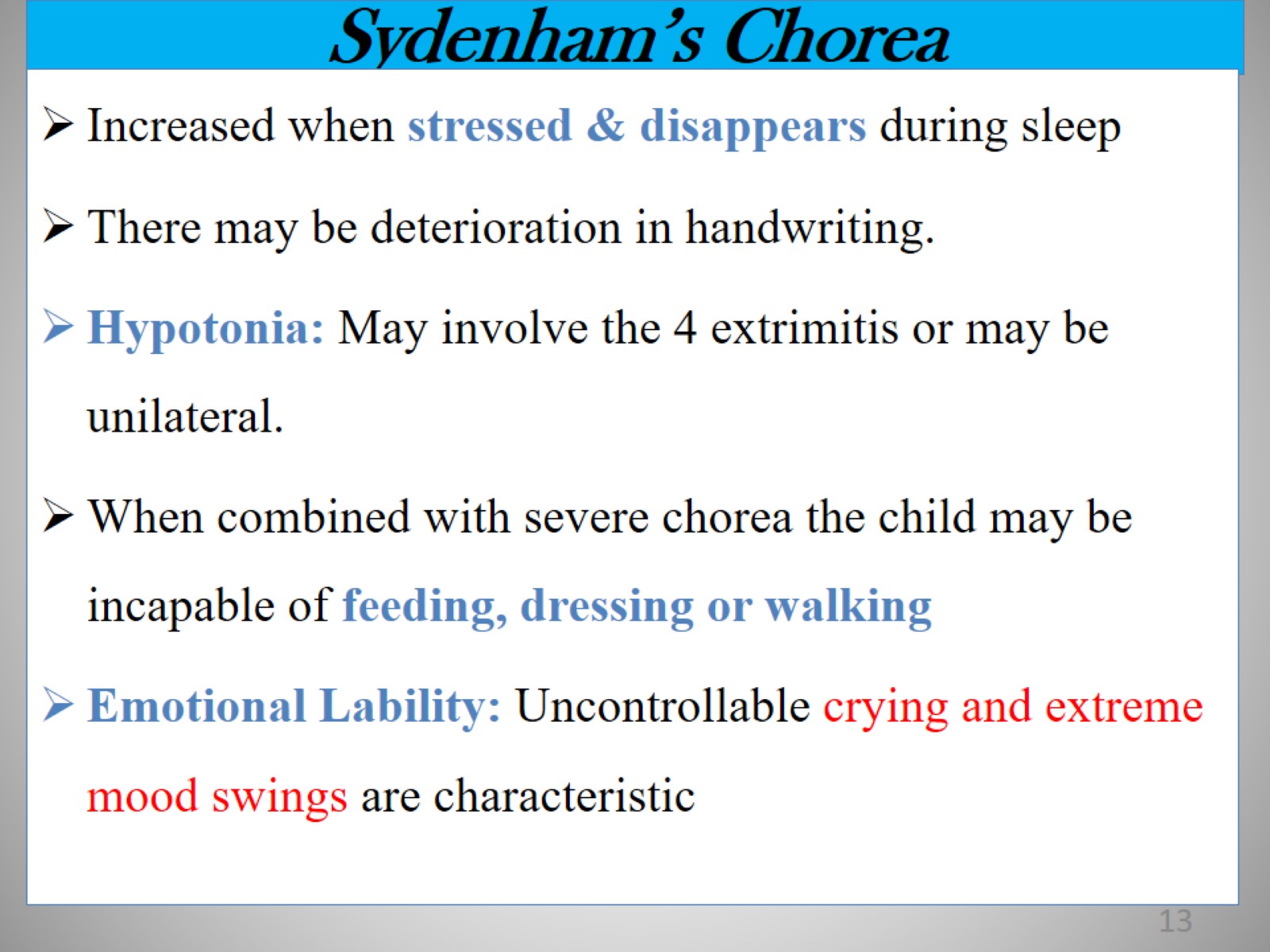 Sydenham’s Chorea
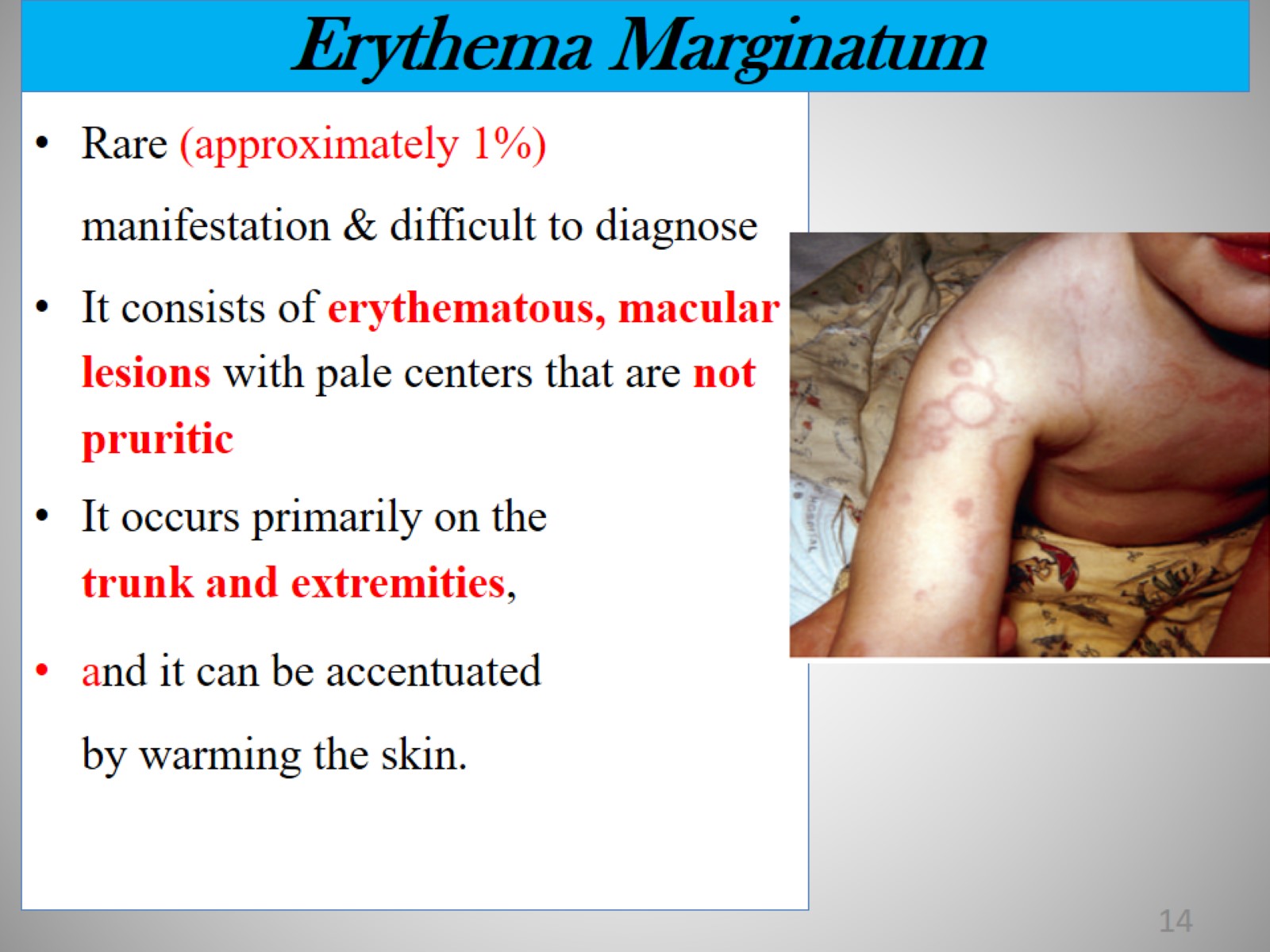 Erythema Marginatum
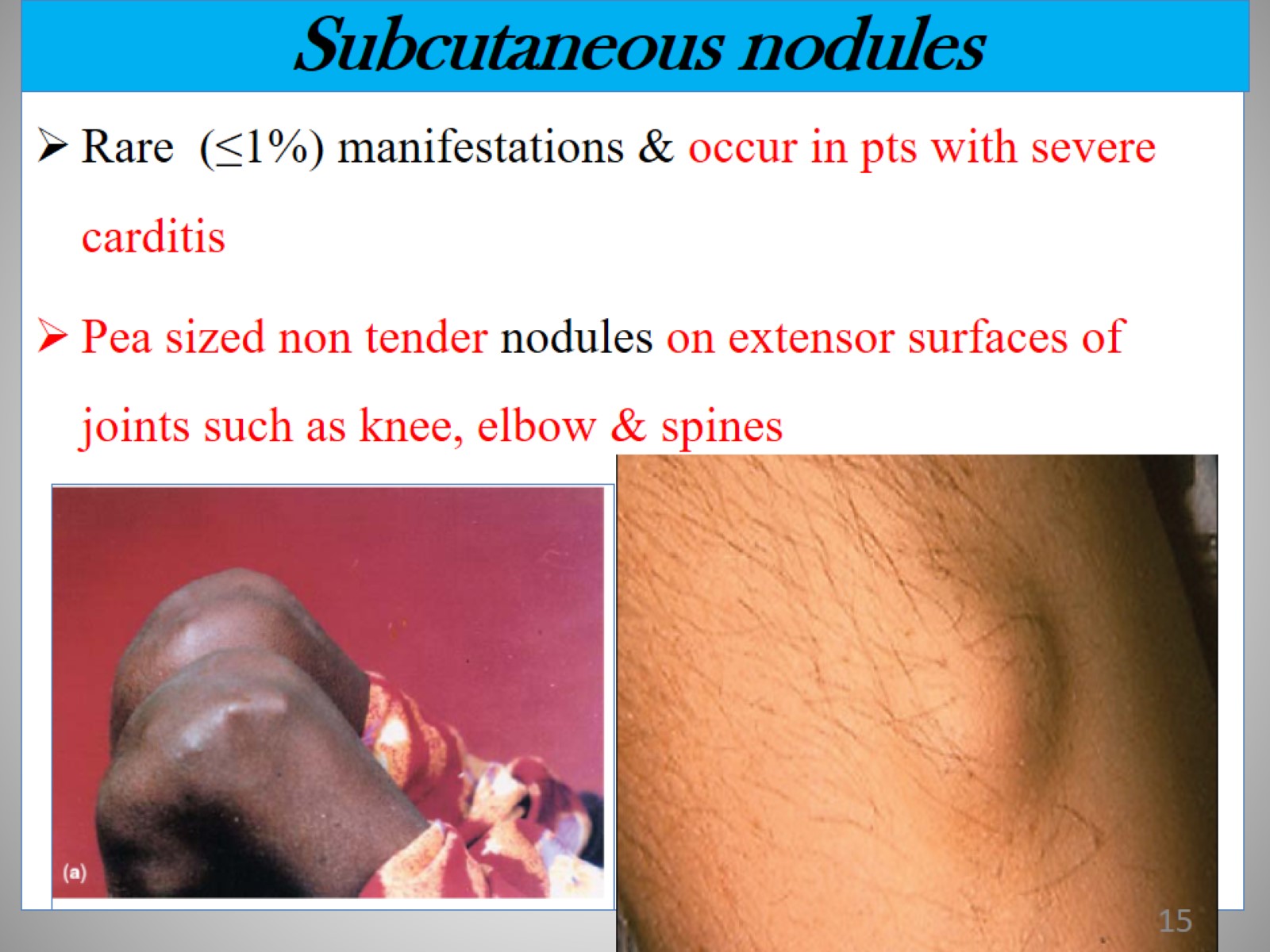 Subcutaneous nodules
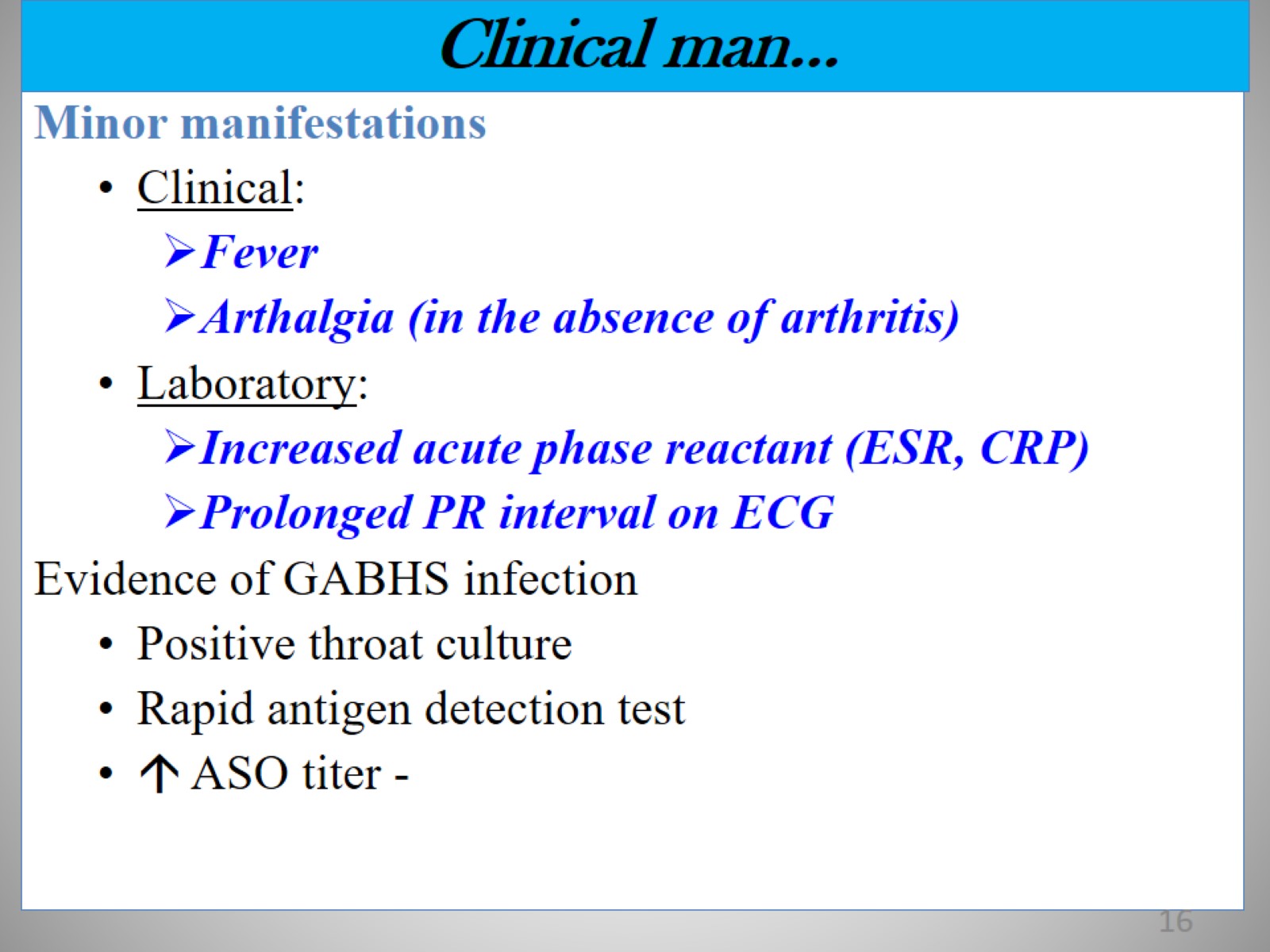 Clinical man…
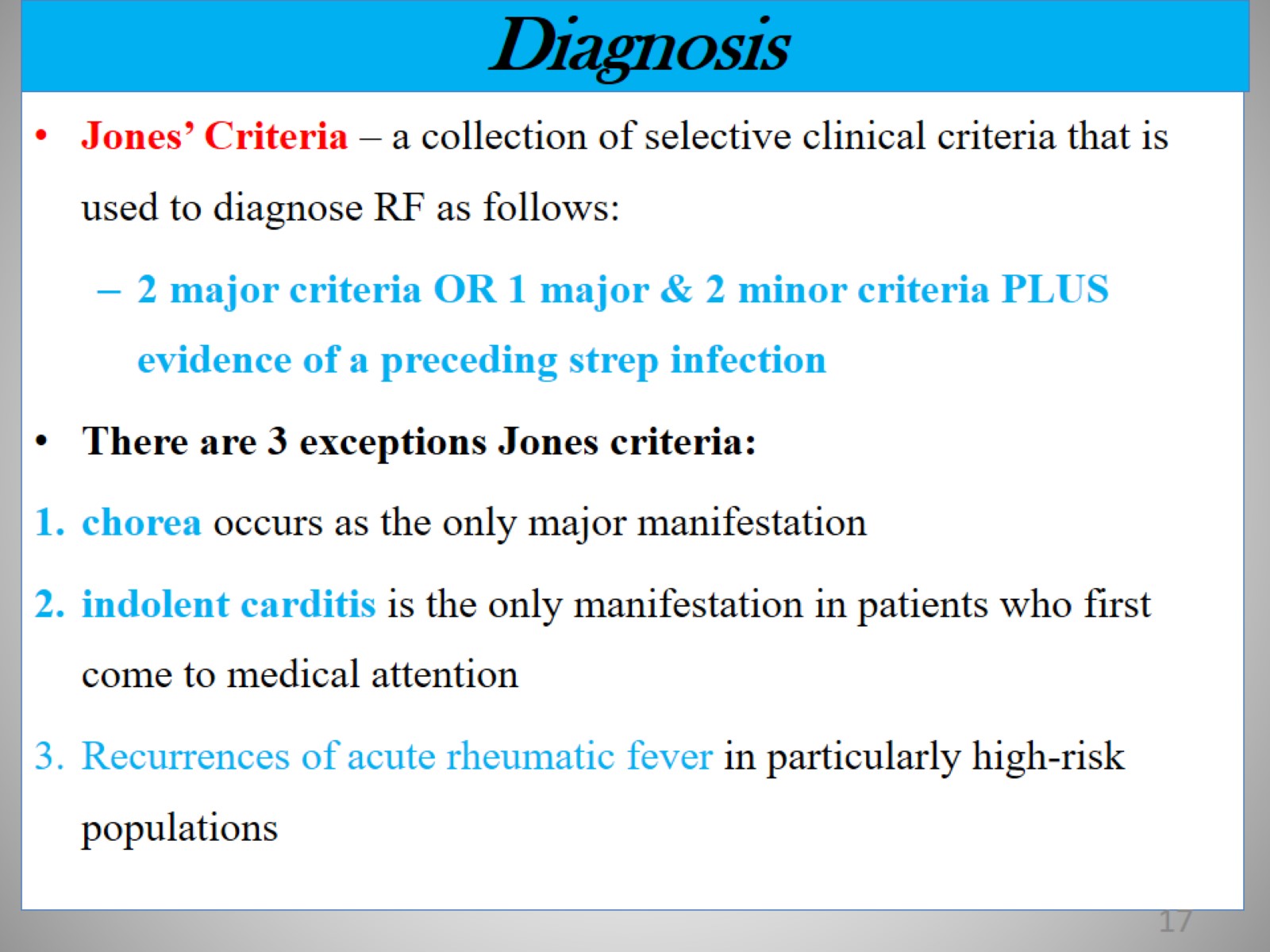 Diagnosis
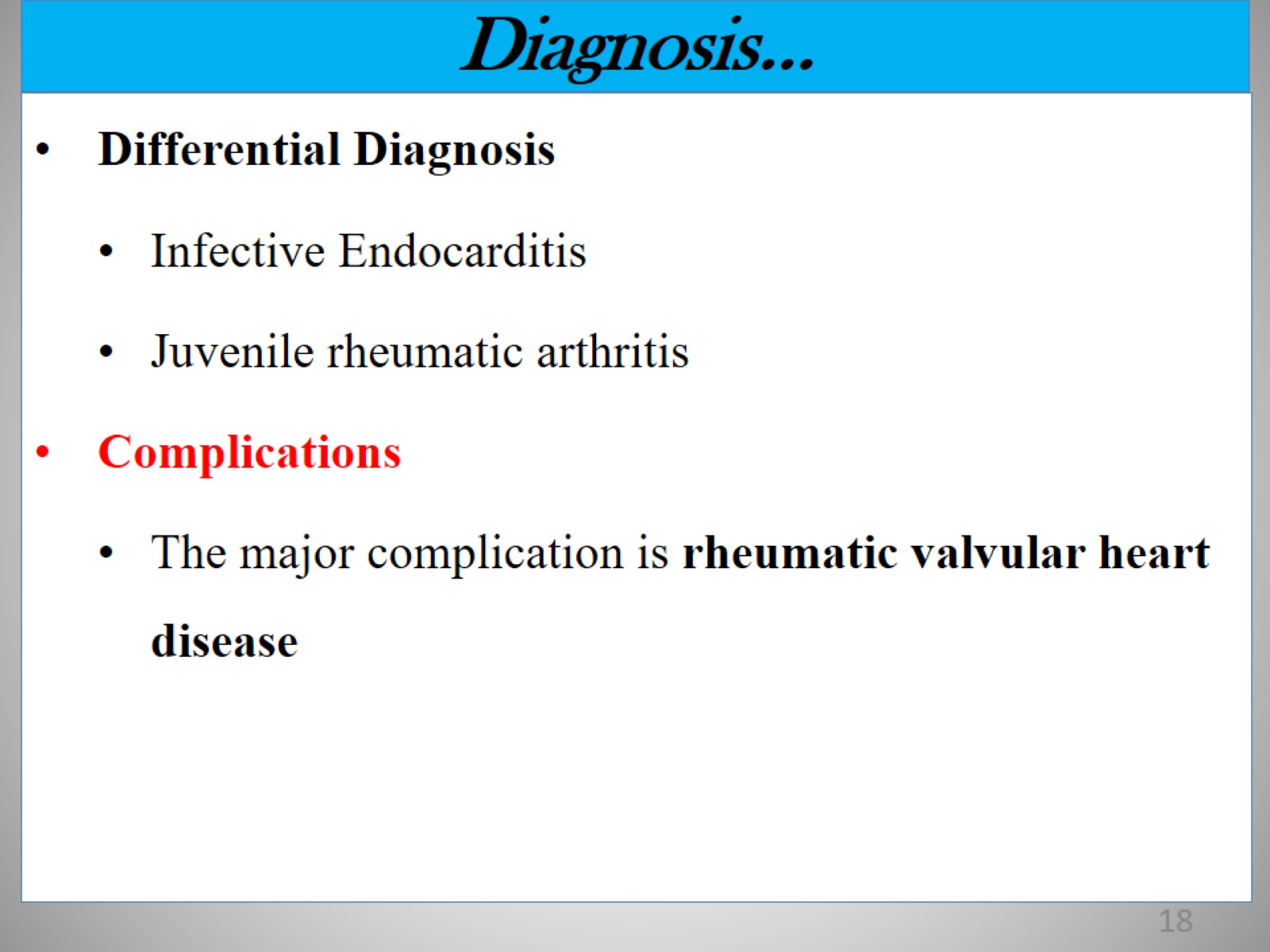 Diagnosis…
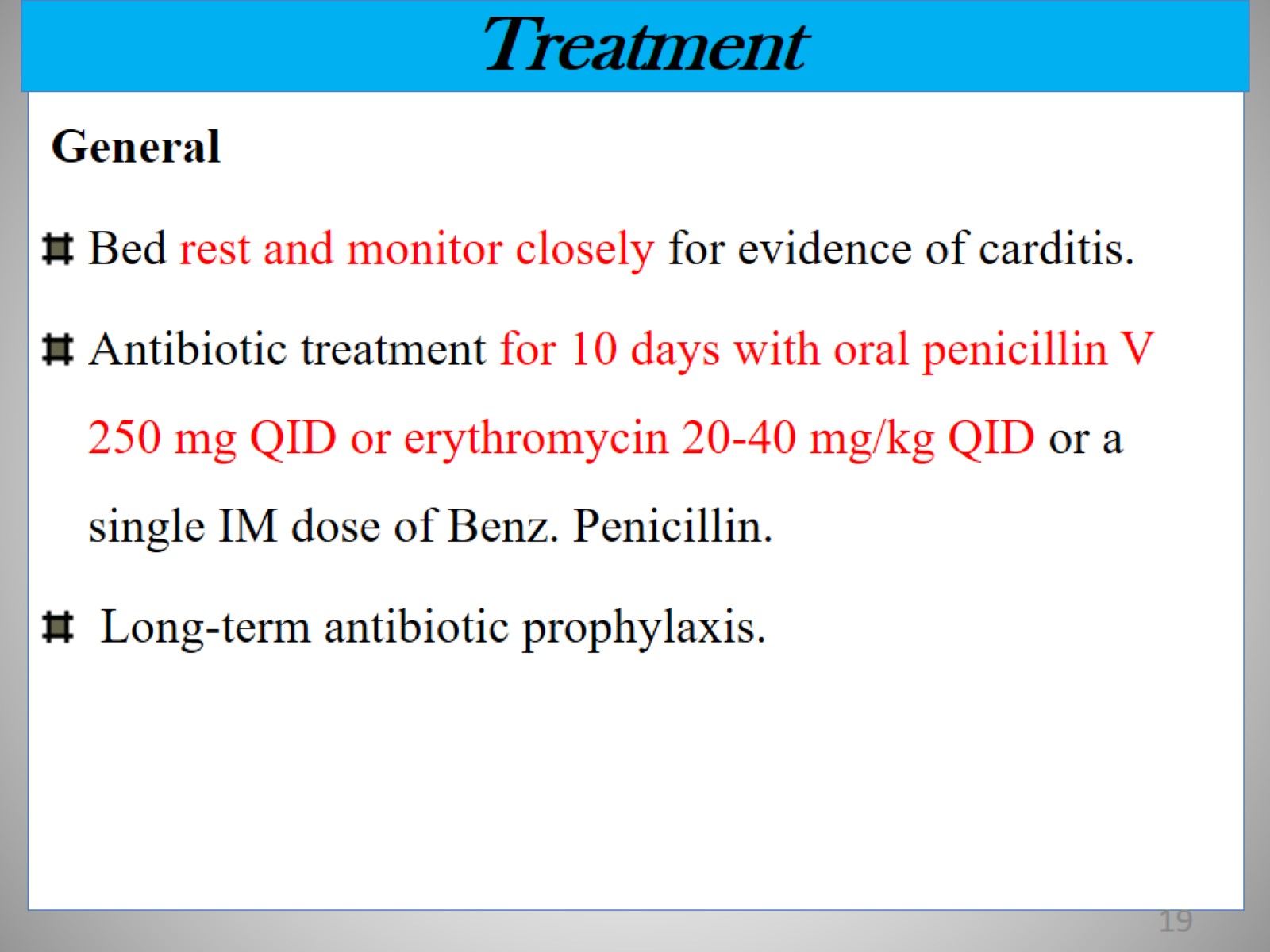 Treatment
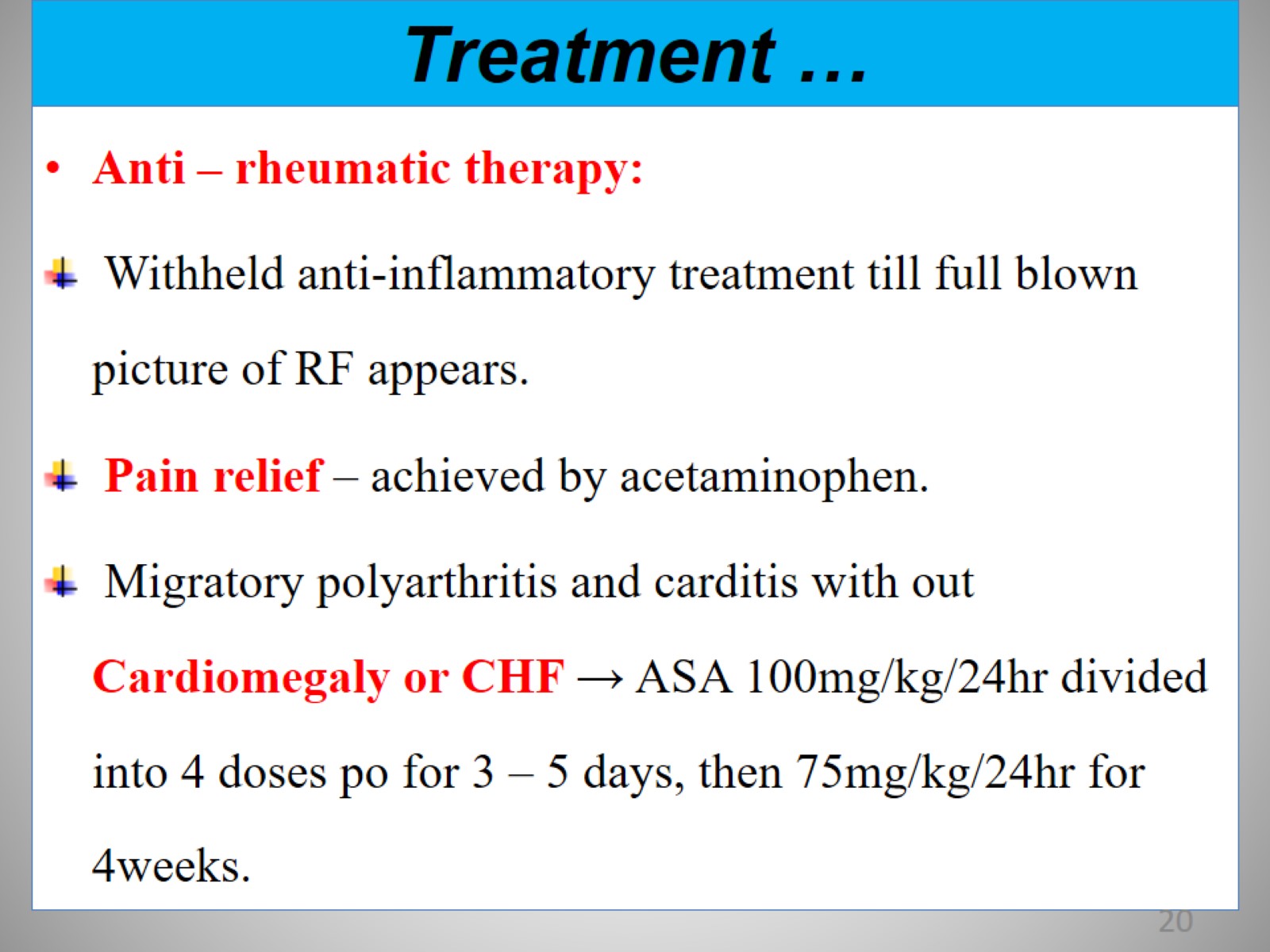 Treatment …
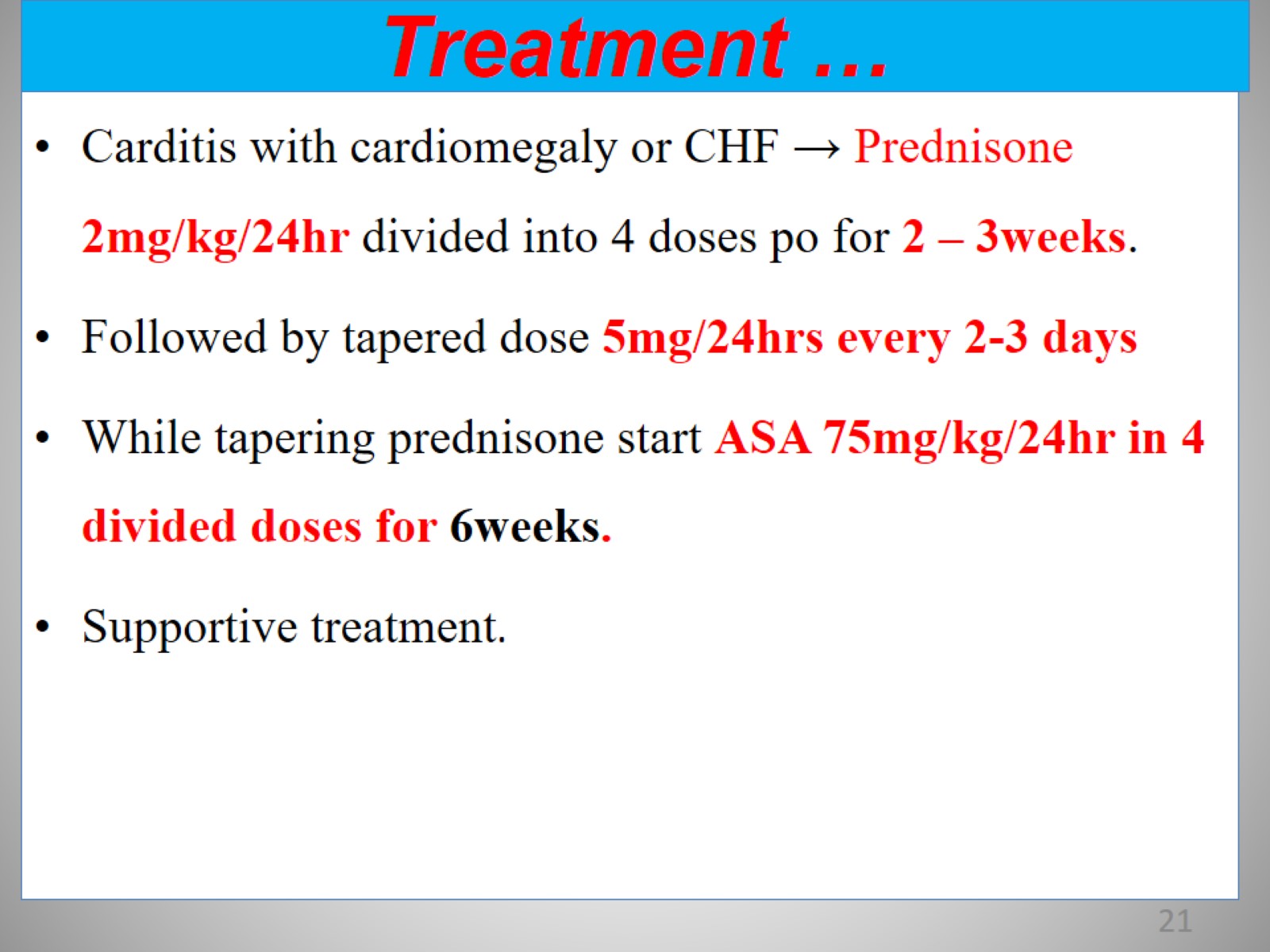 Treatment …
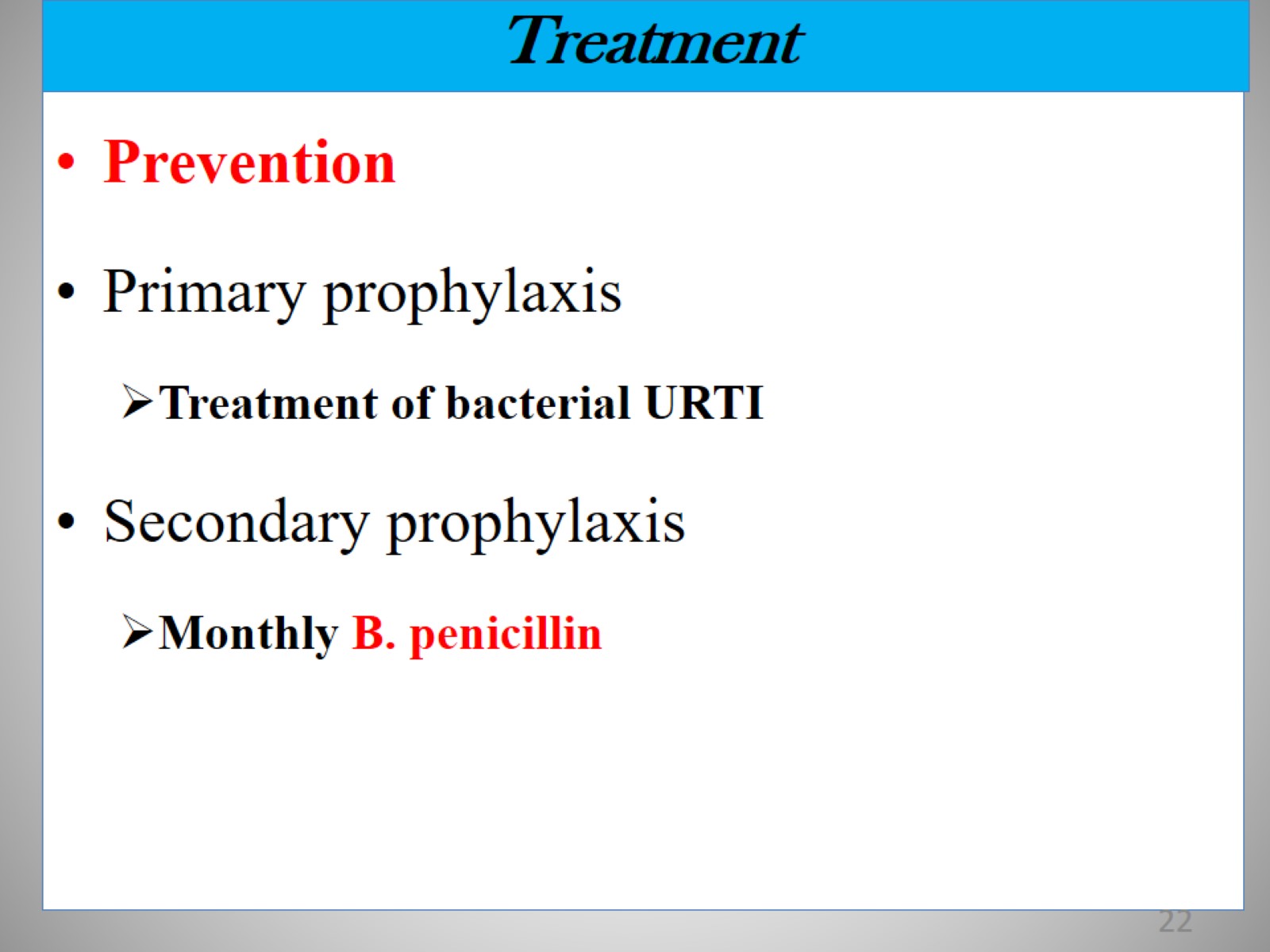 Treatment
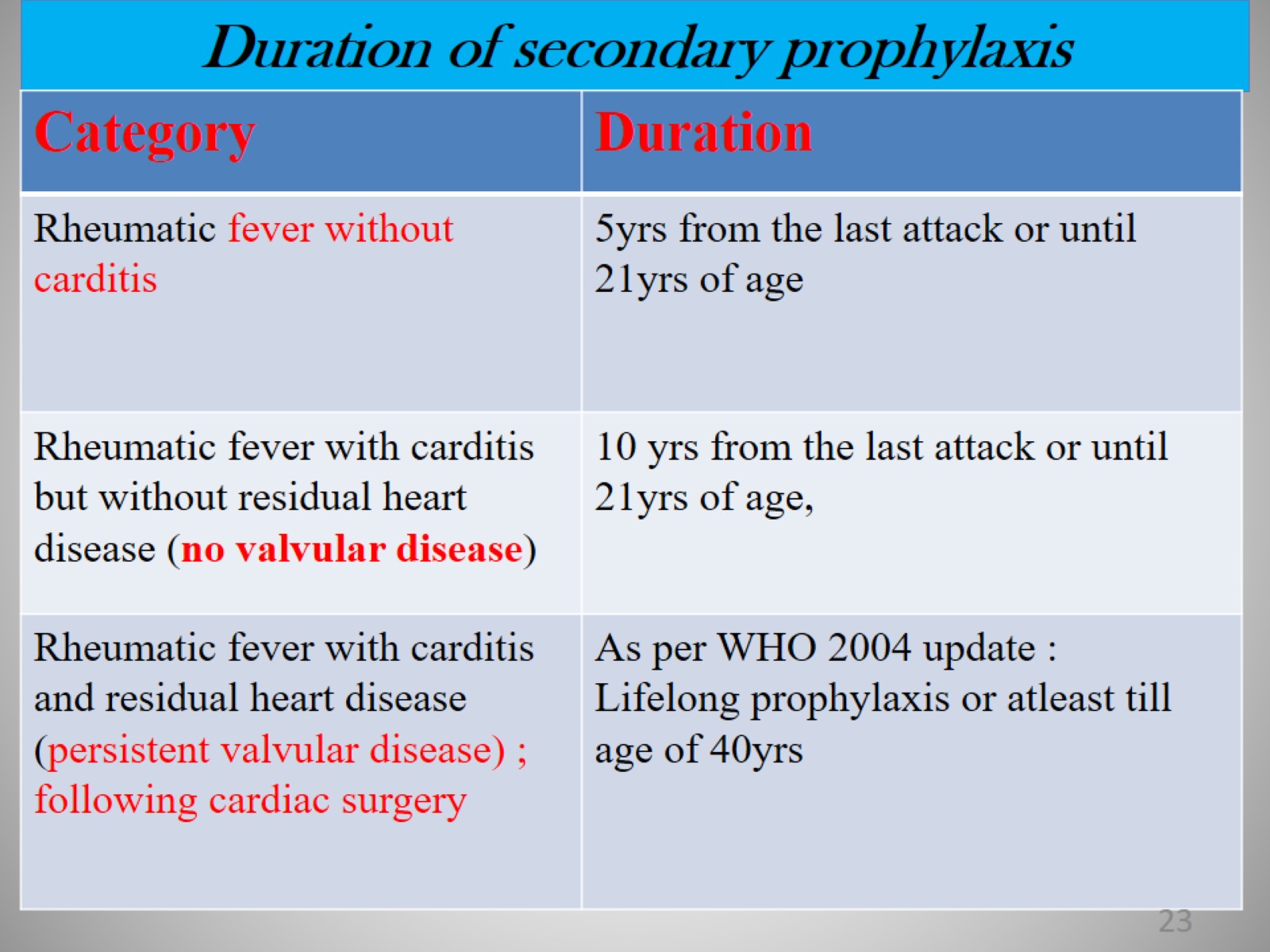 Duration of secondary prophylaxis
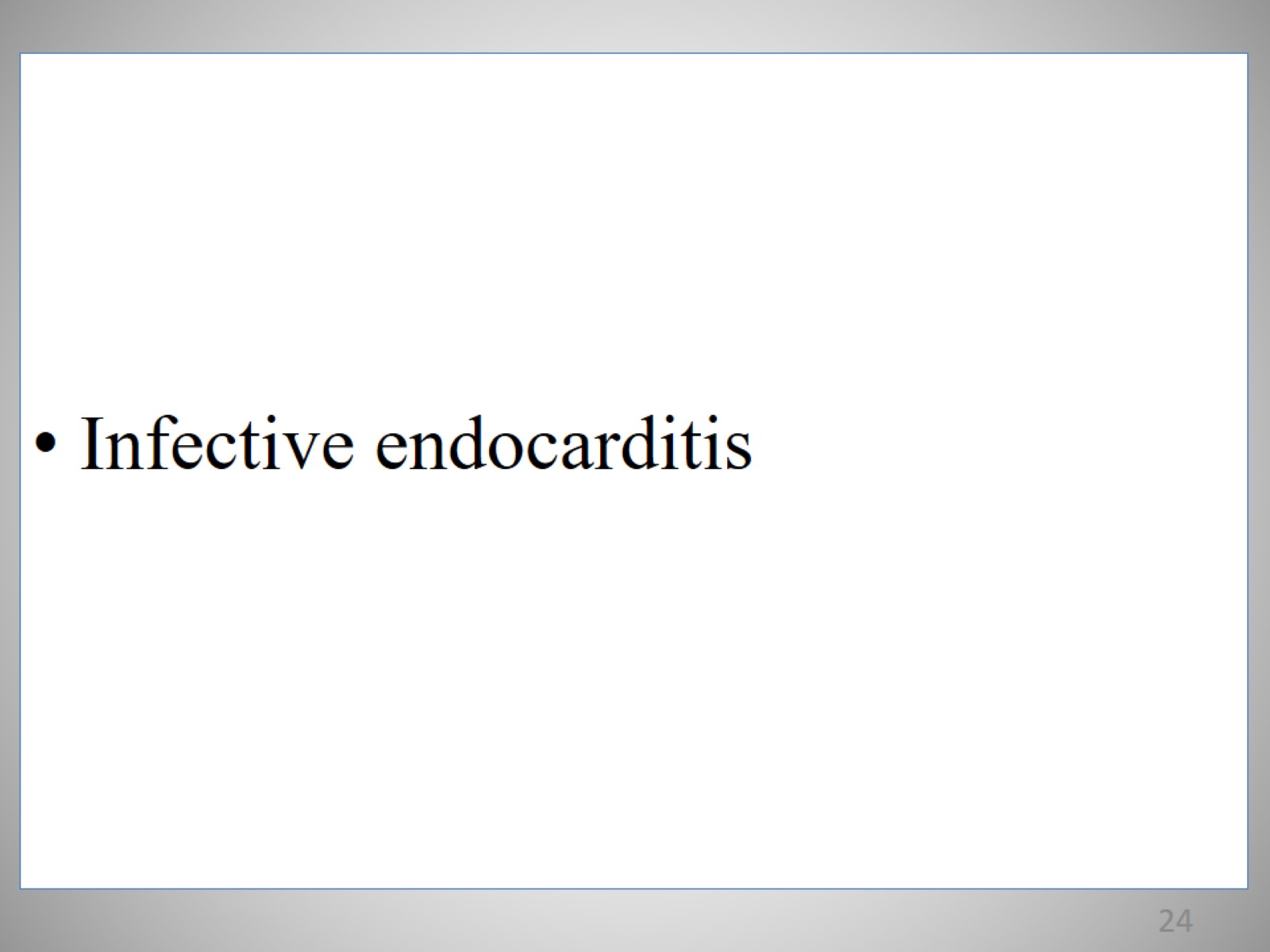 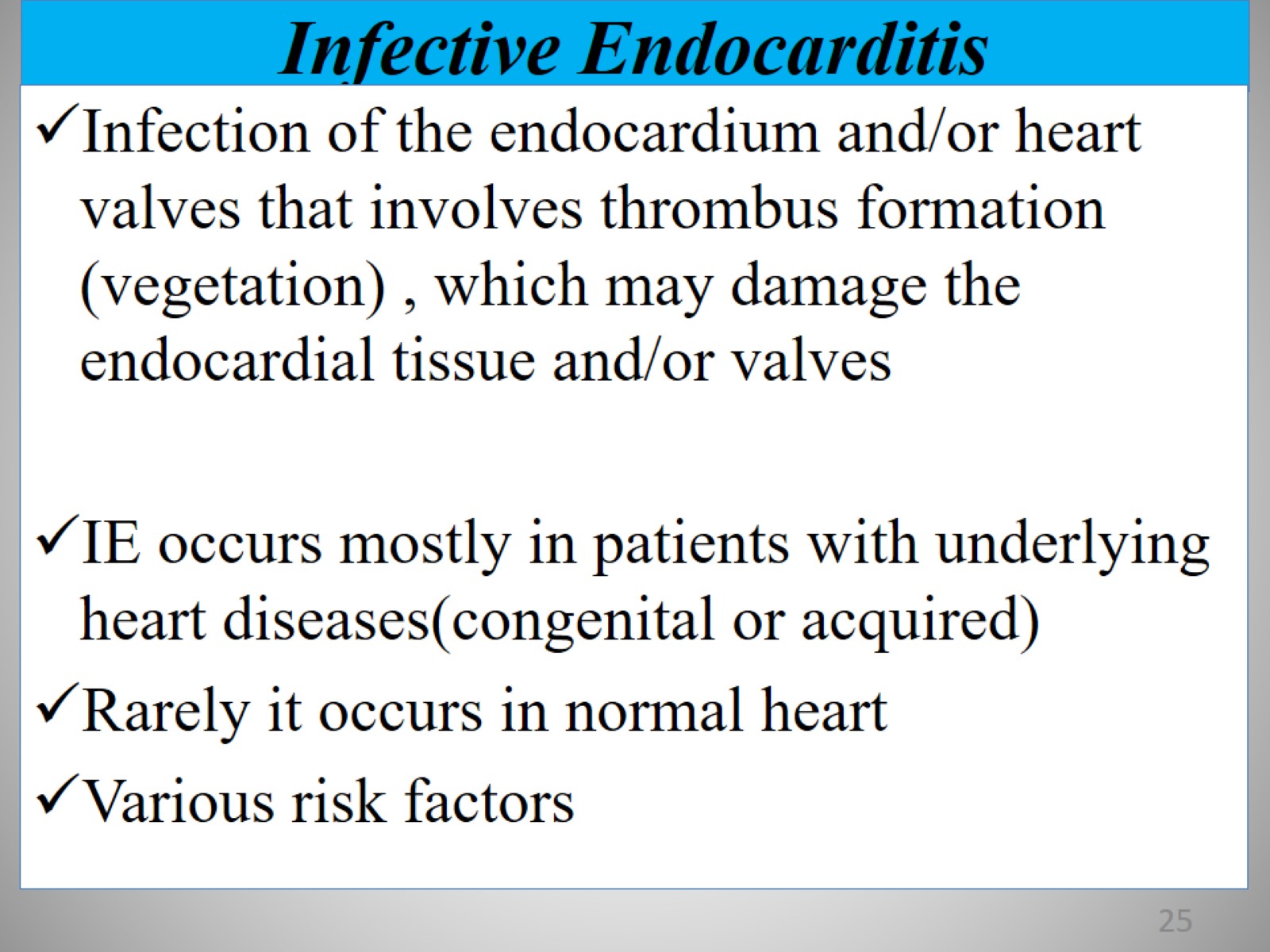 Infective Endocarditis
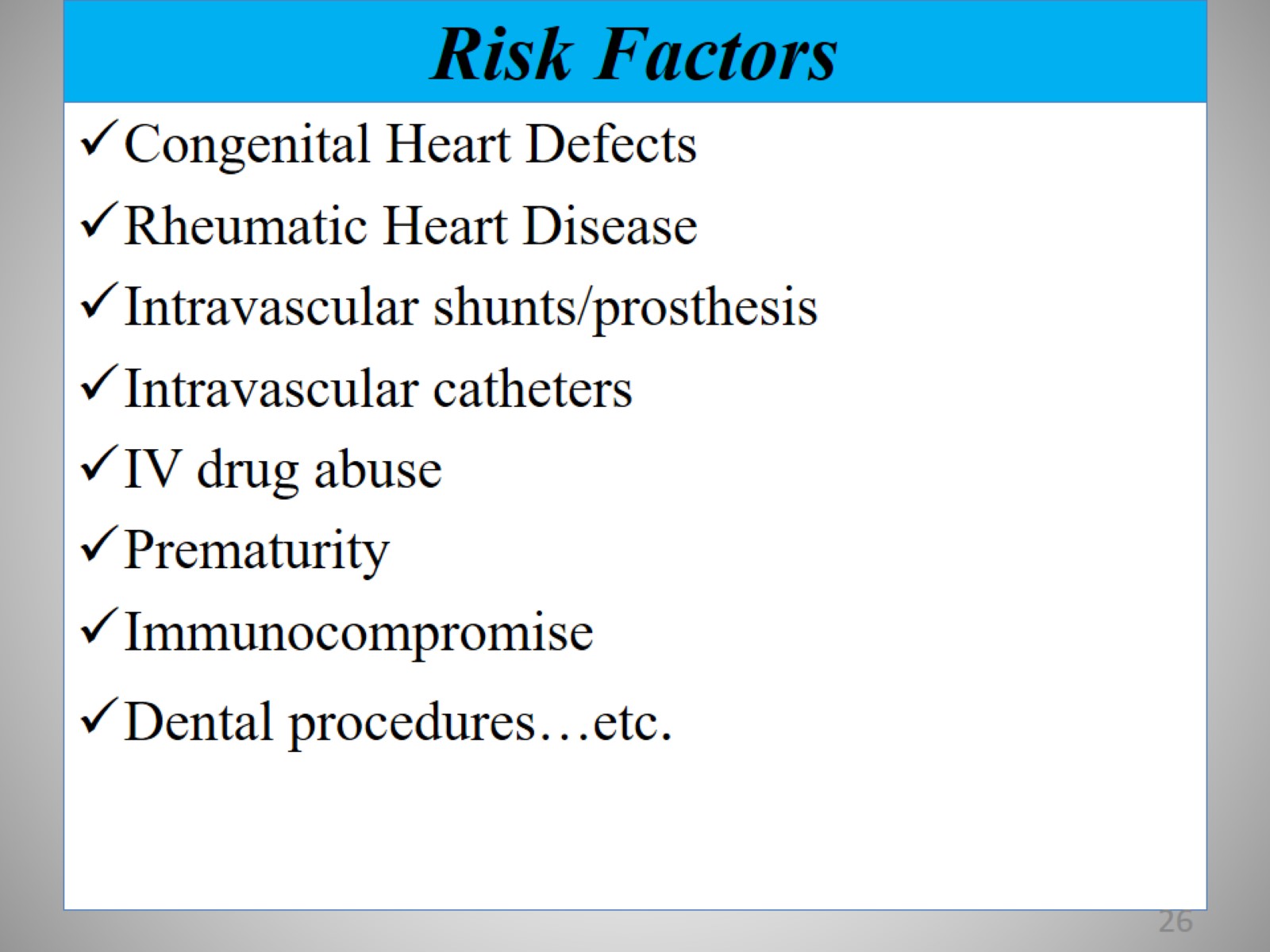 Risk Factors
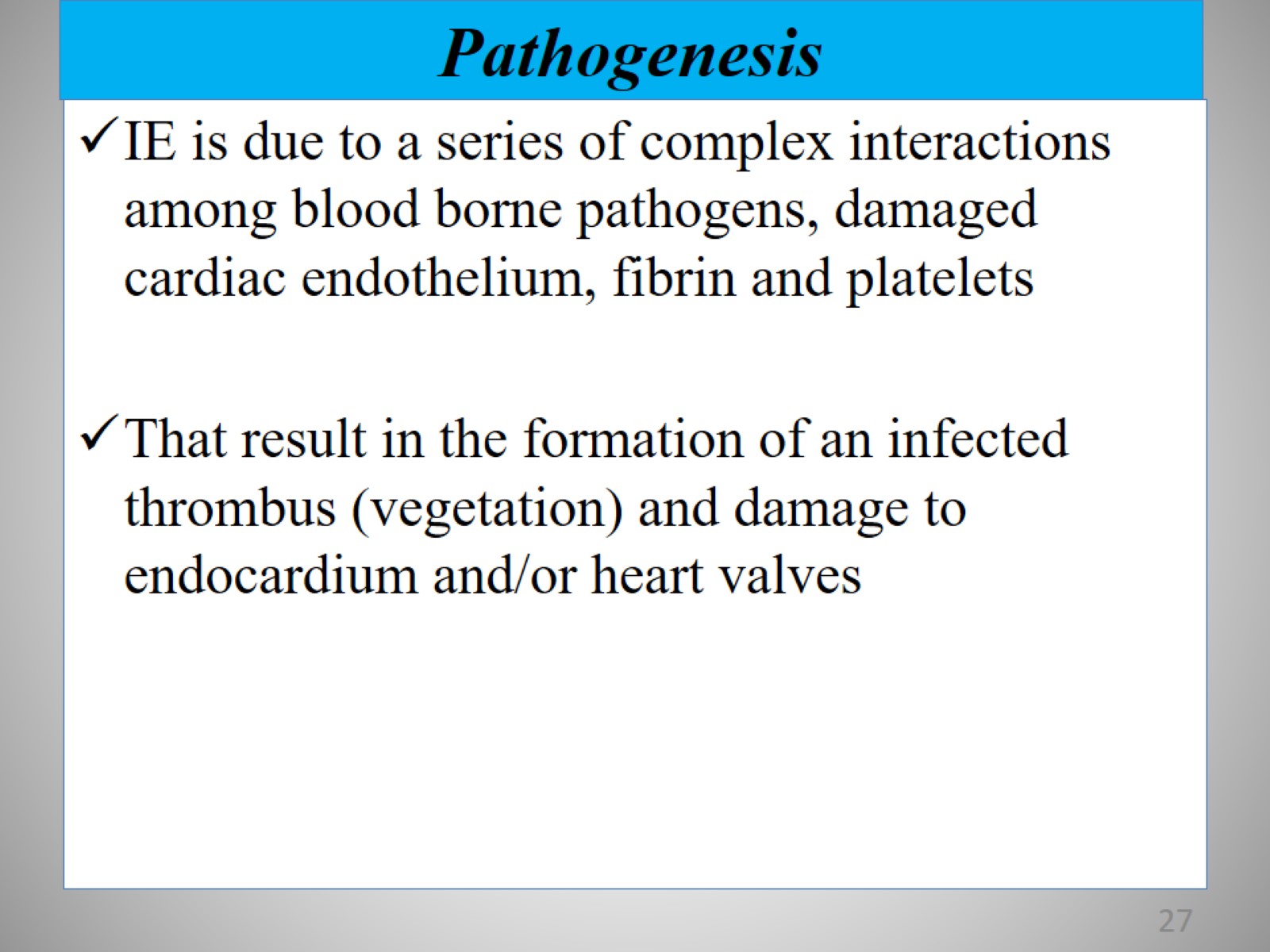 Pathogenesis
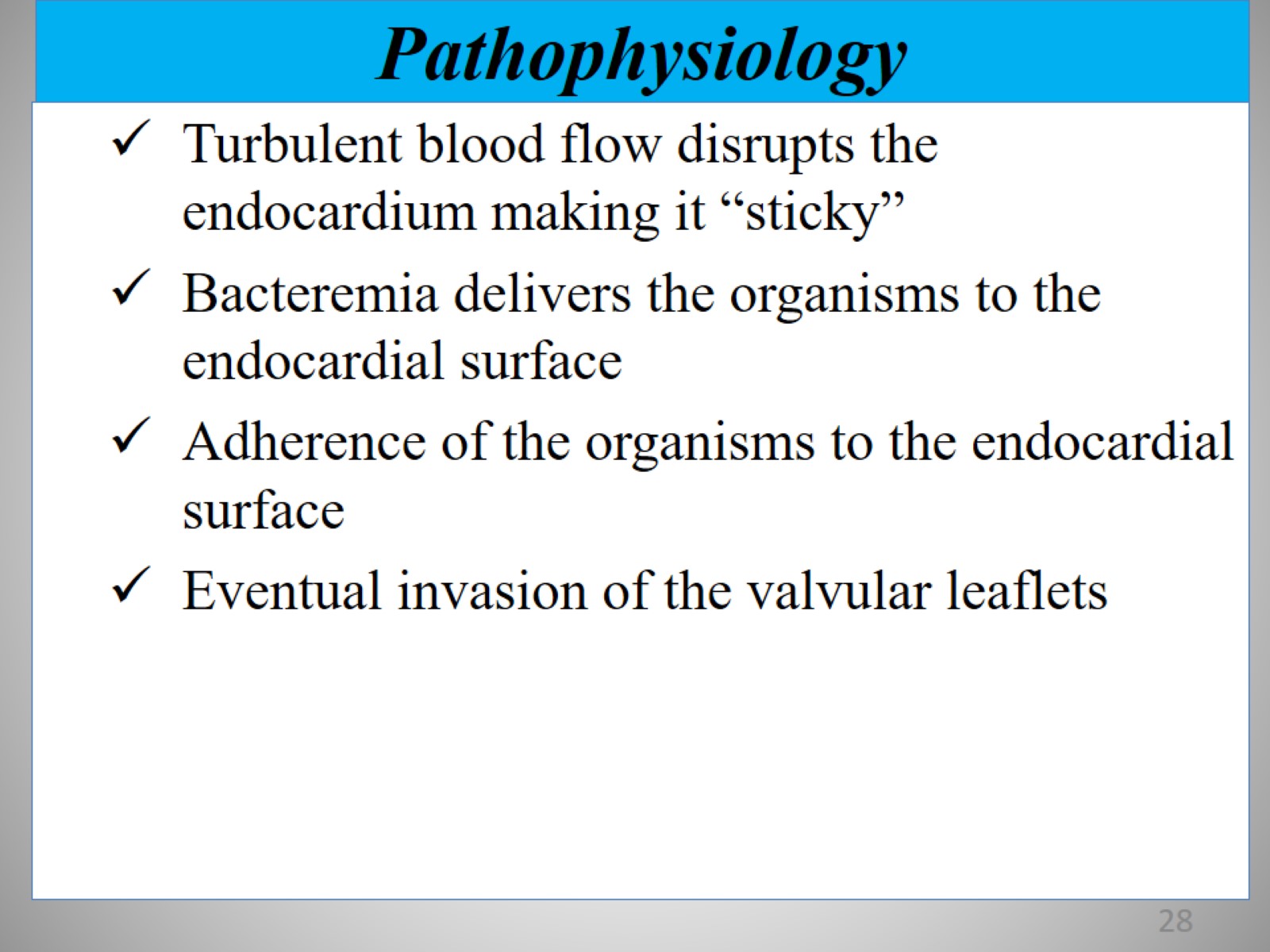 Pathophysiology
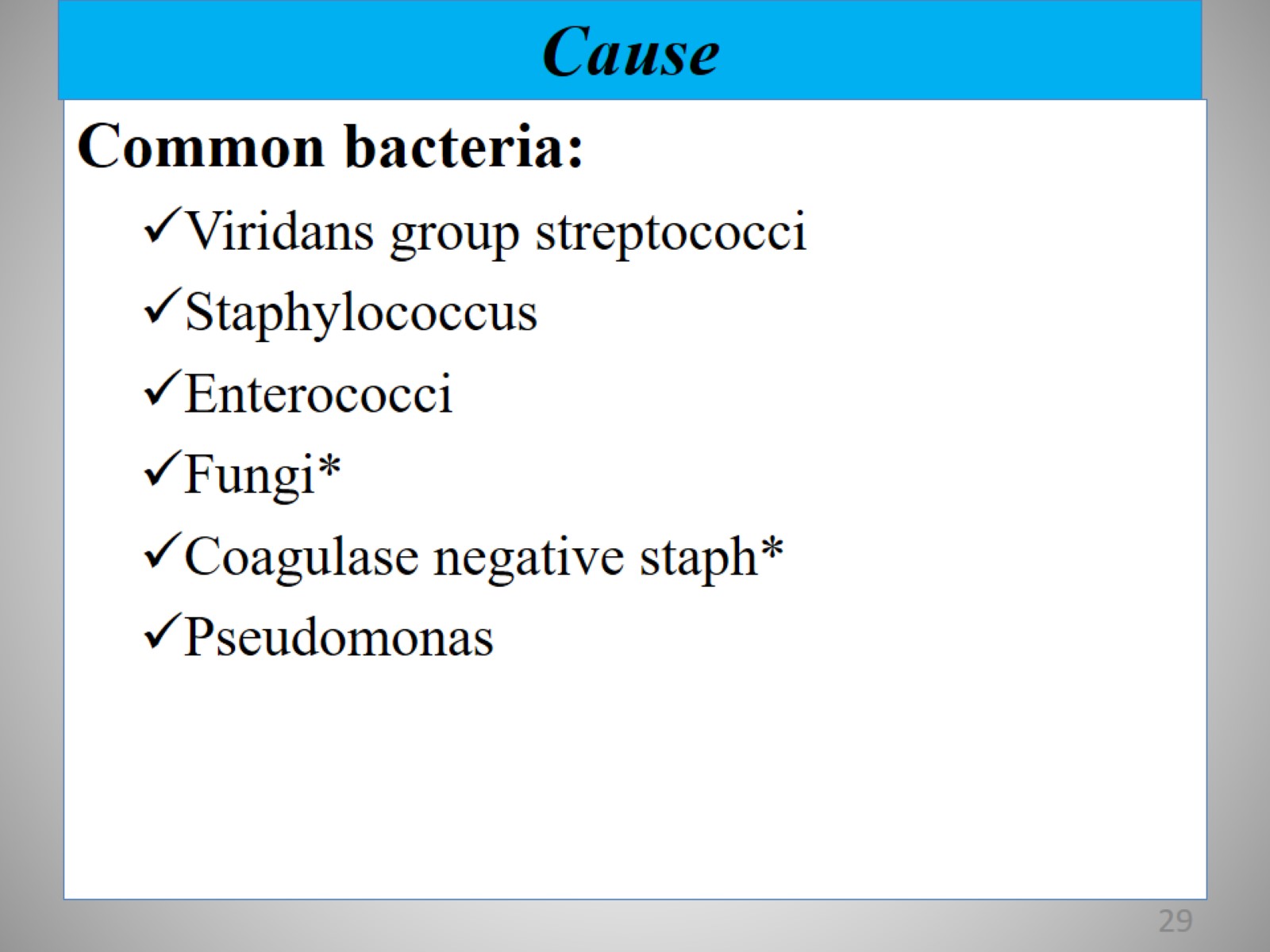 Cause
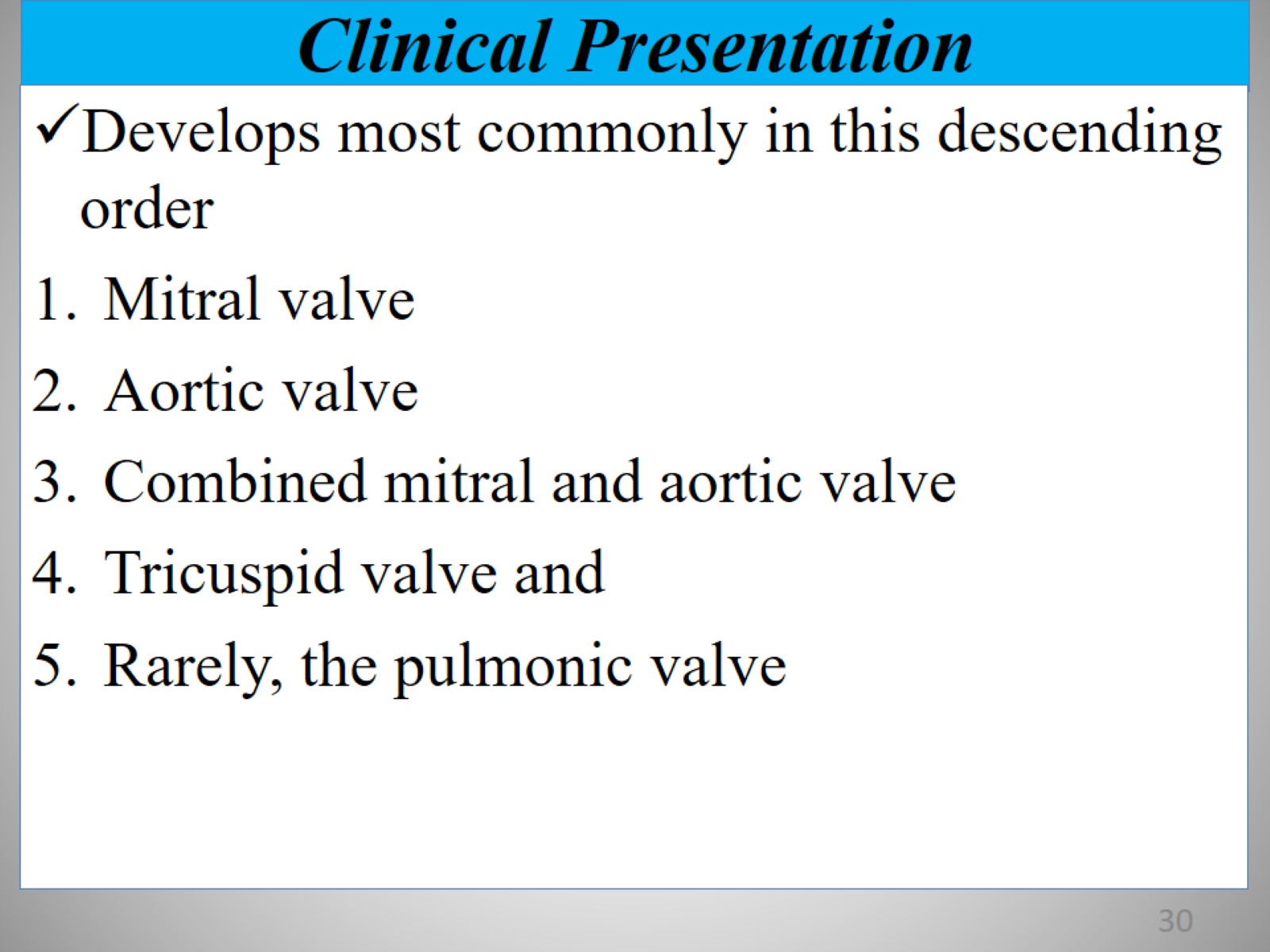 Clinical Presentation
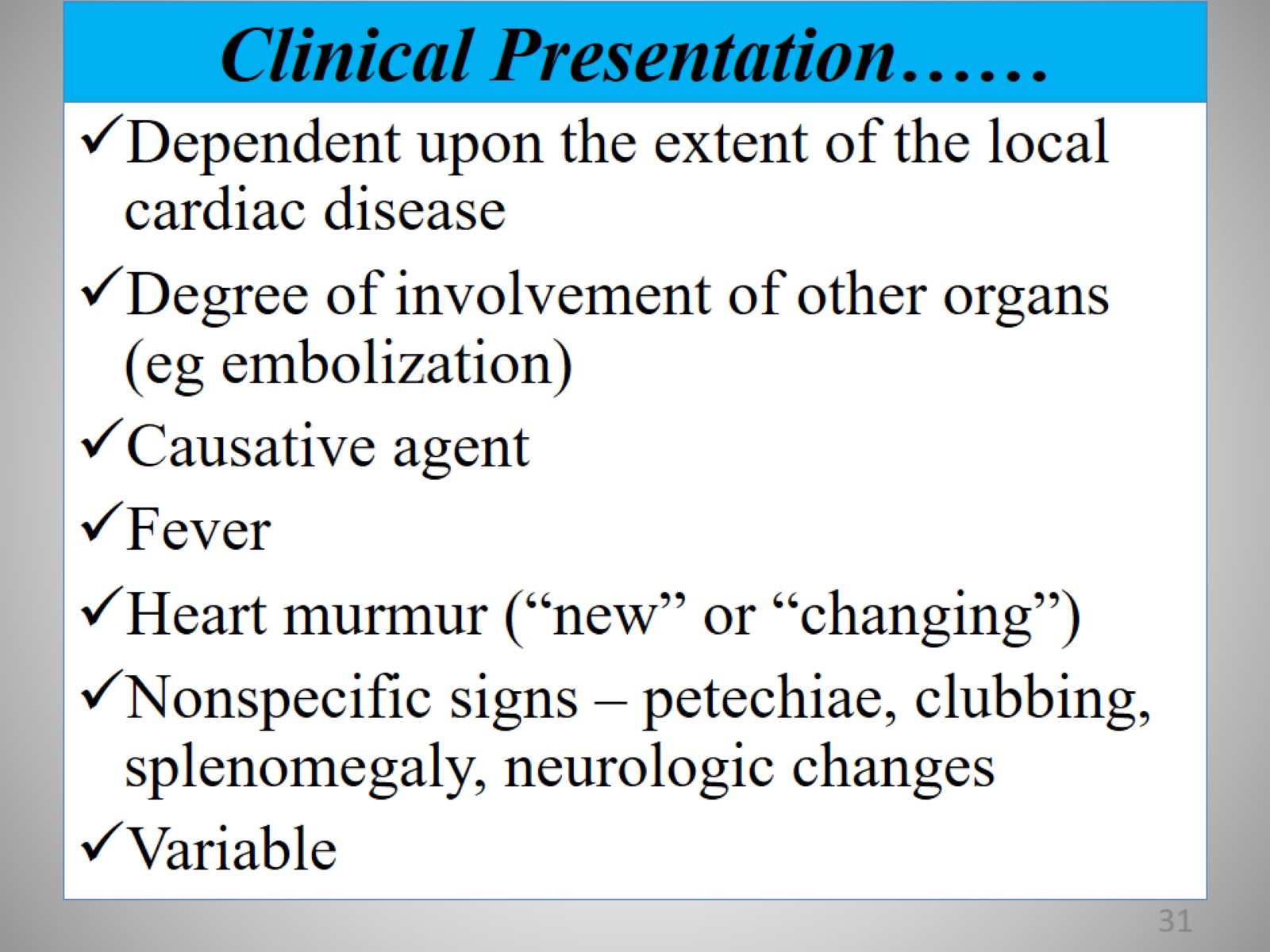 Clinical Presentation……
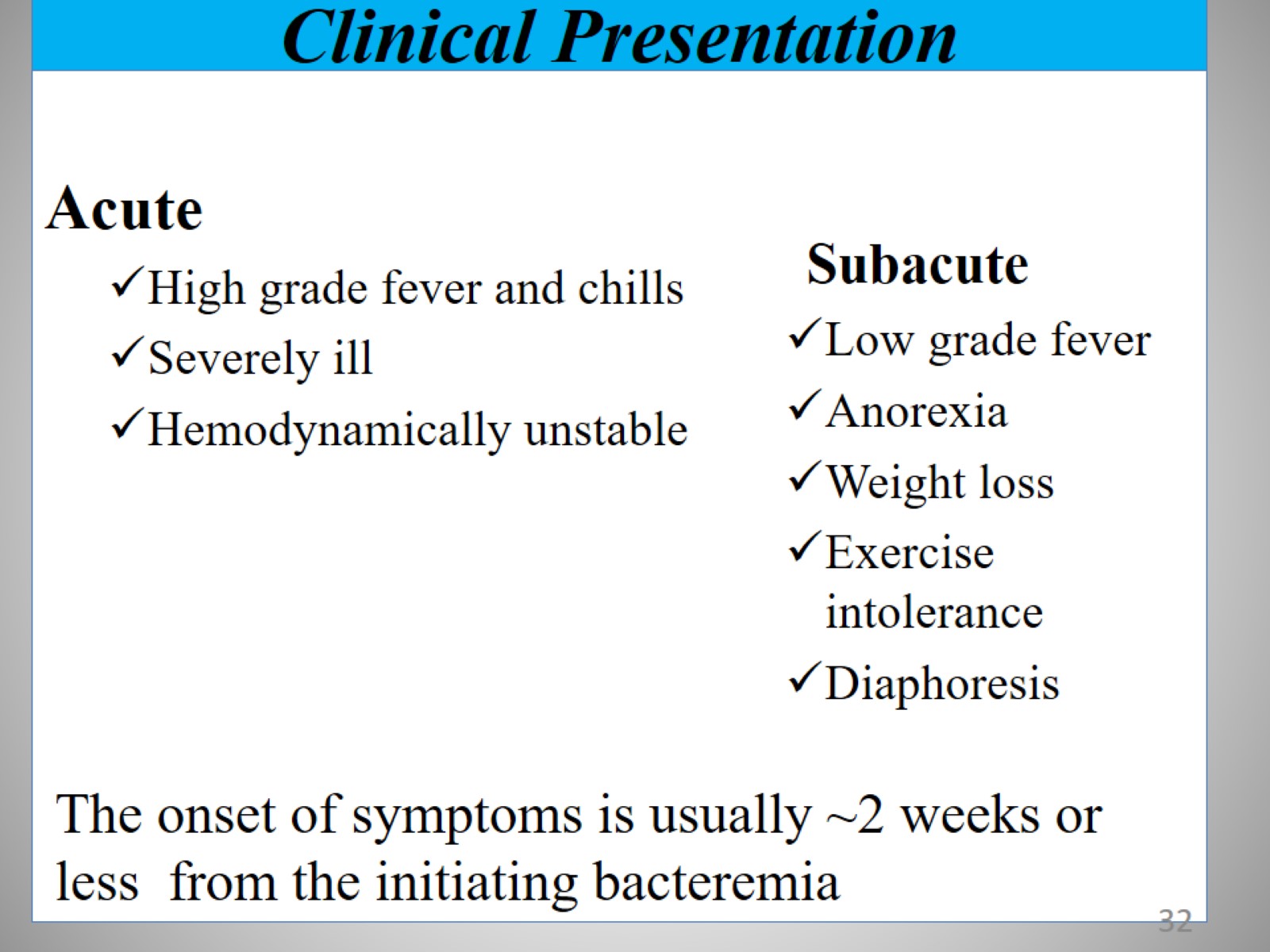 Clinical Presentation
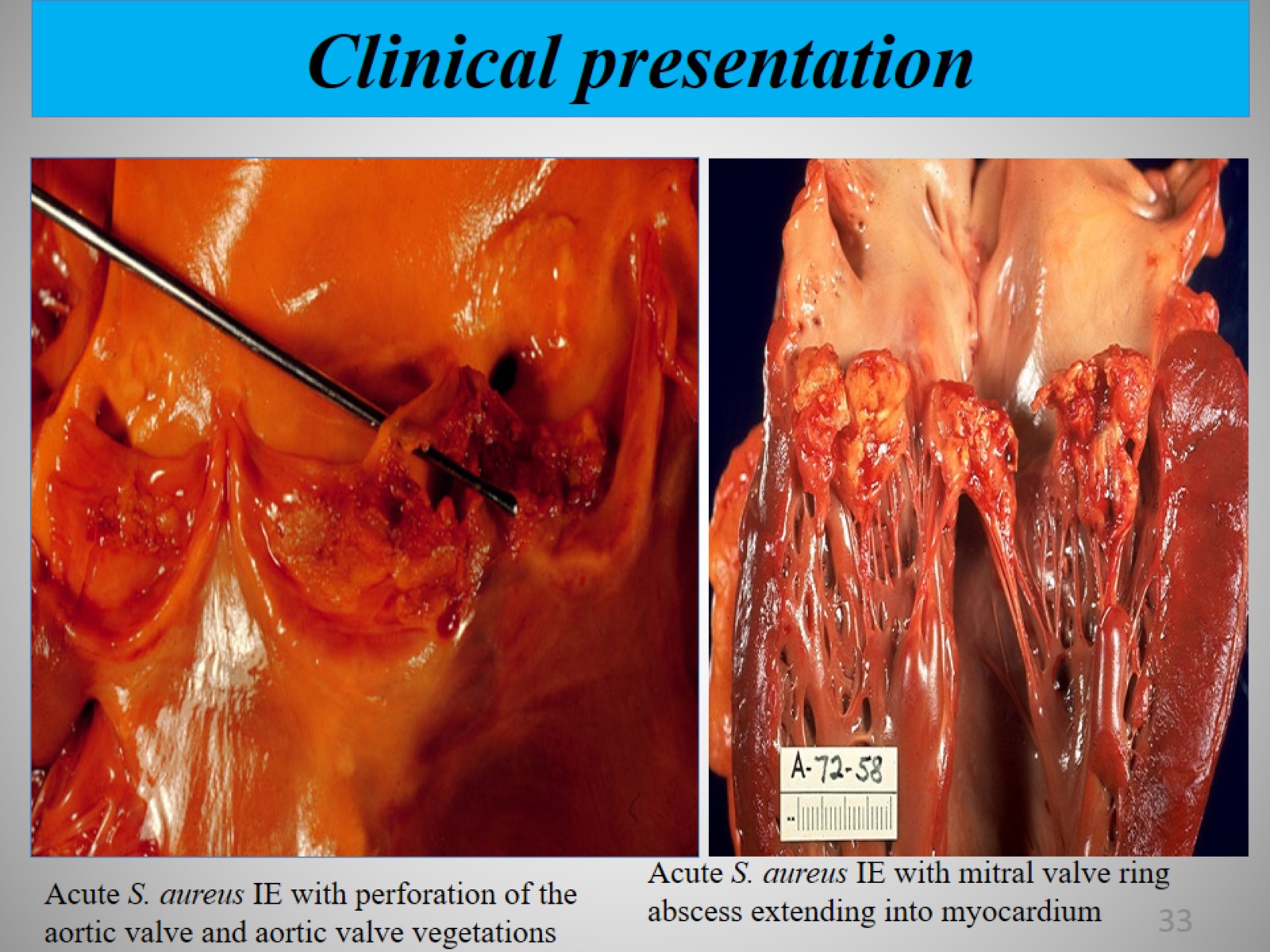 Clinical presentation
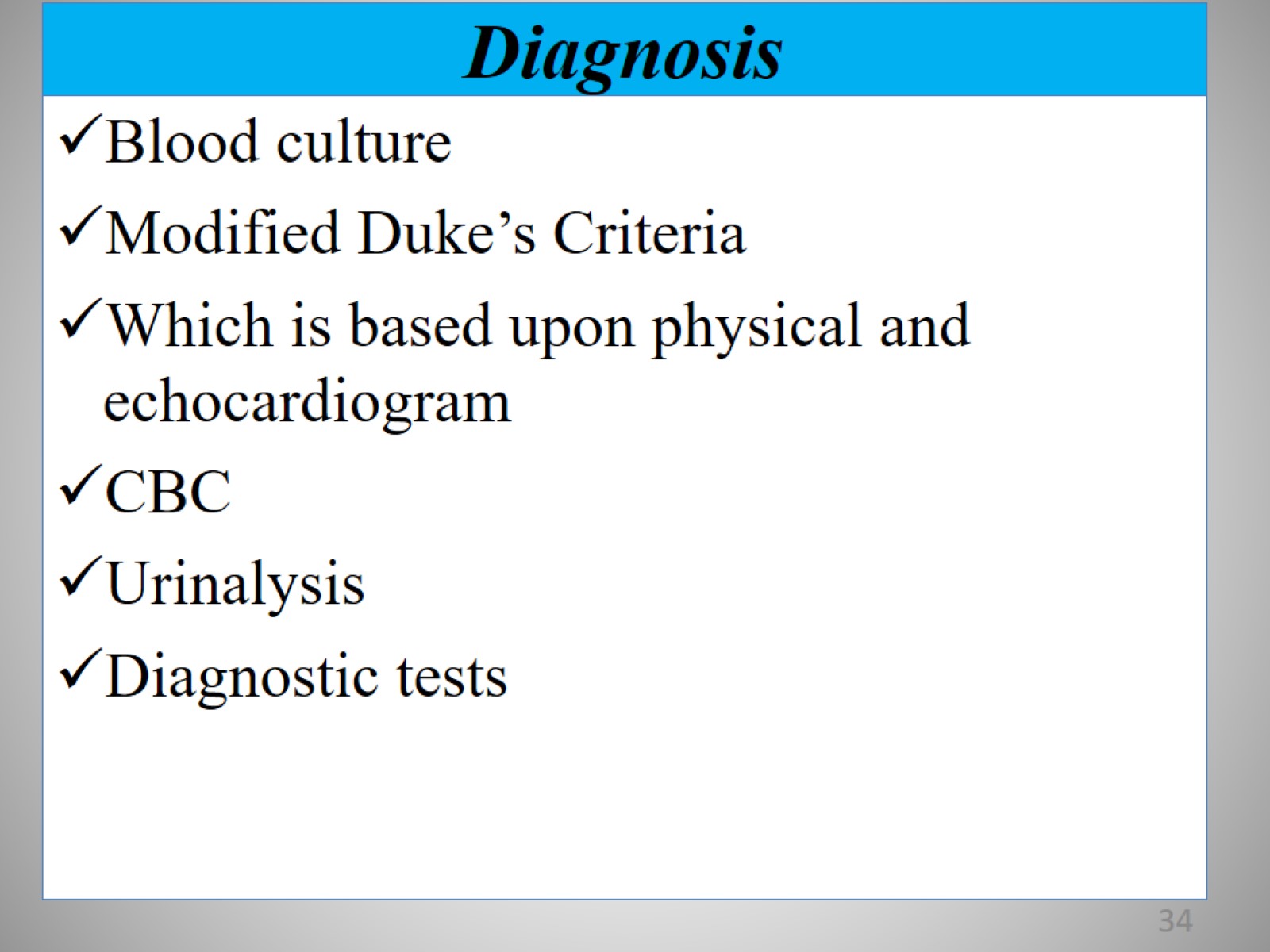 Diagnosis
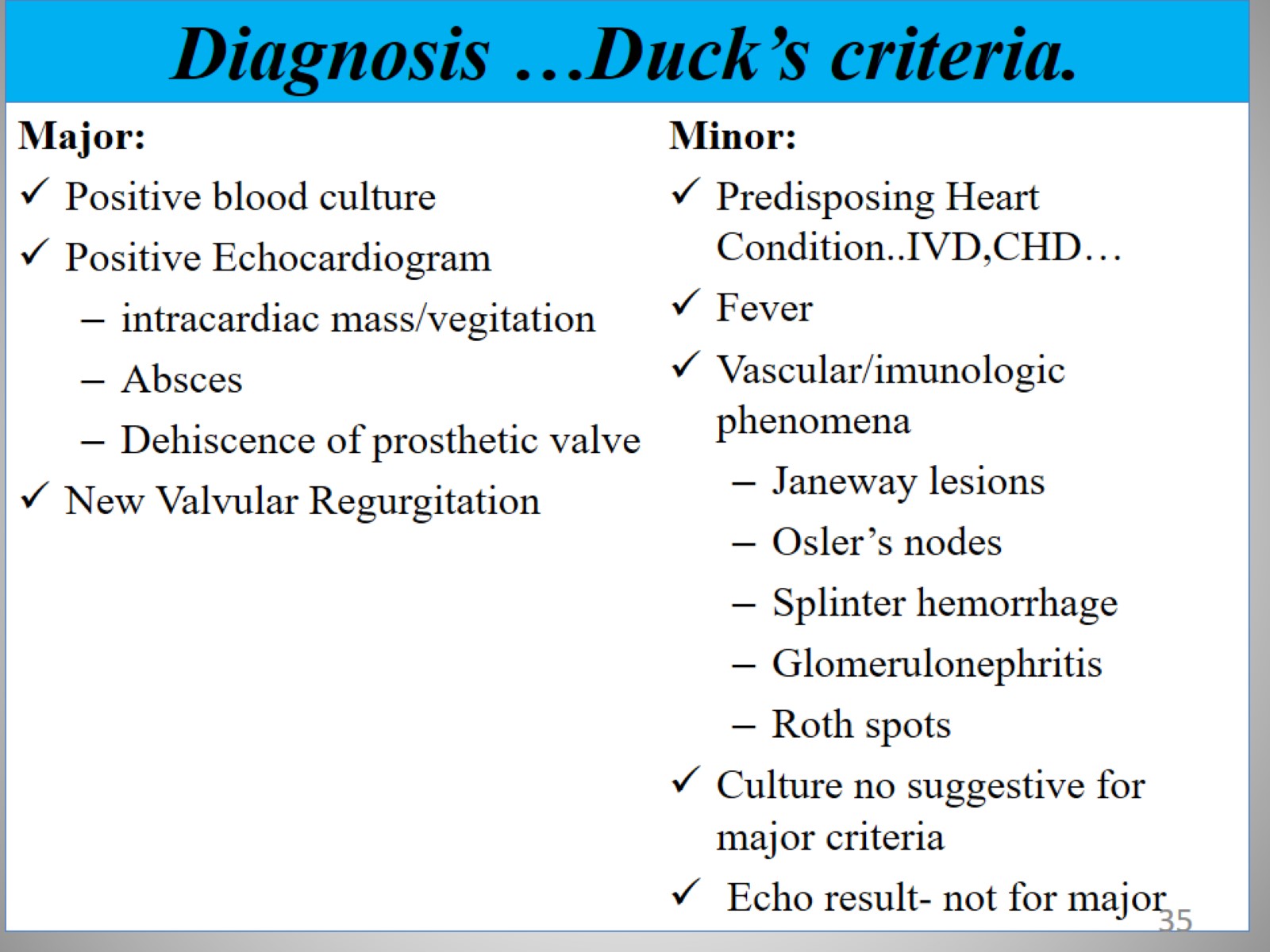 Diagnosis …Duck’s criteria.
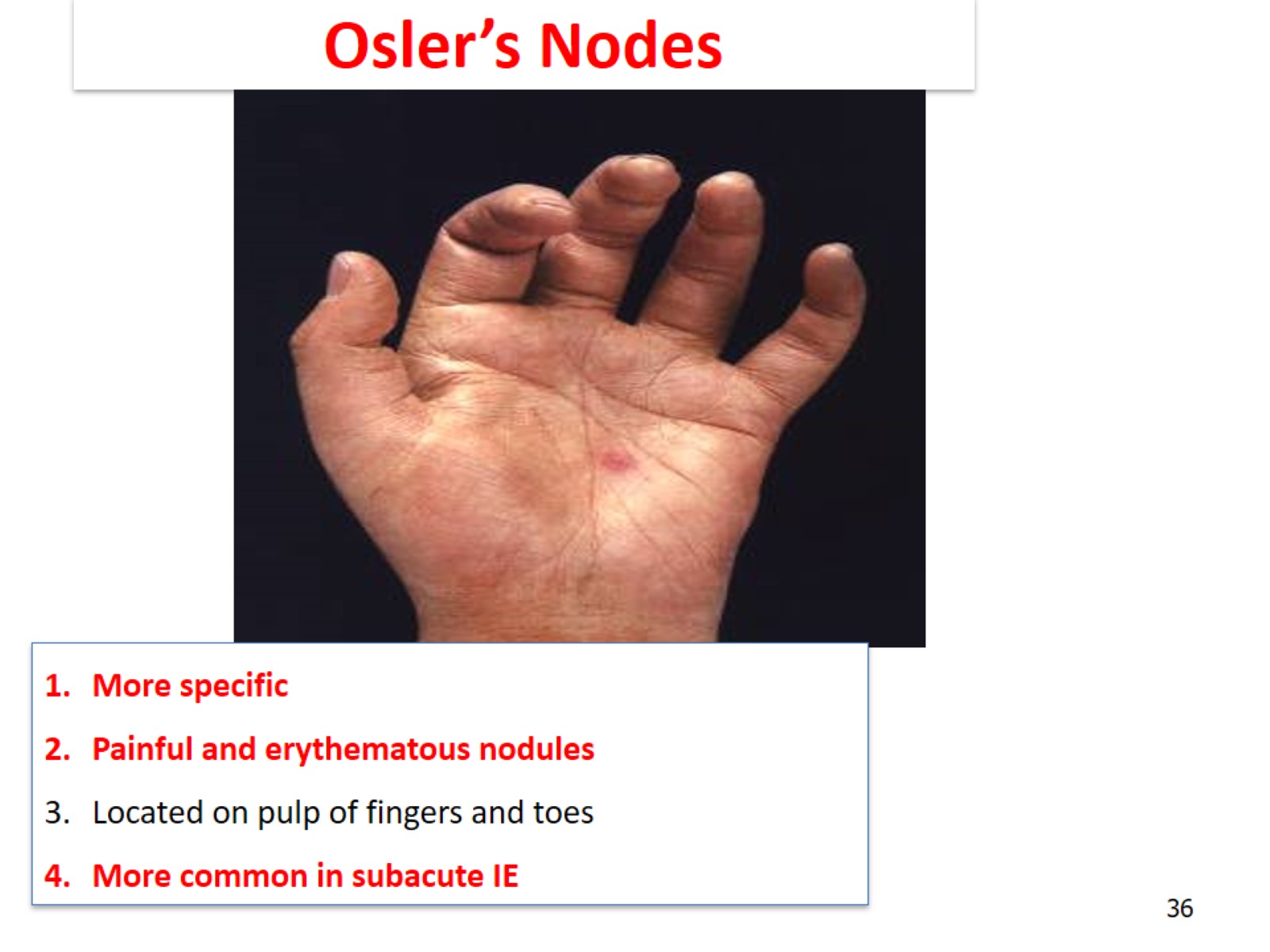 Osler’s Nodes
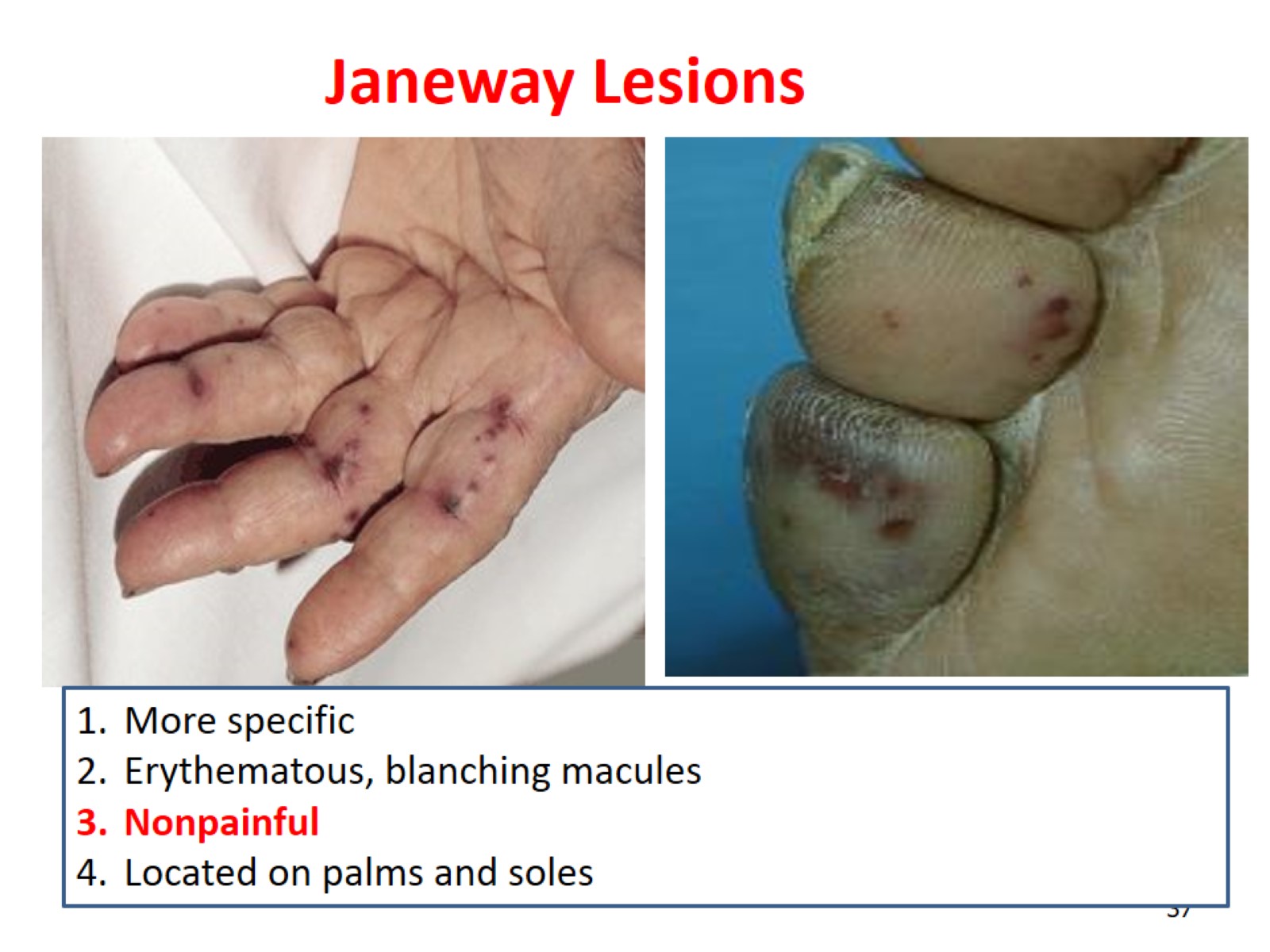 Janeway Lesions
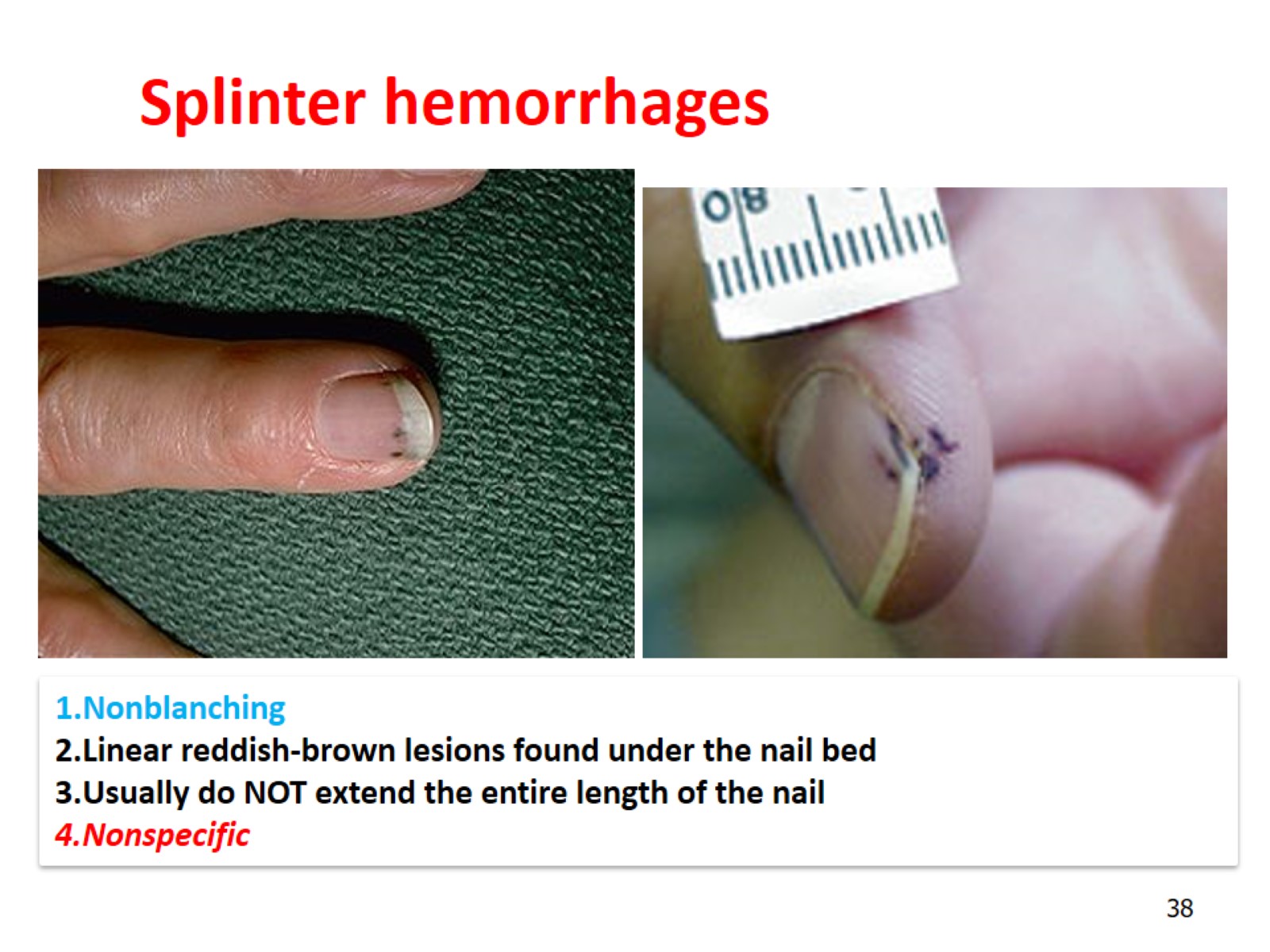 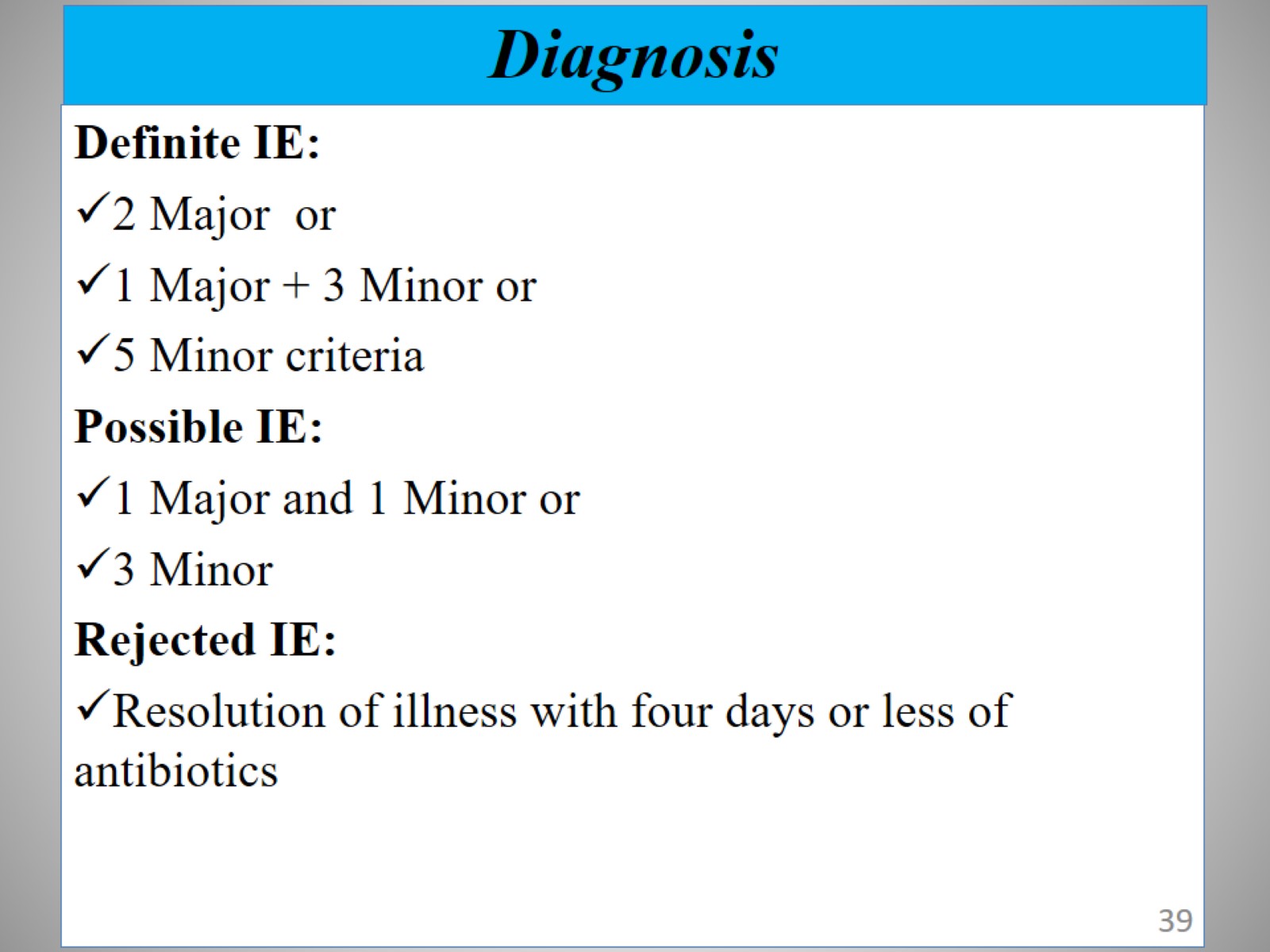 Diagnosis
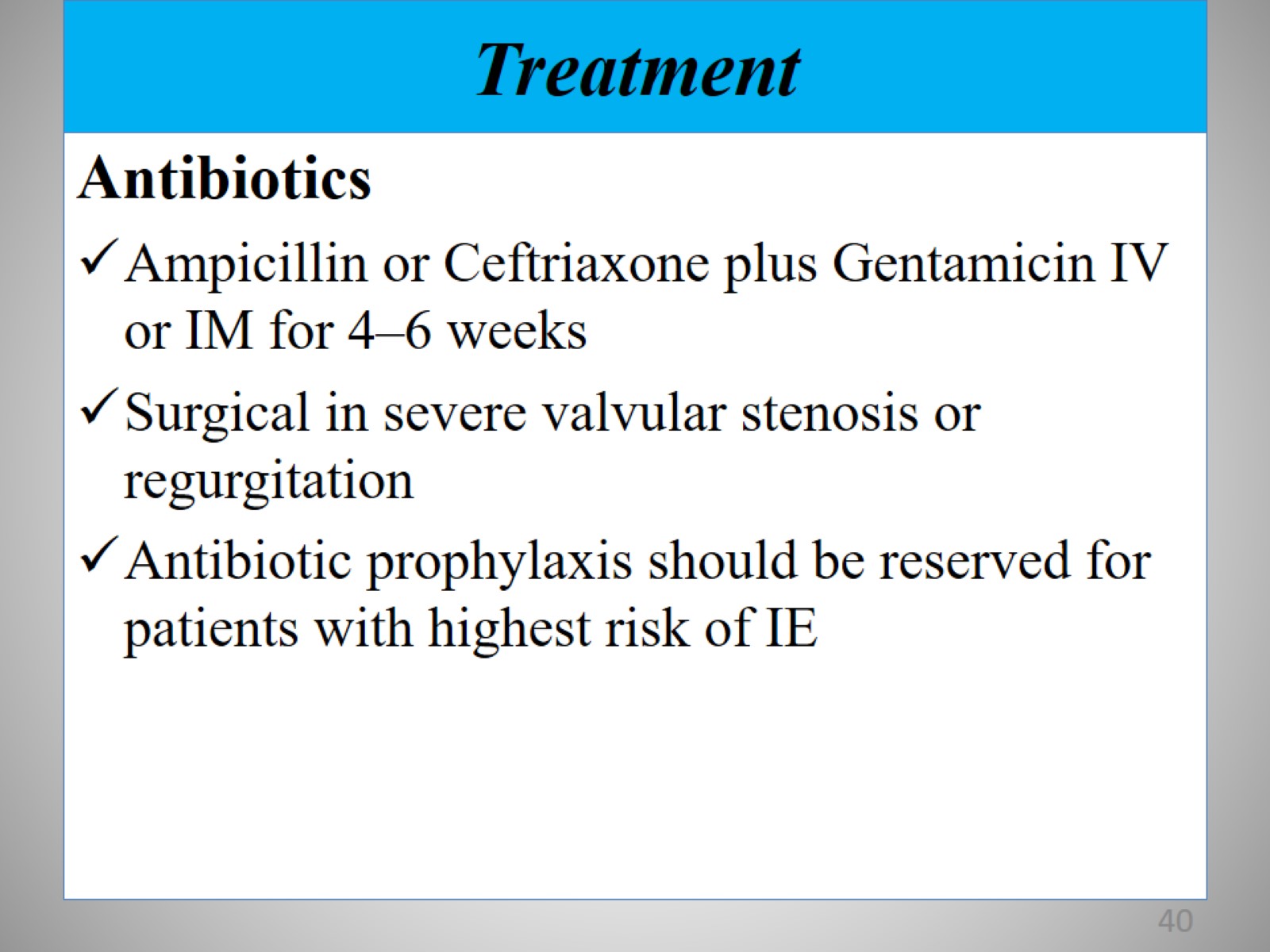 Treatment
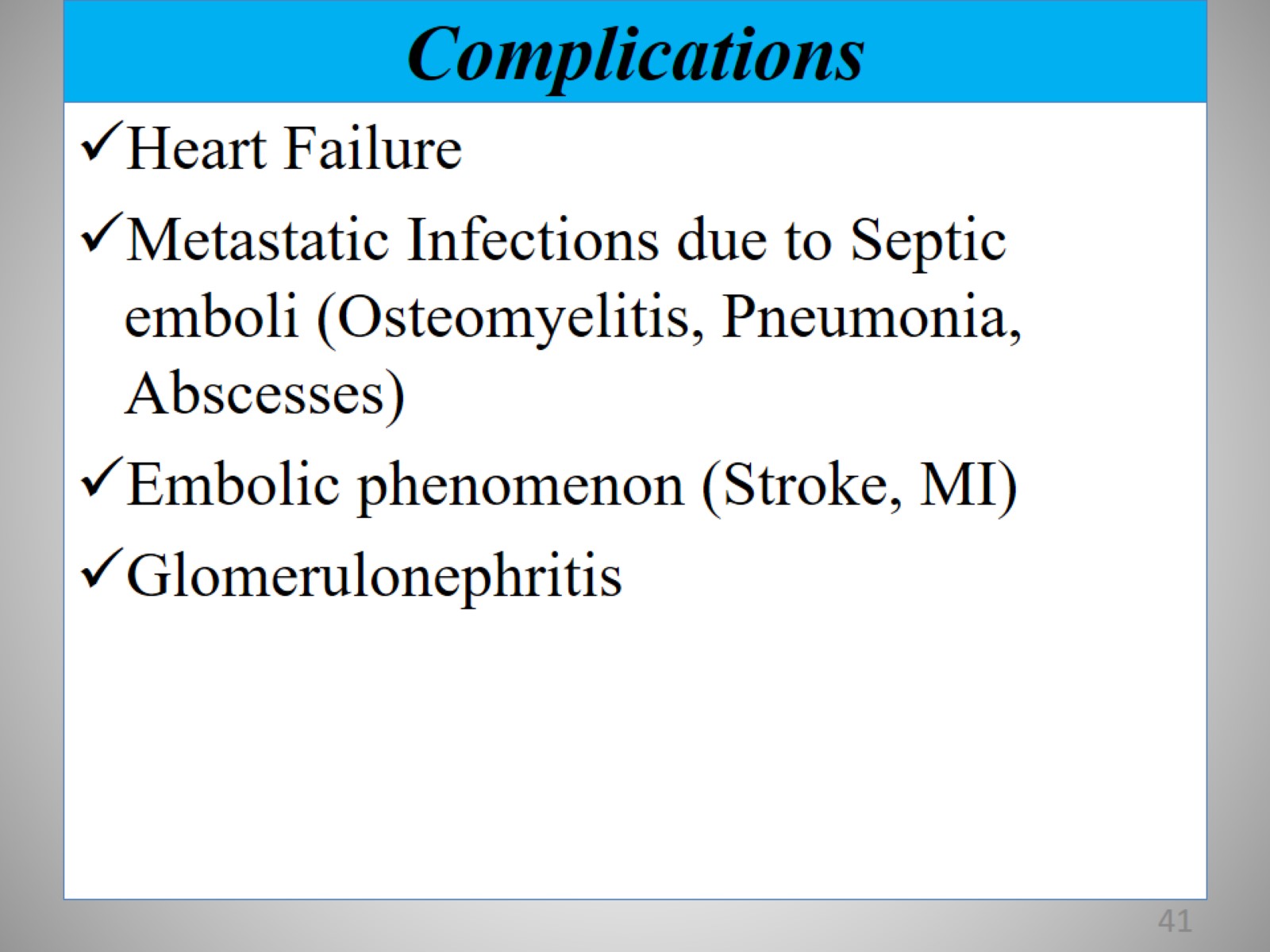 Complications
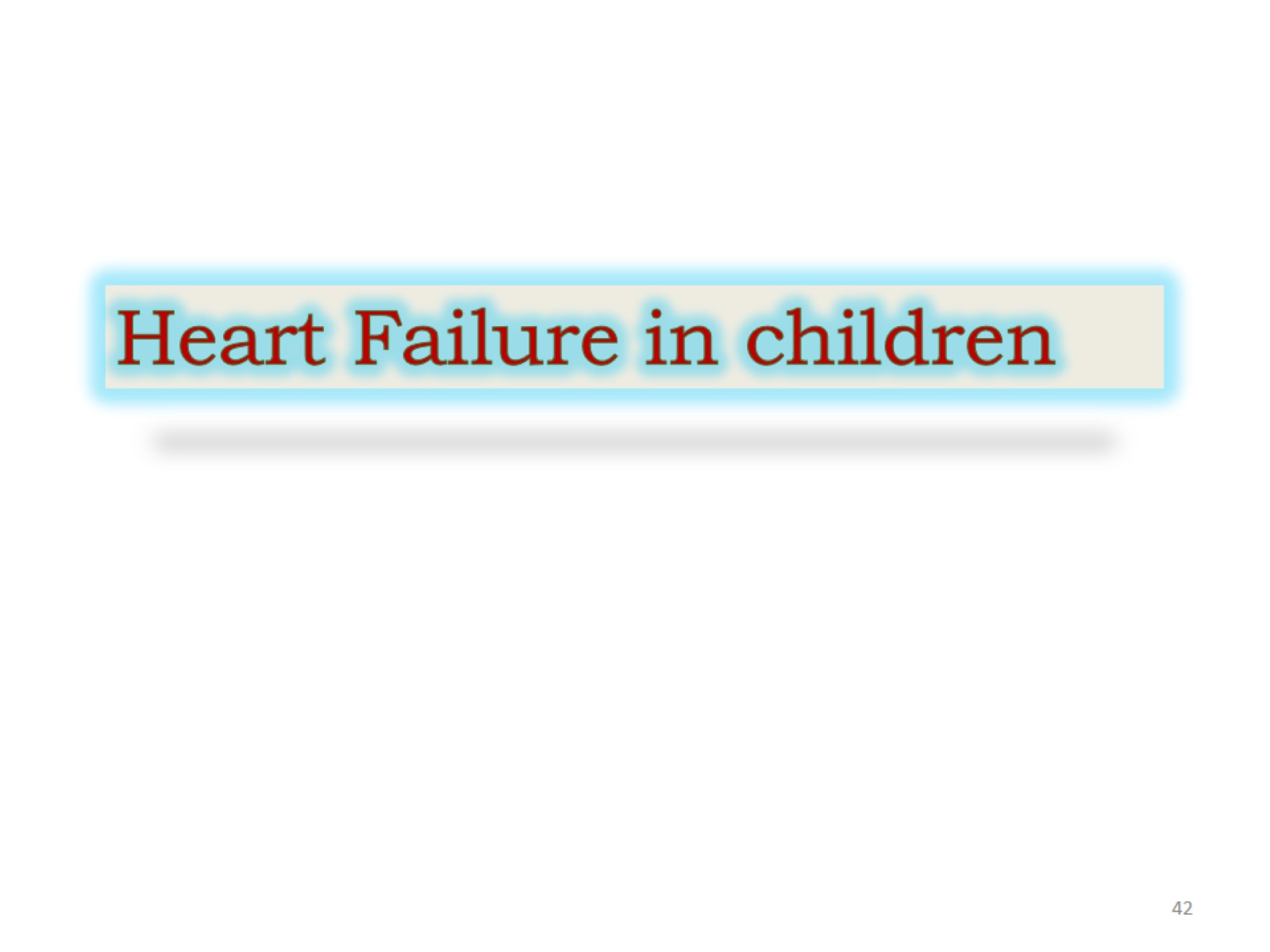 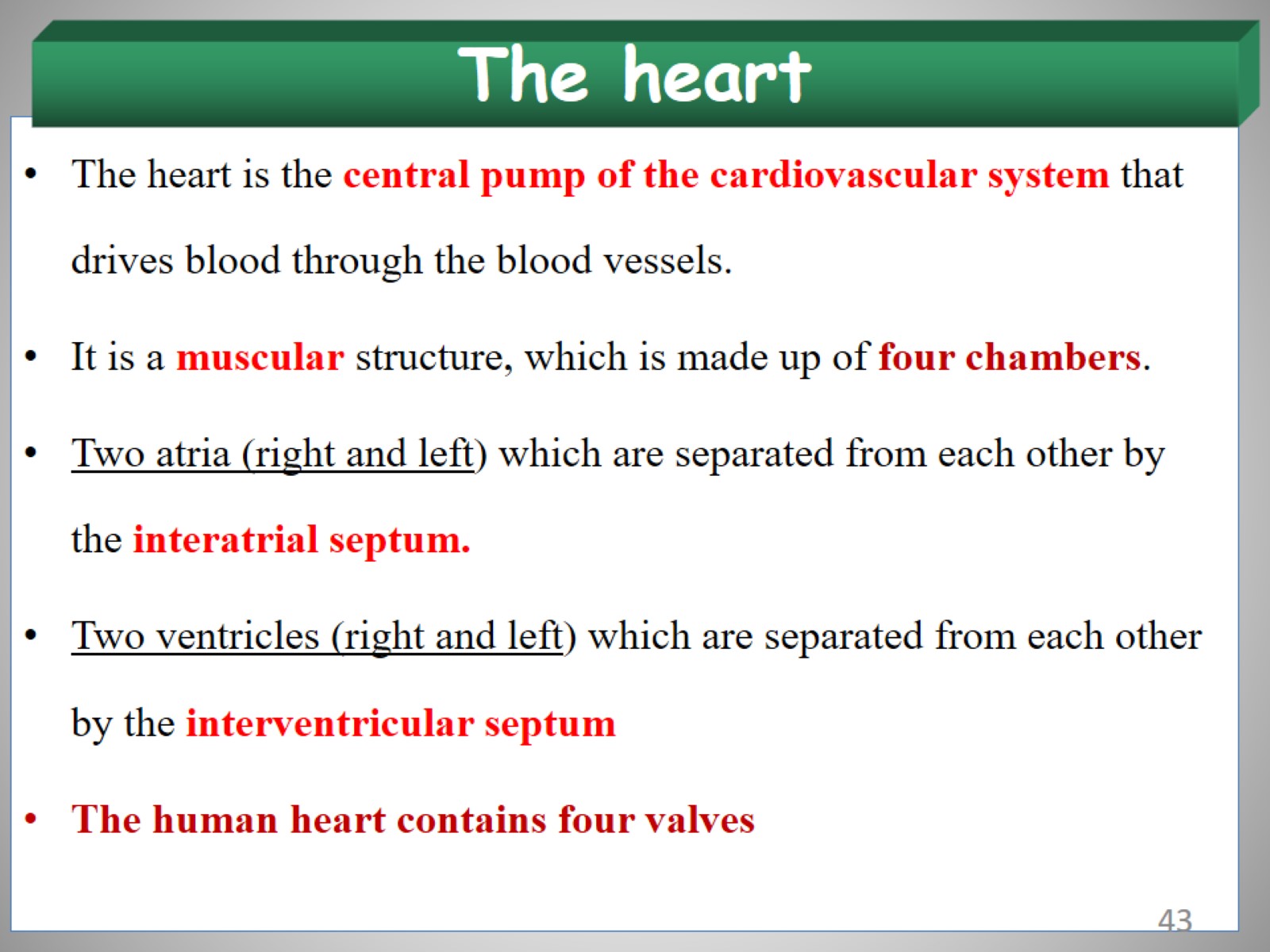 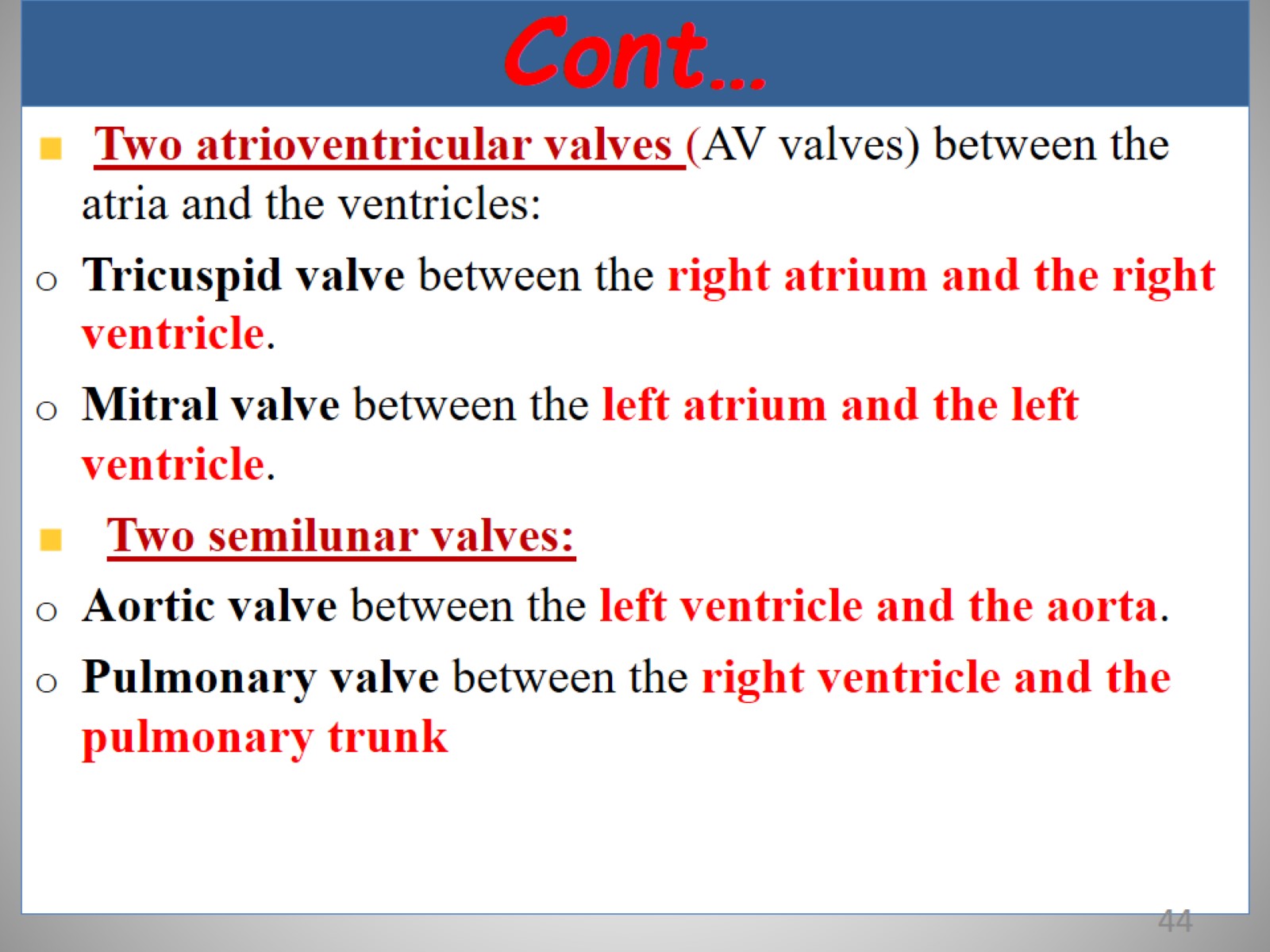 Cont…
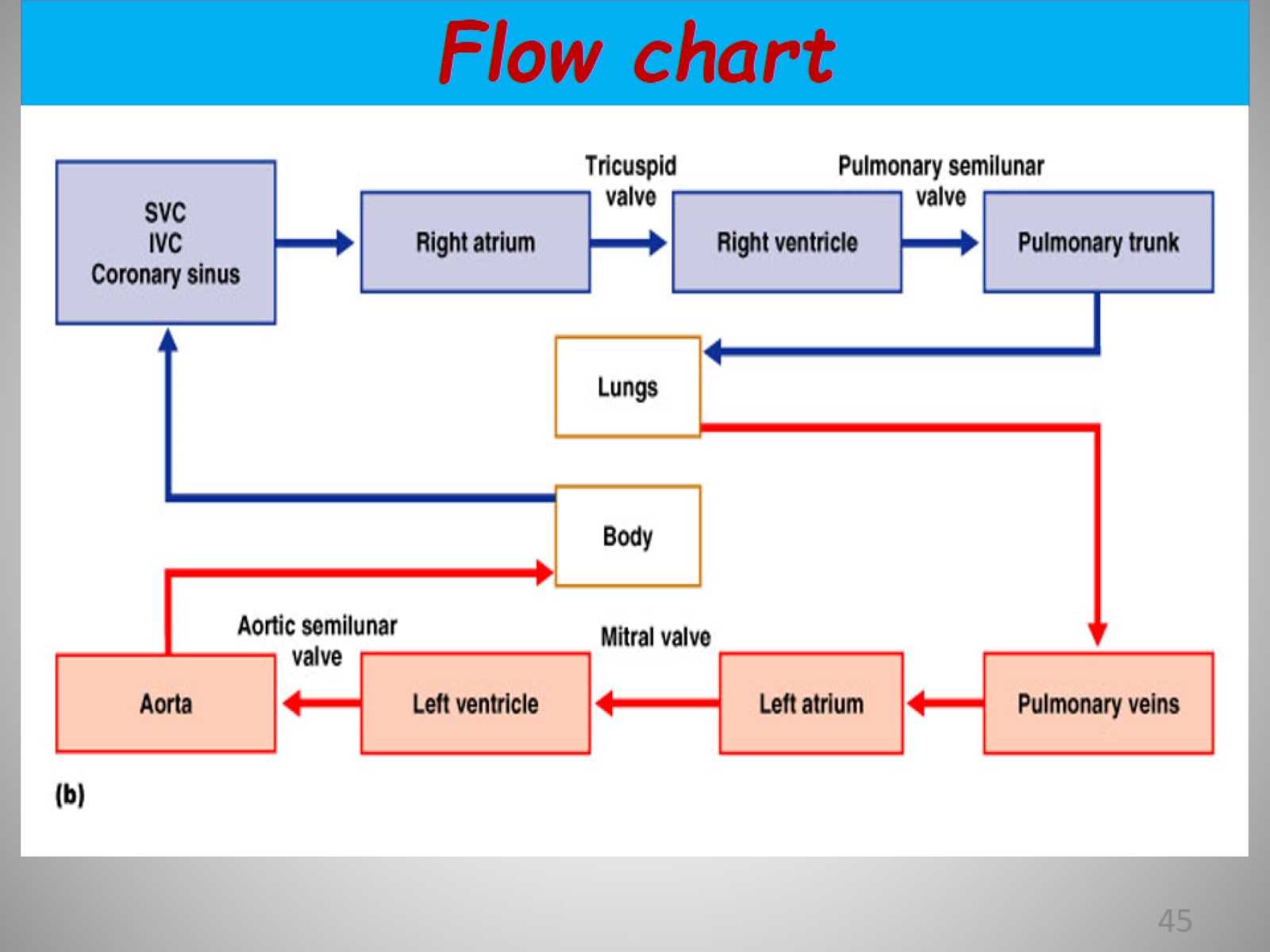 Flow chart
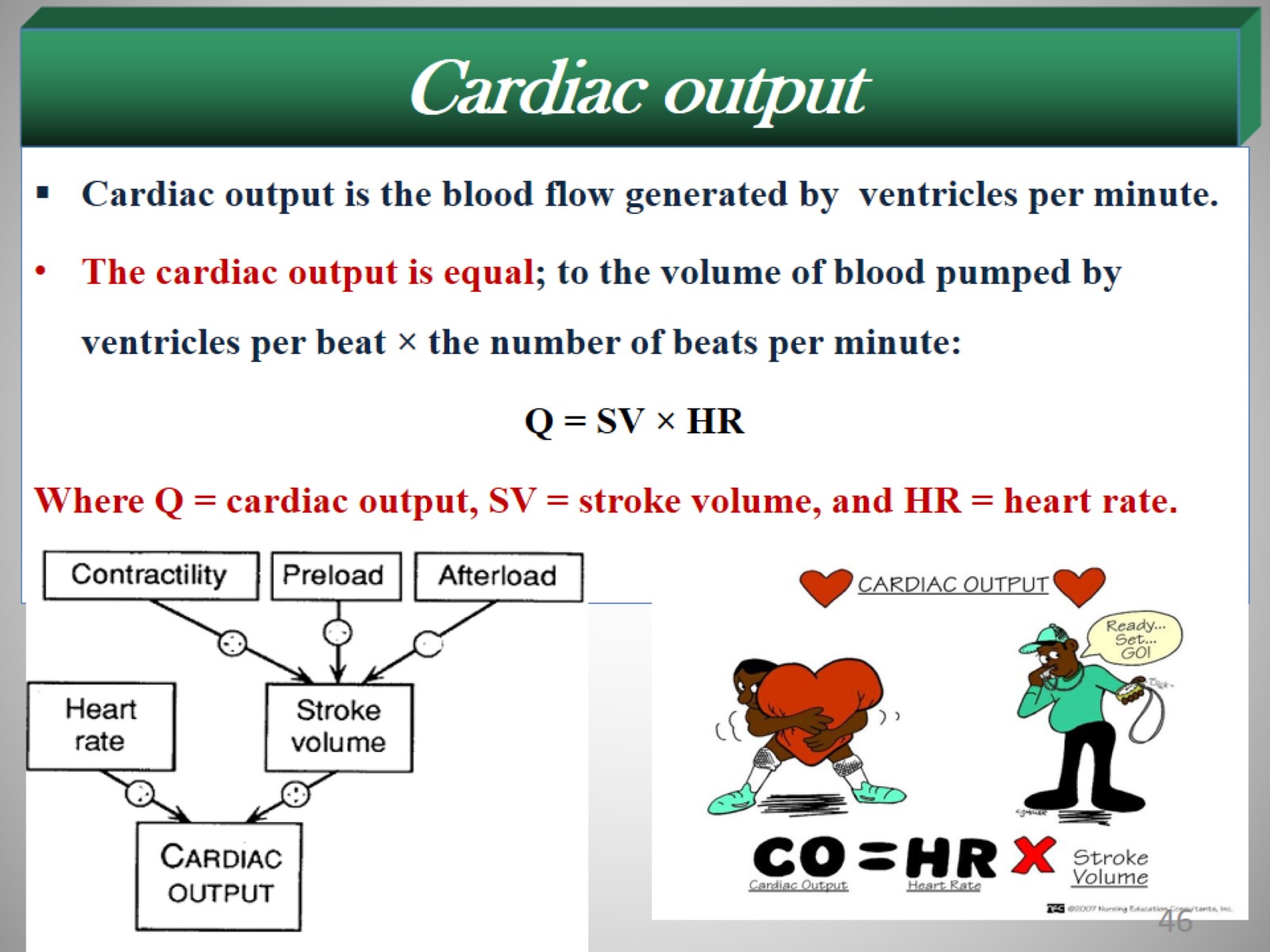 Cardiac output
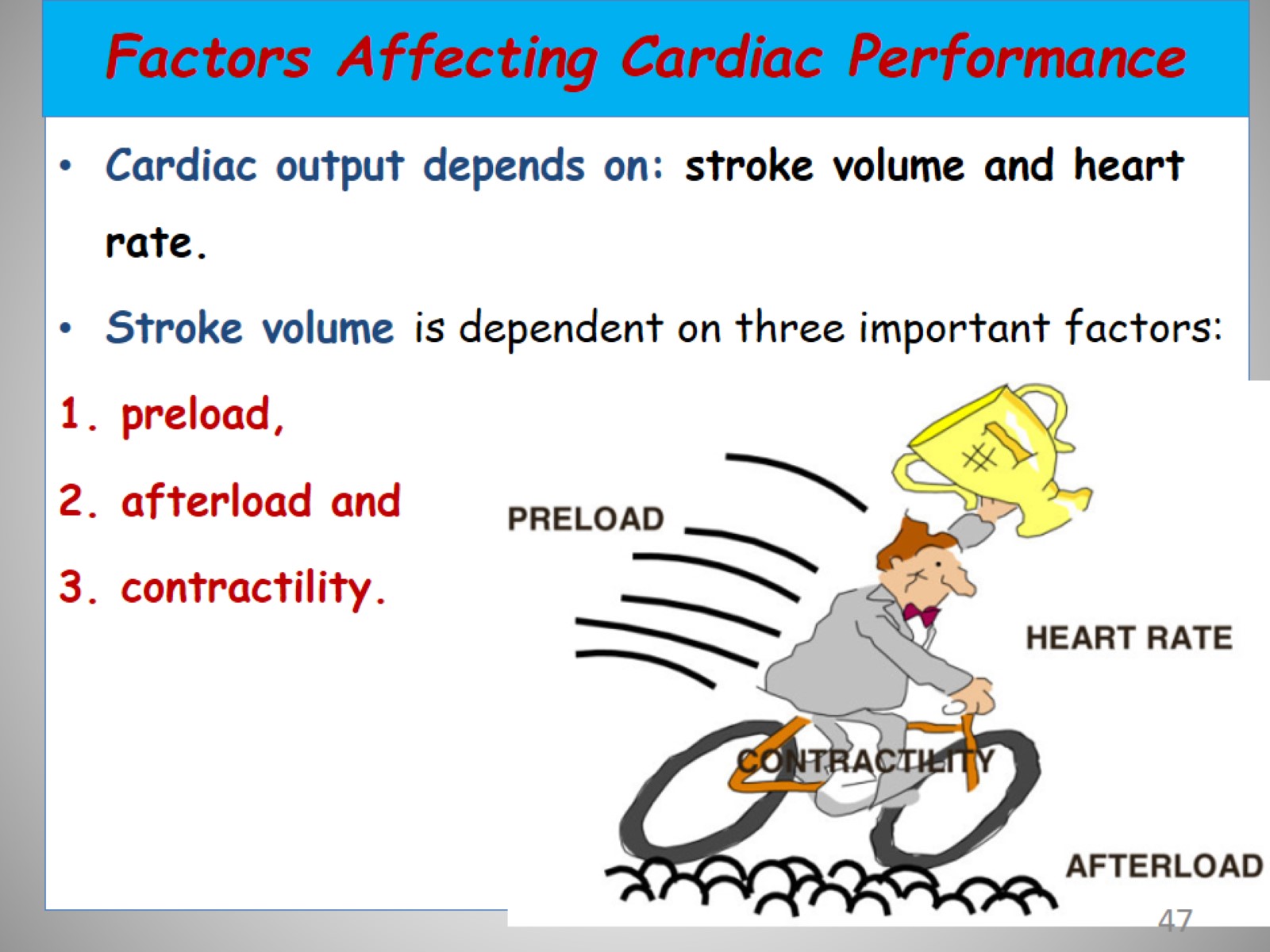 Factors Affecting Cardiac Performance
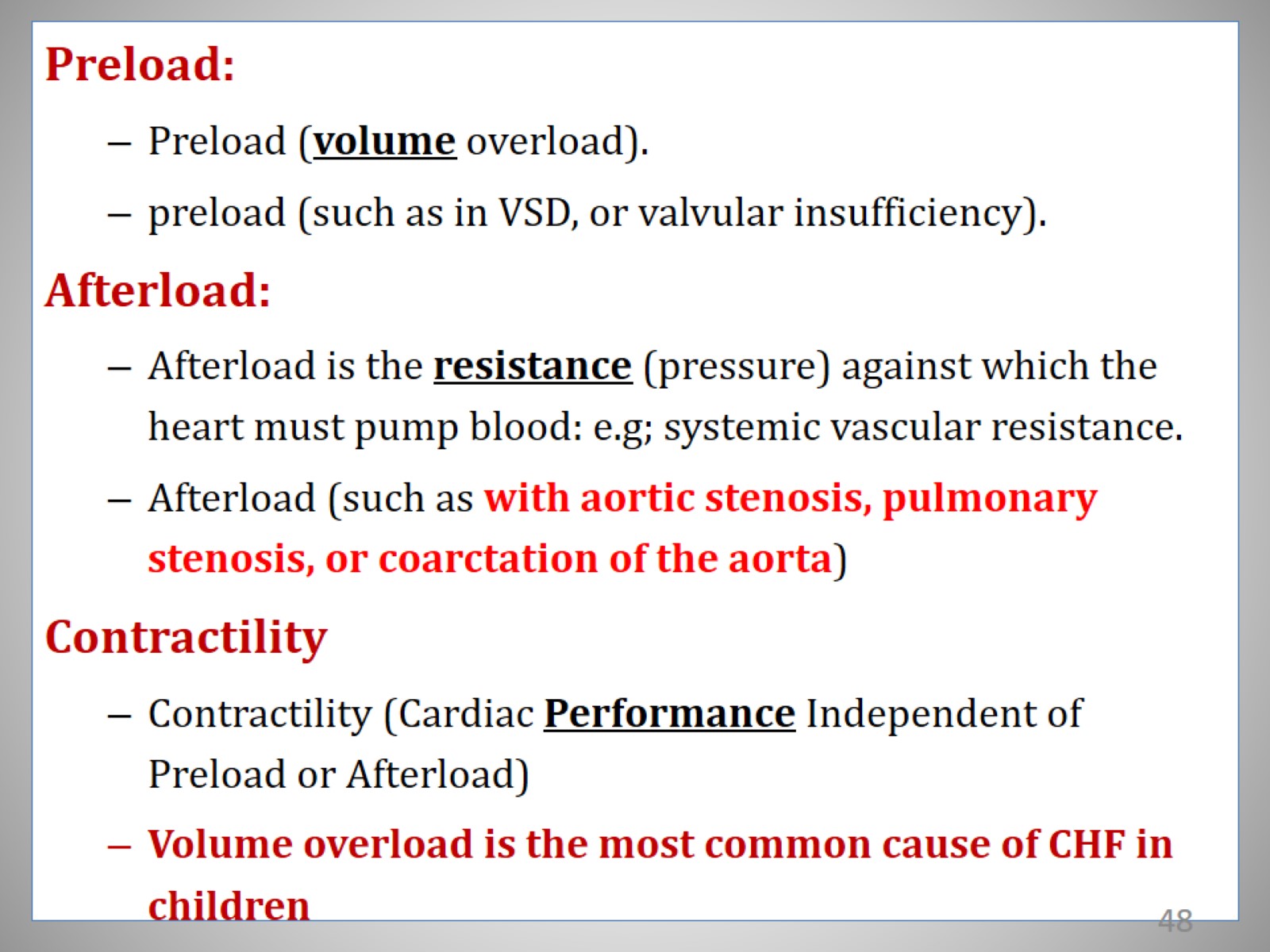 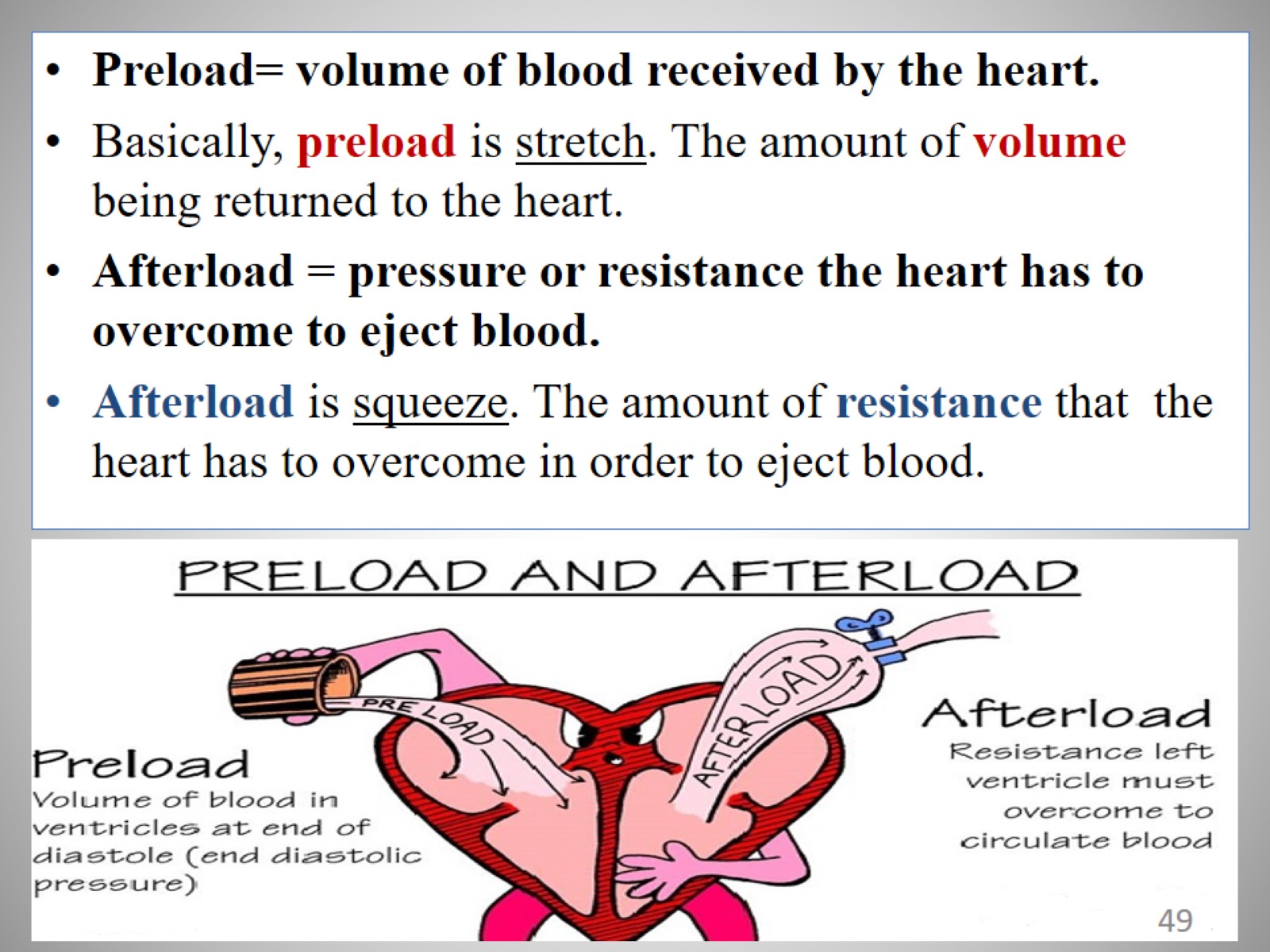 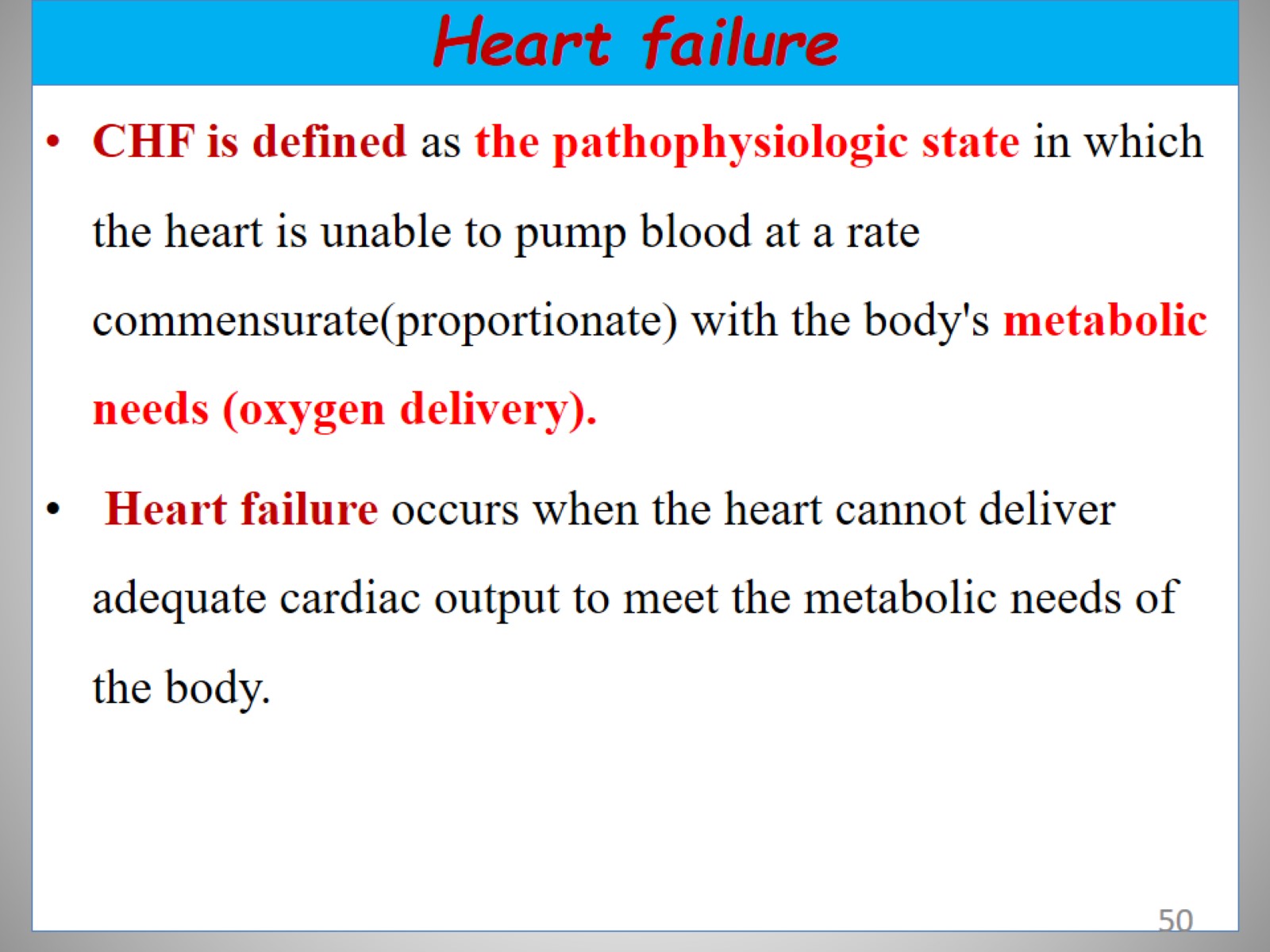 Heart failure
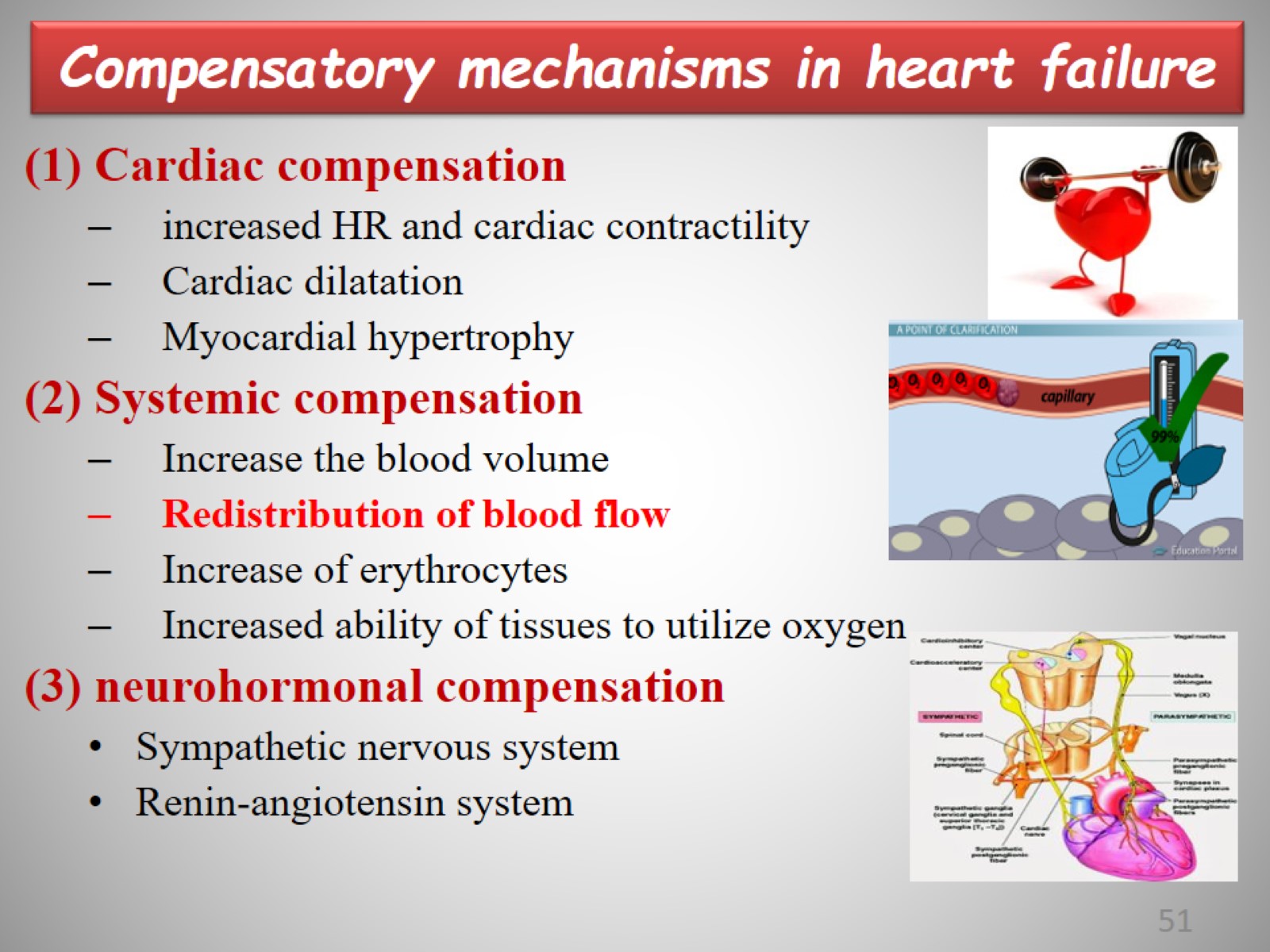 Compensatory mechanisms in heart failure
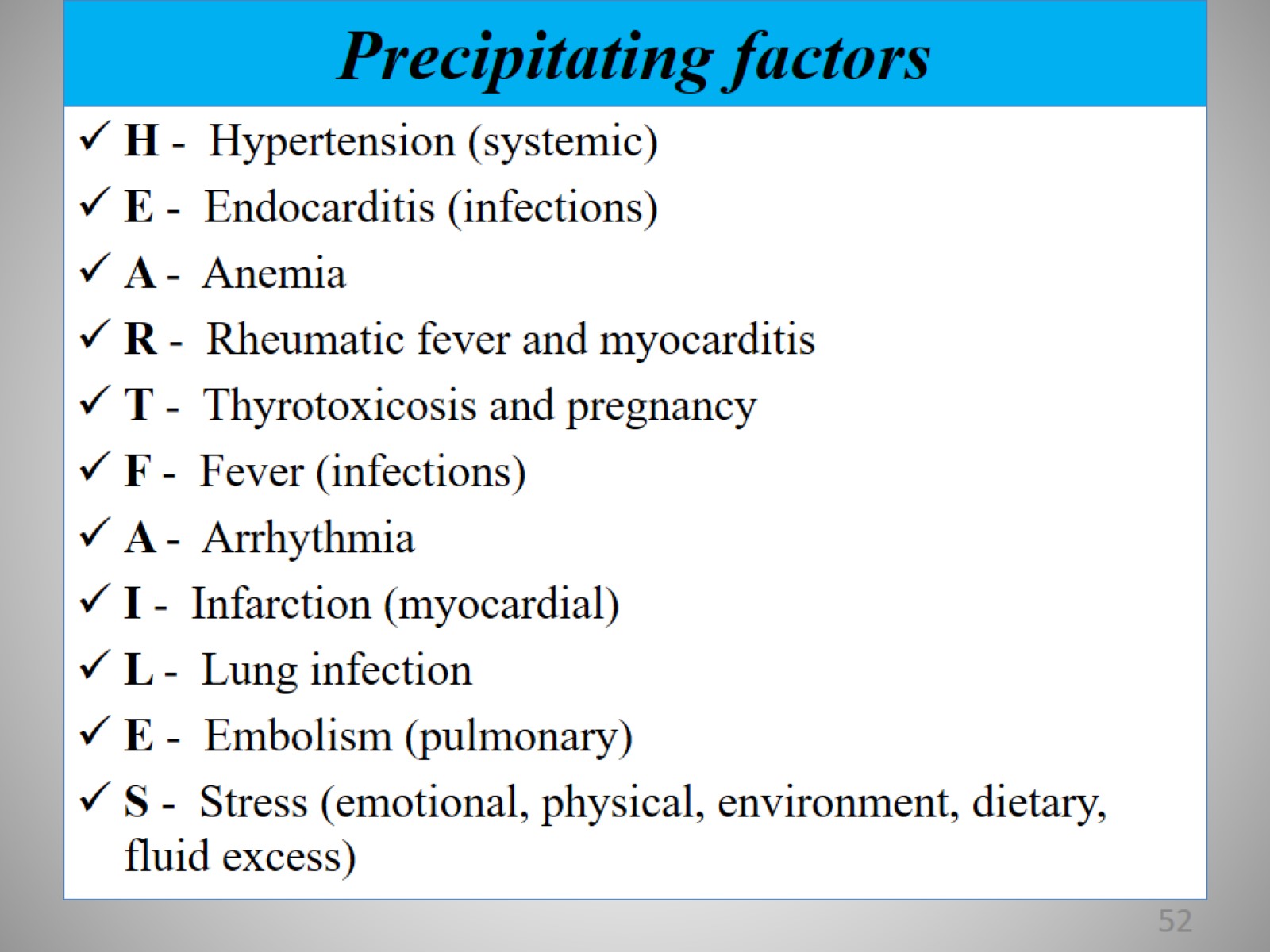 Precipitating factors
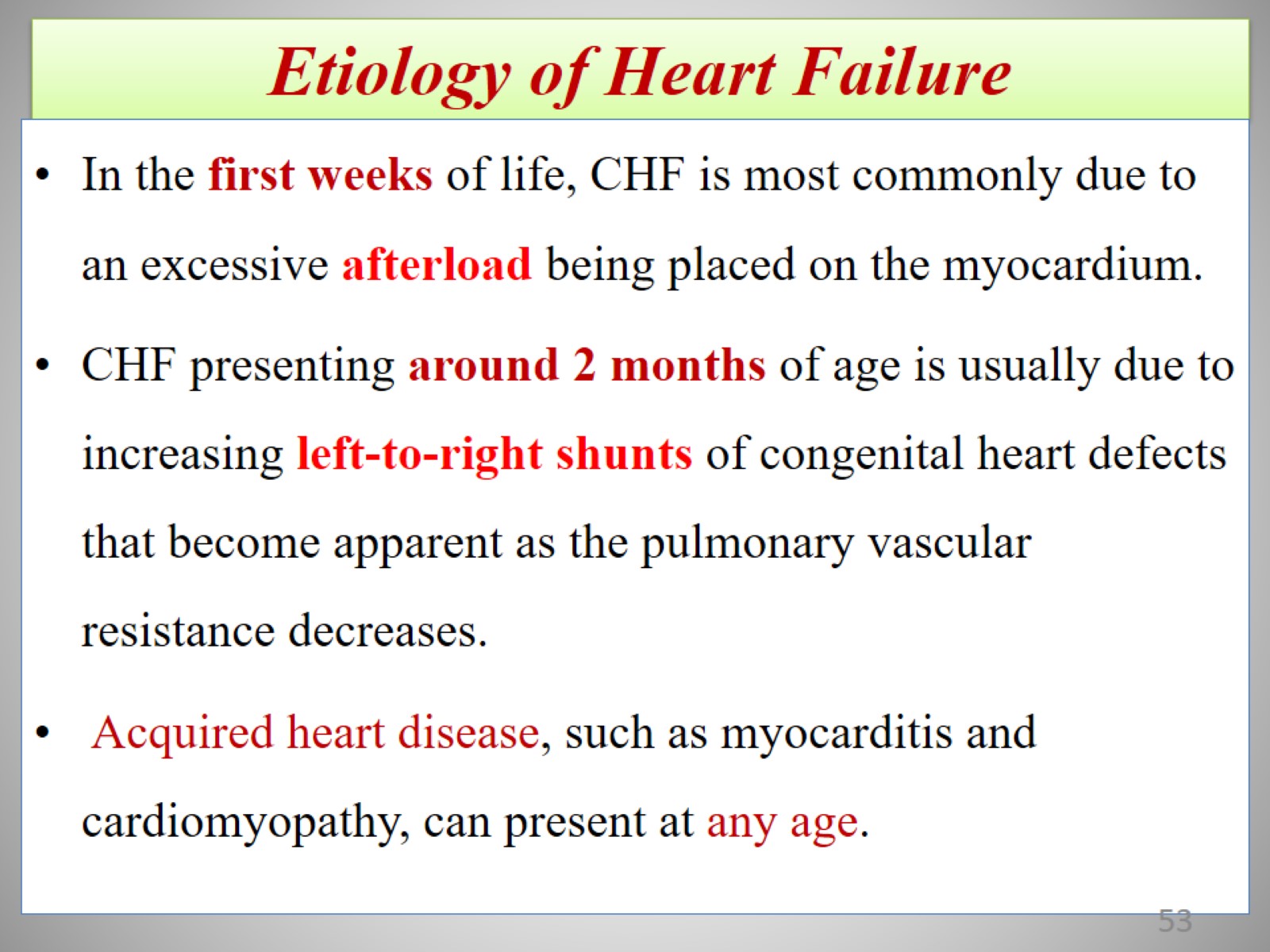 Etiology of Heart Failure
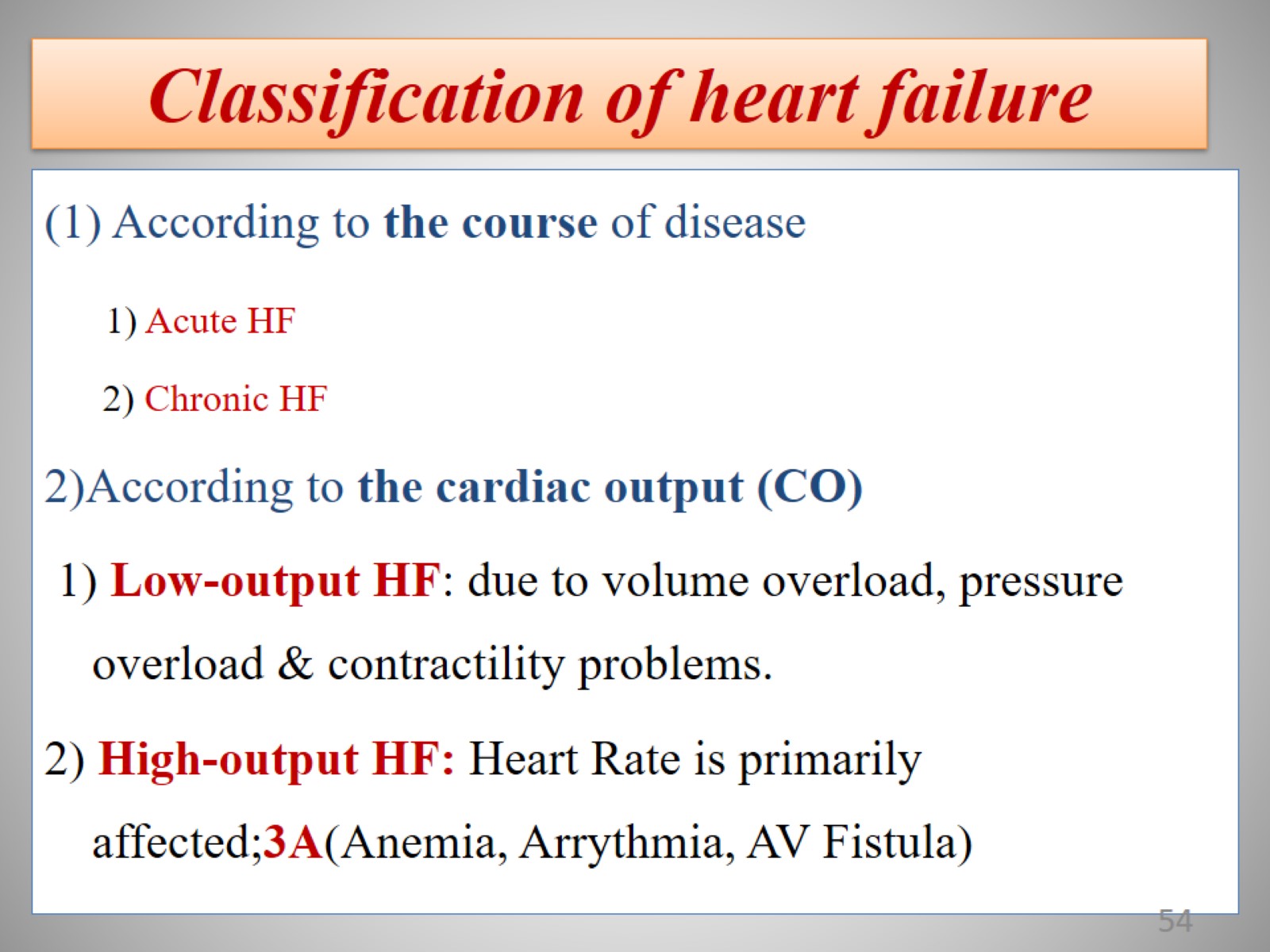 Classification of heart failure
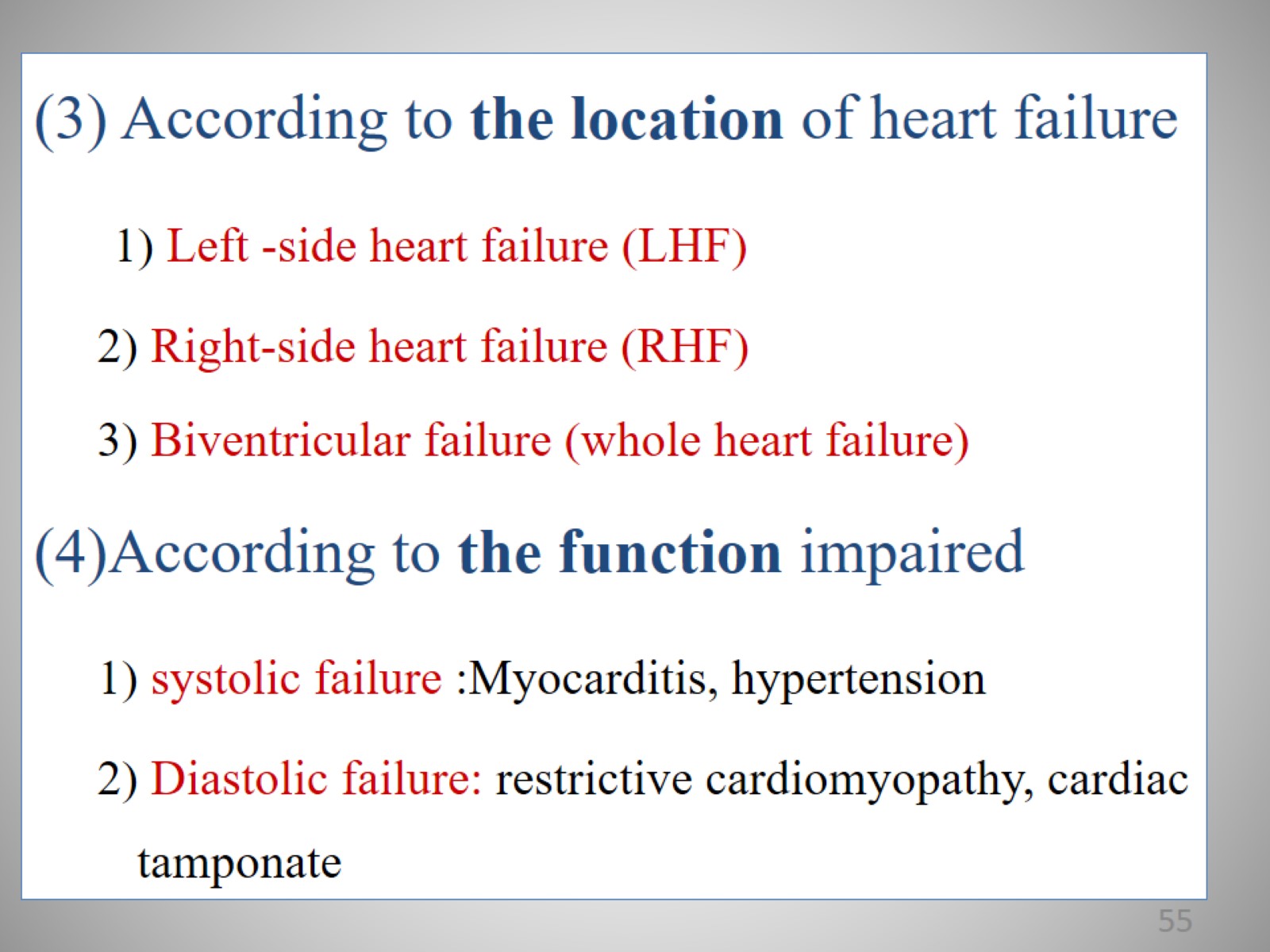 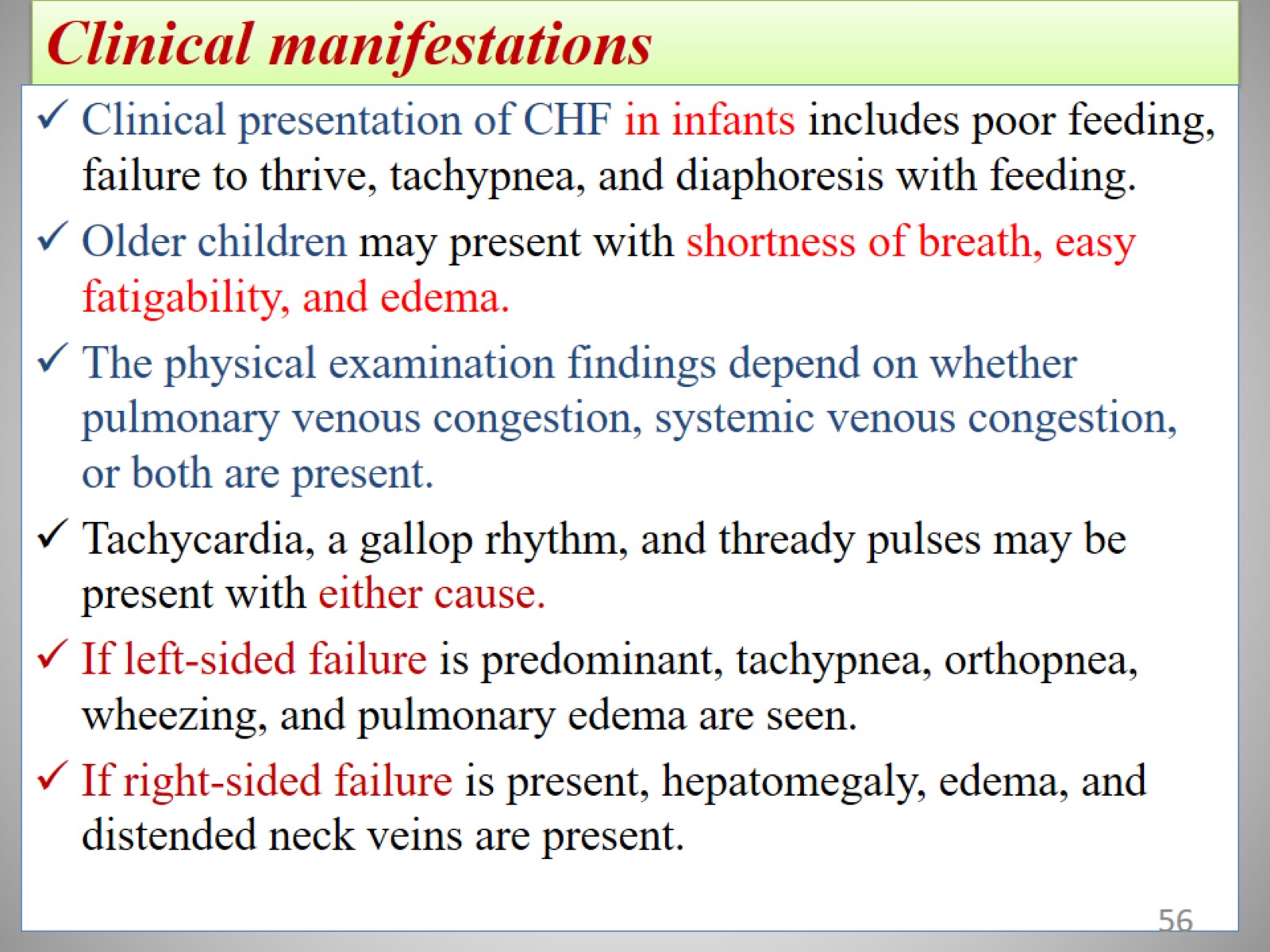 Clinical manifestations
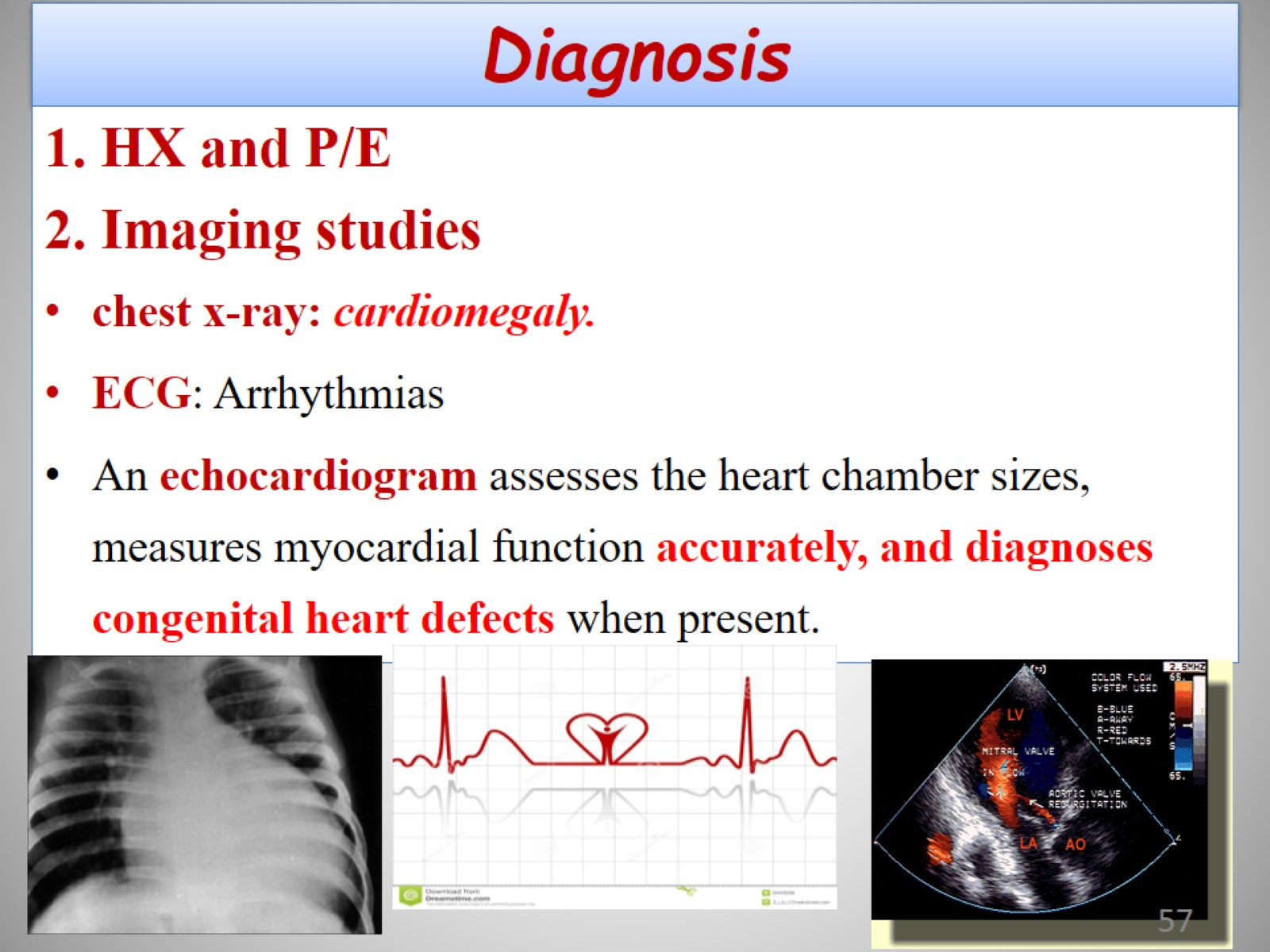 Diagnosis
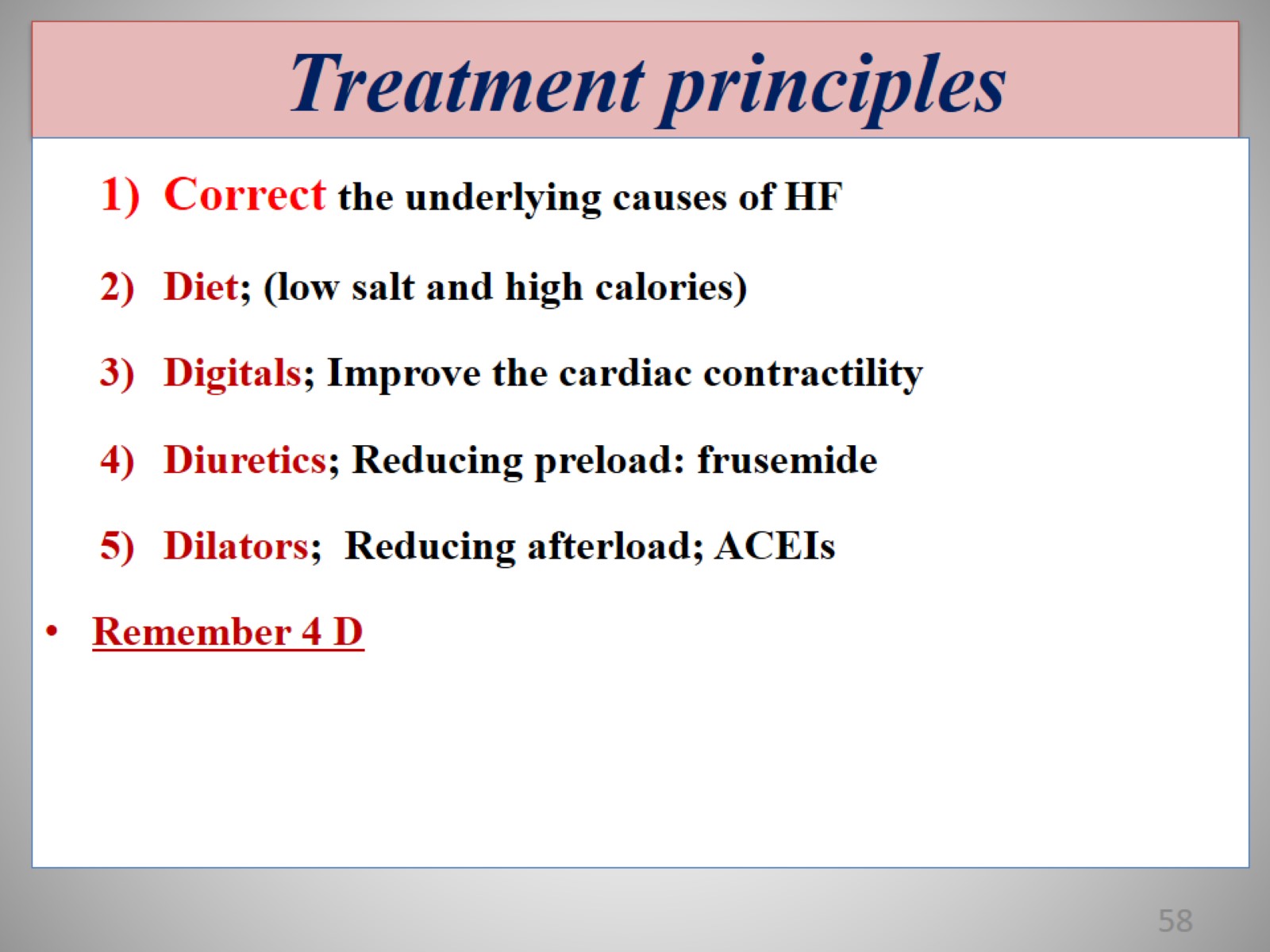 Treatment principles
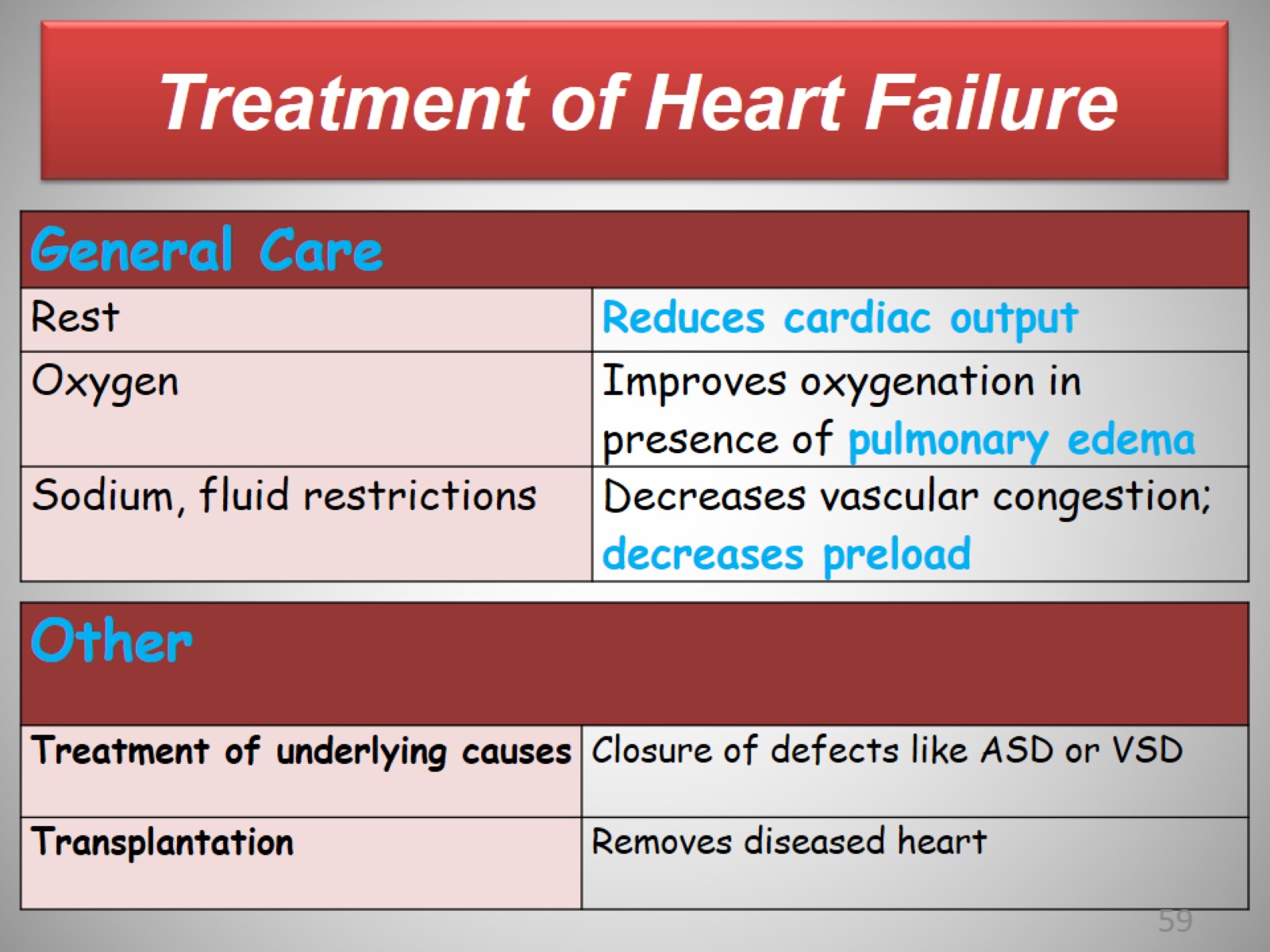 Treatment of Heart Failure
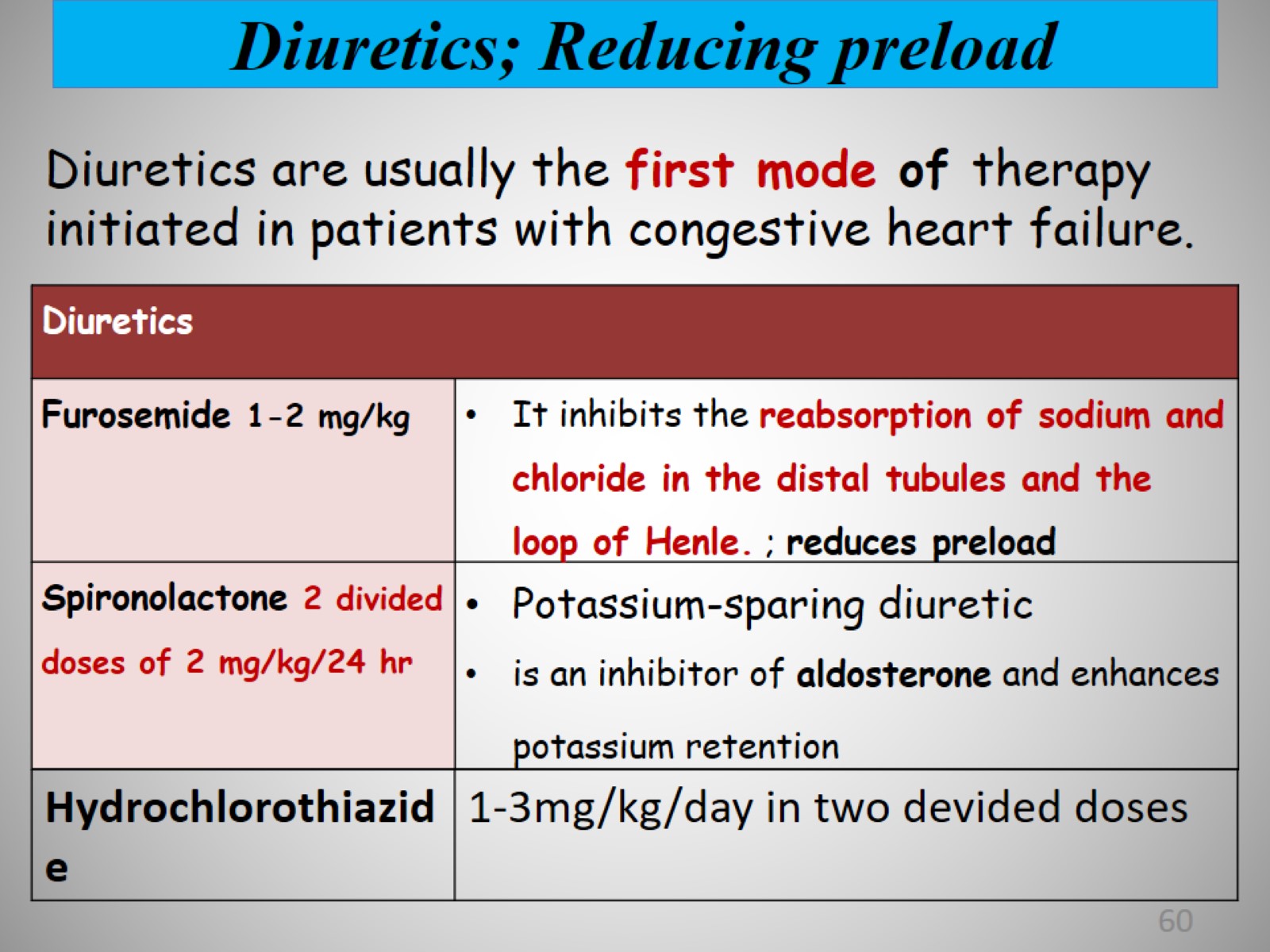 Diuretics; Reducing preload
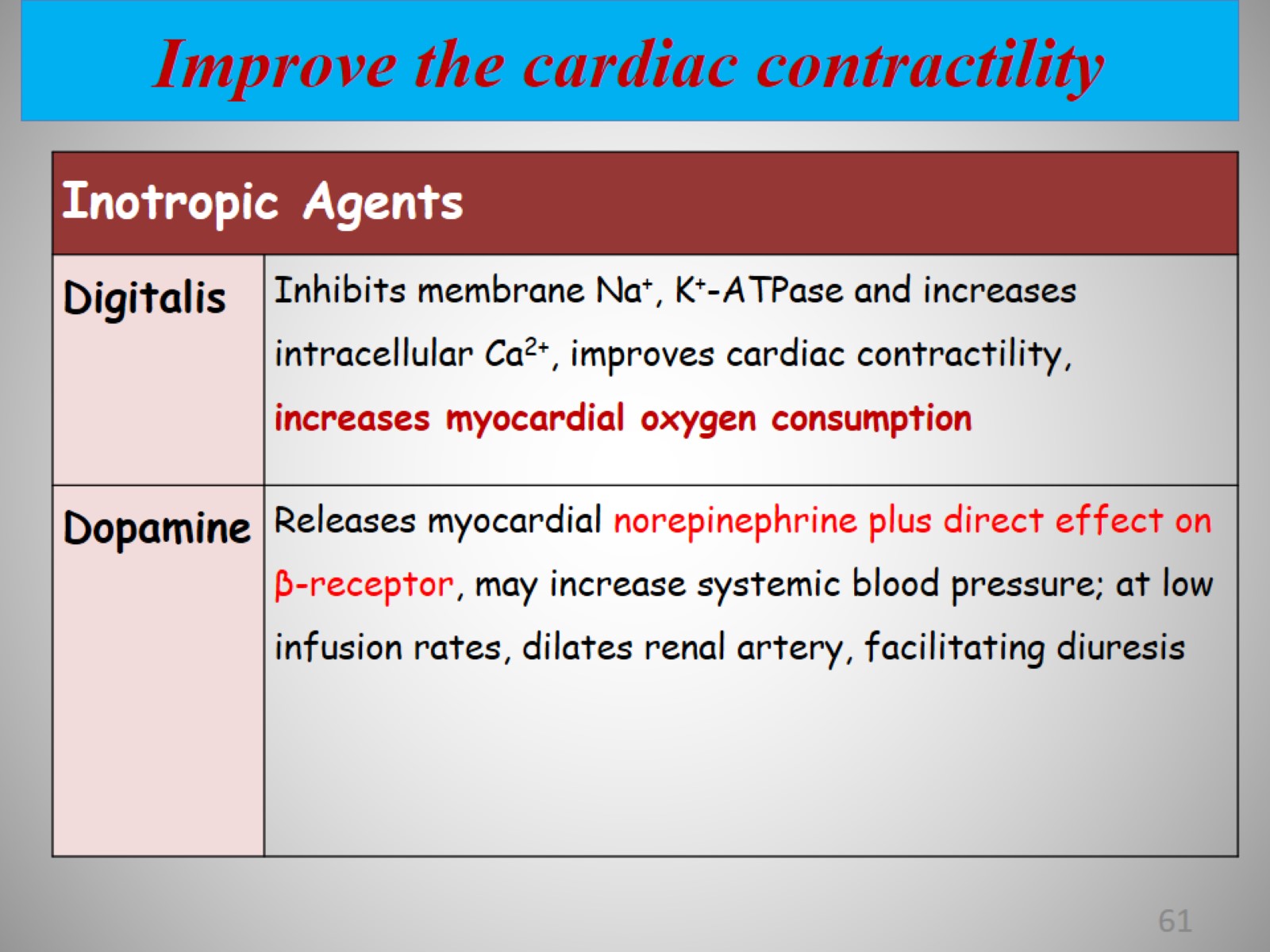 Improve the cardiac contractility
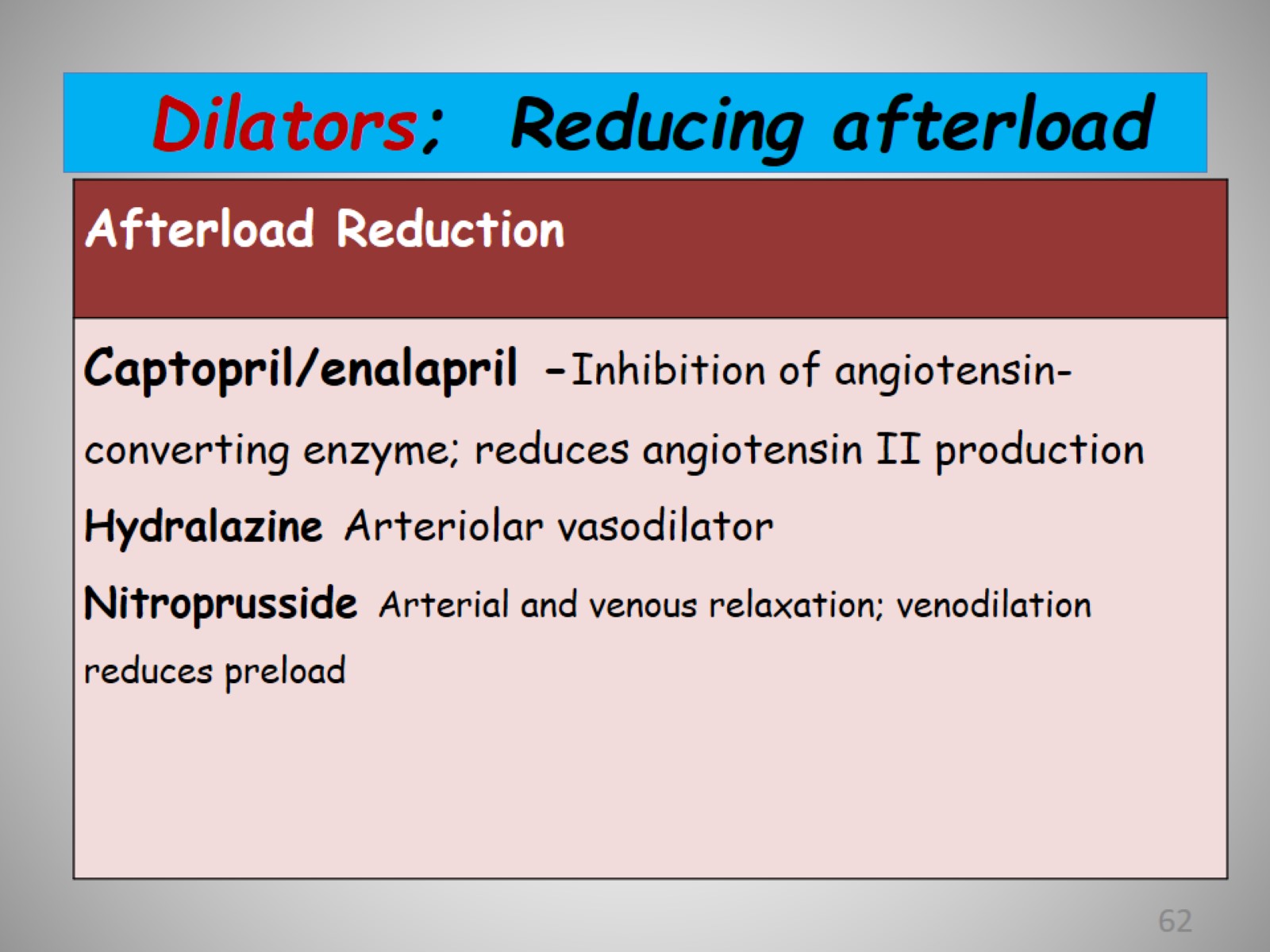 Dilators;  Reducing afterload
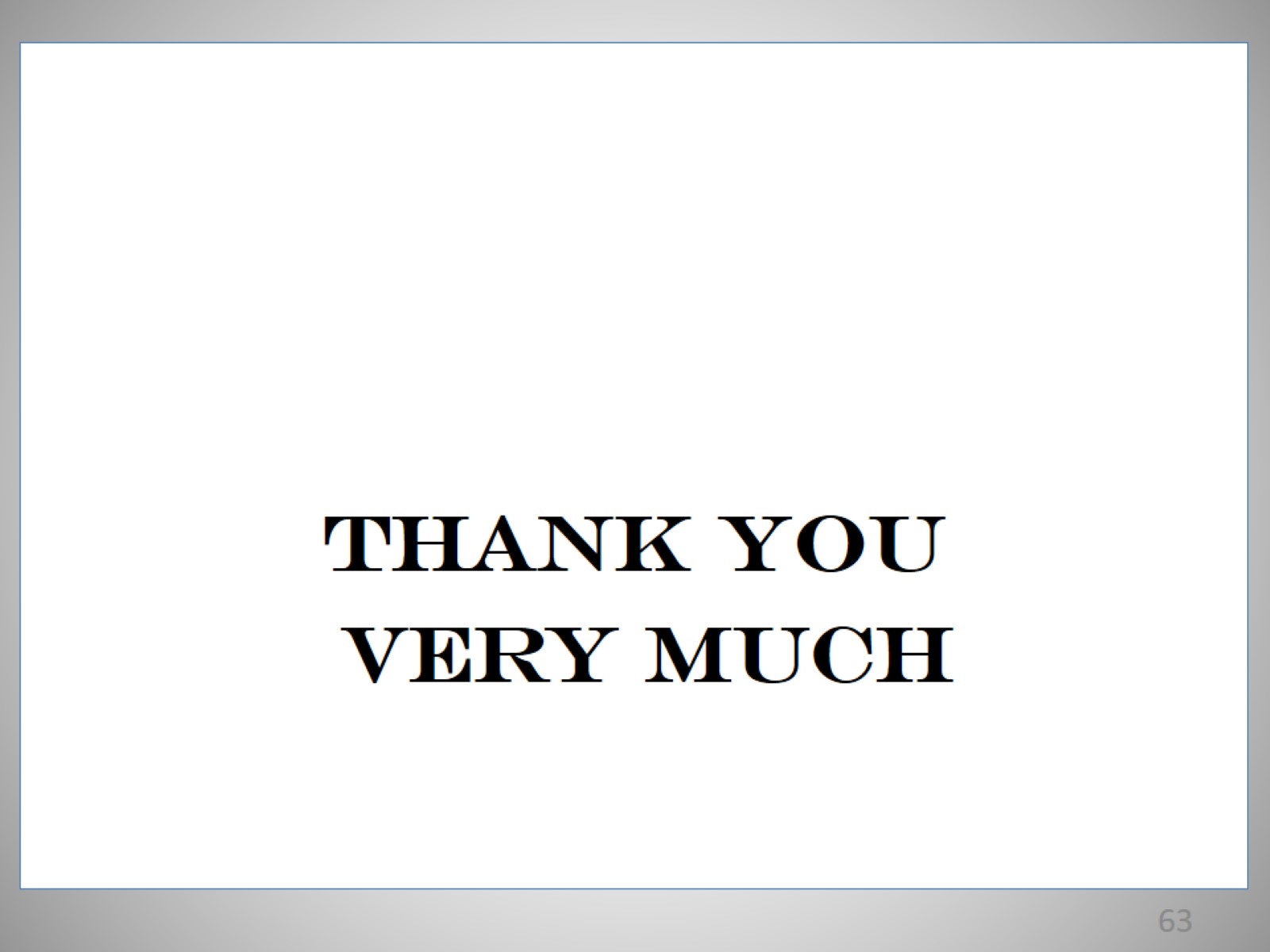